Old Spec Q’s
Sketching & Transforming Graphs
Practice A
Practice D (ii)
Practice B (i)
Practice D (iii)
Practice B (ii)
SAM
Practice C (i)
2018
Practice C (ii)
Practice D (i)
Practice A
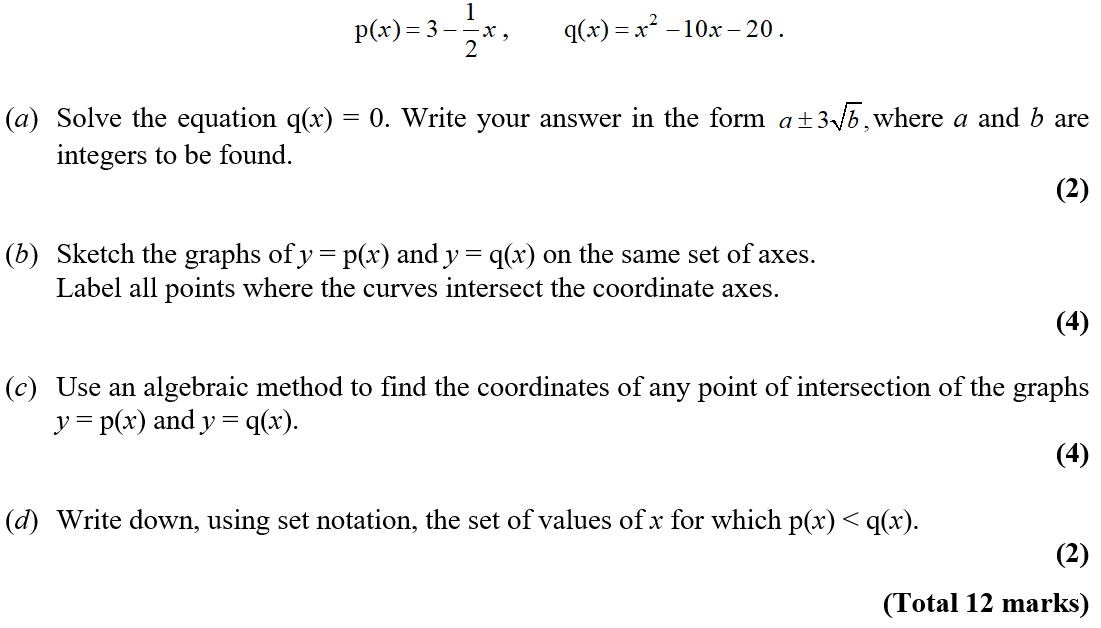 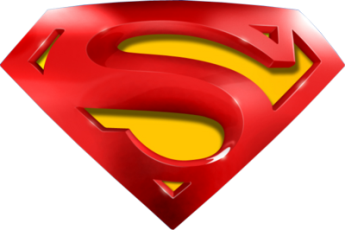 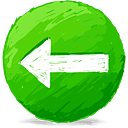 Practice A
A
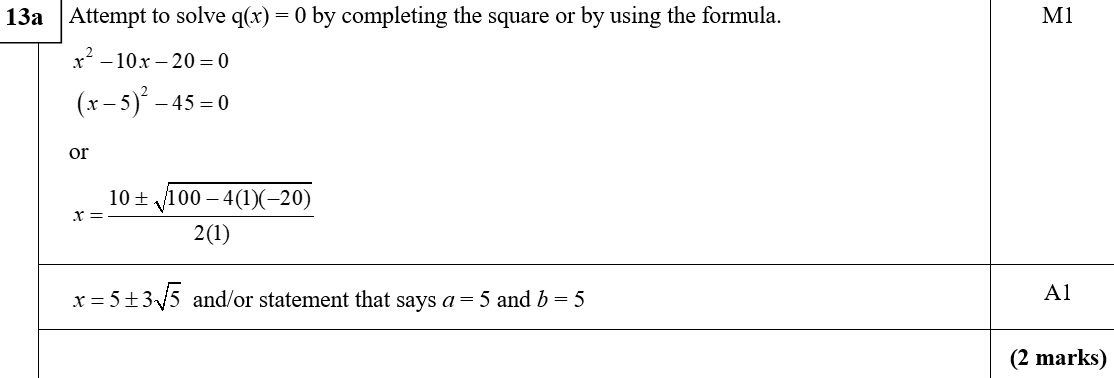 A notes
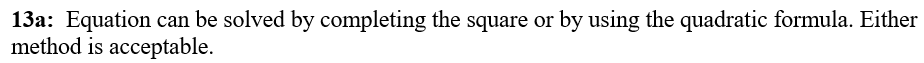 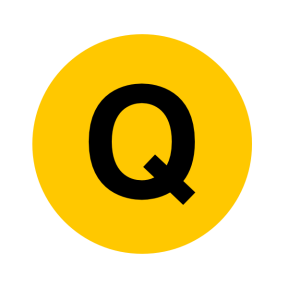 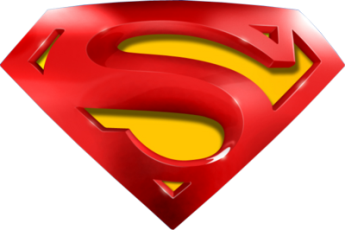 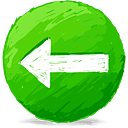 Practice A
B
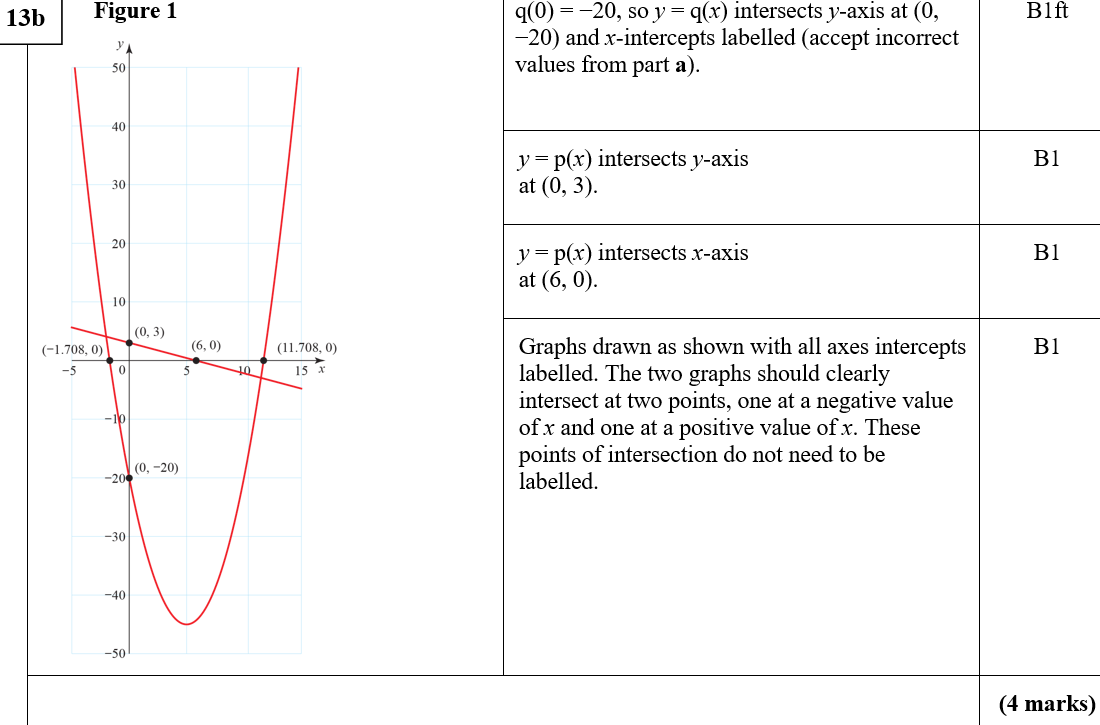 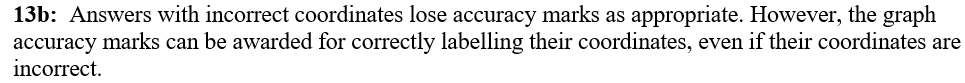 B notes
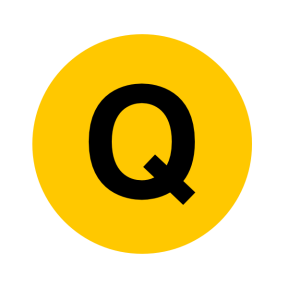 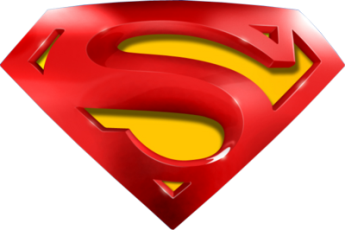 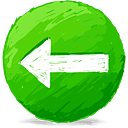 Practice A
C
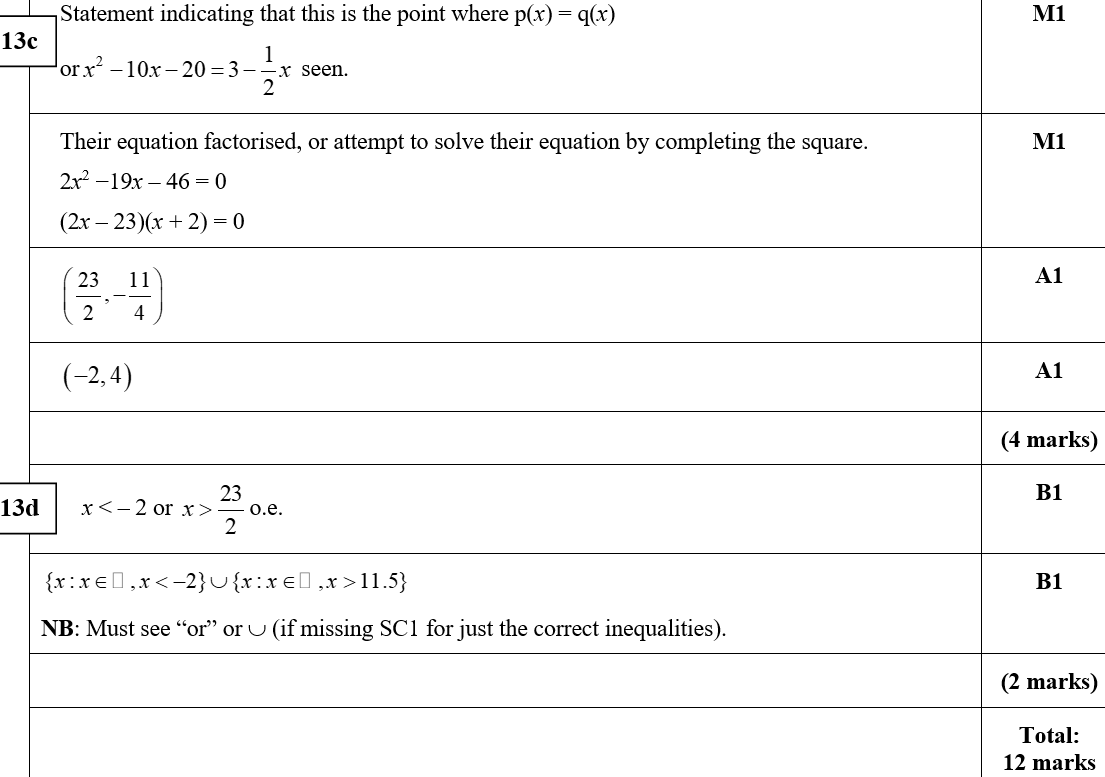 D
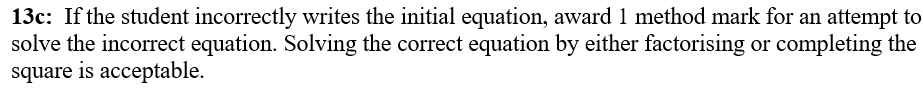 C notes
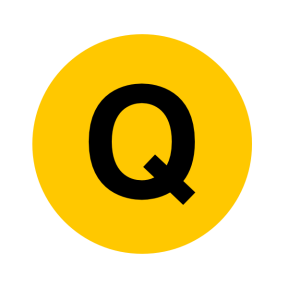 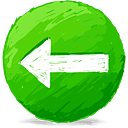 Practice B
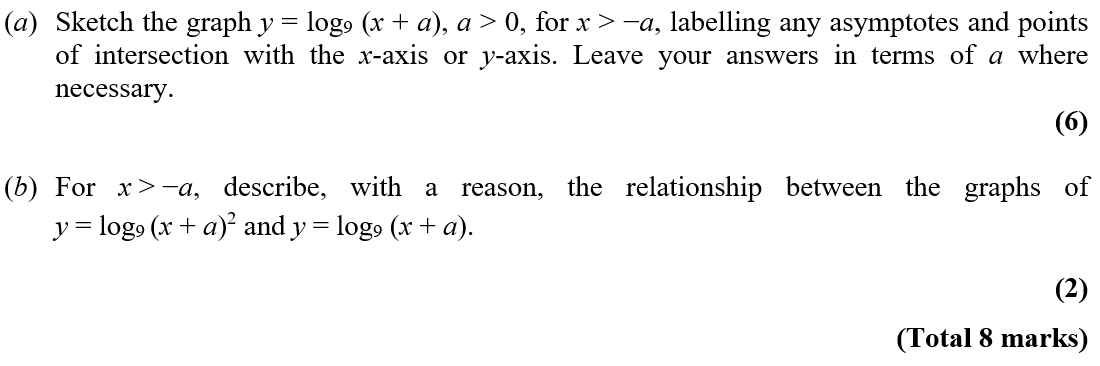 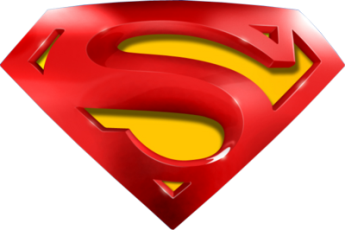 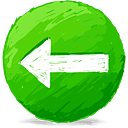 Practice B
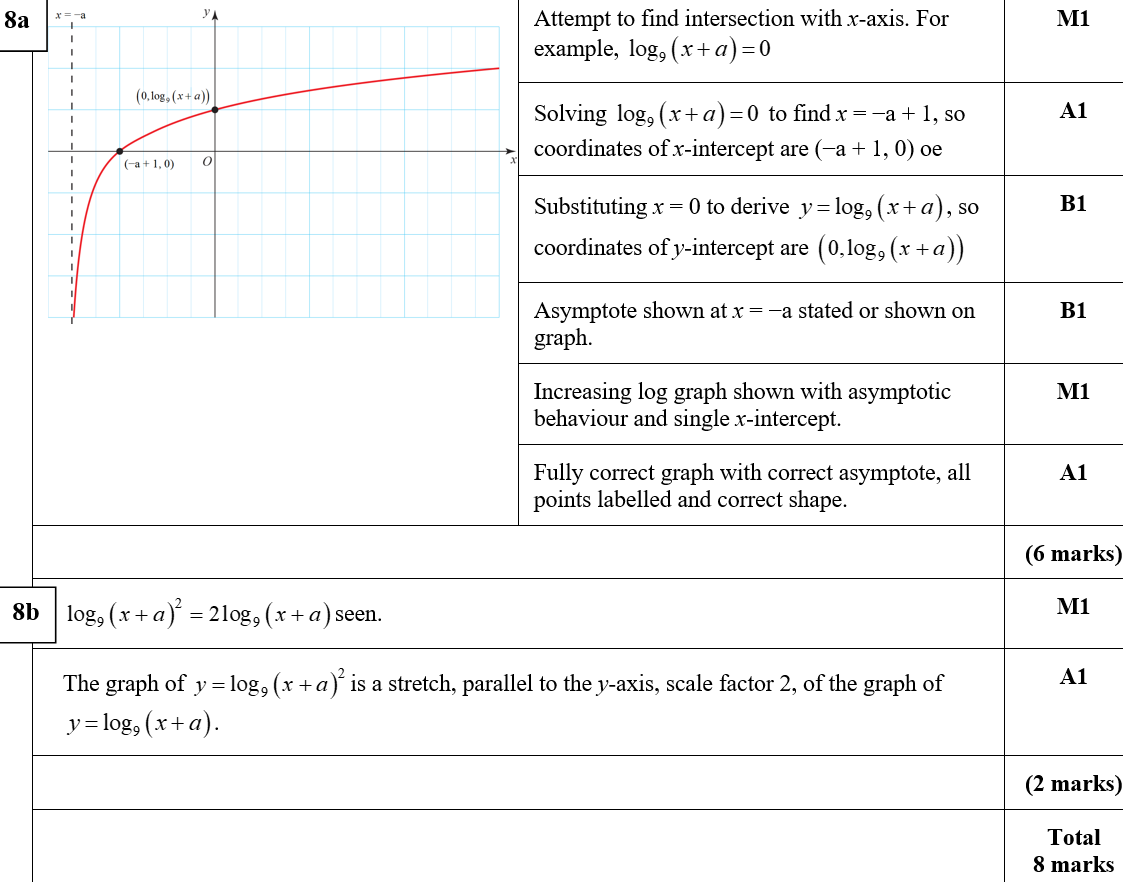 A
B
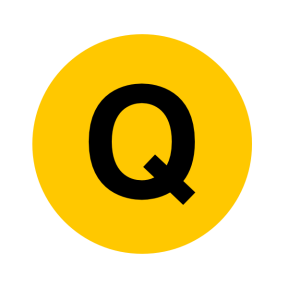 A notes
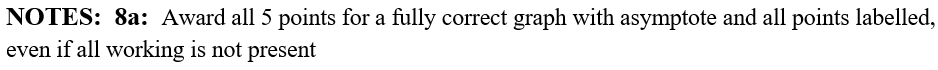 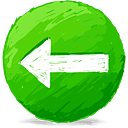 Practice B
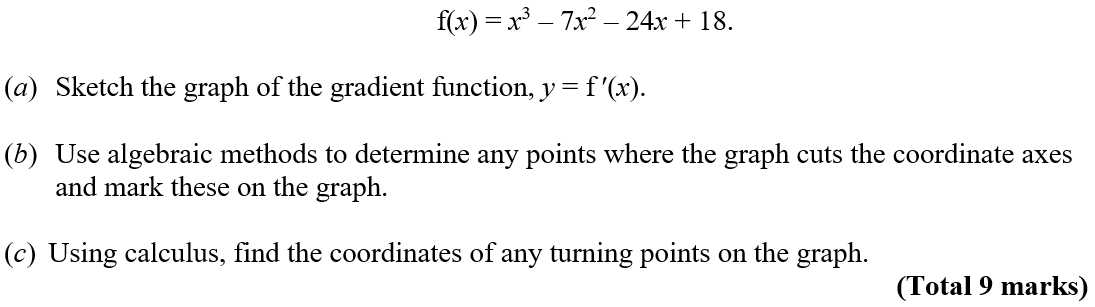 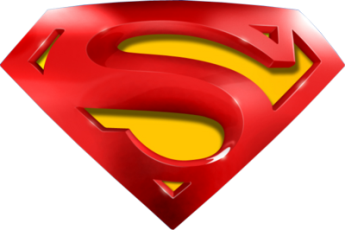 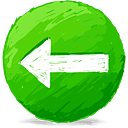 Practice B
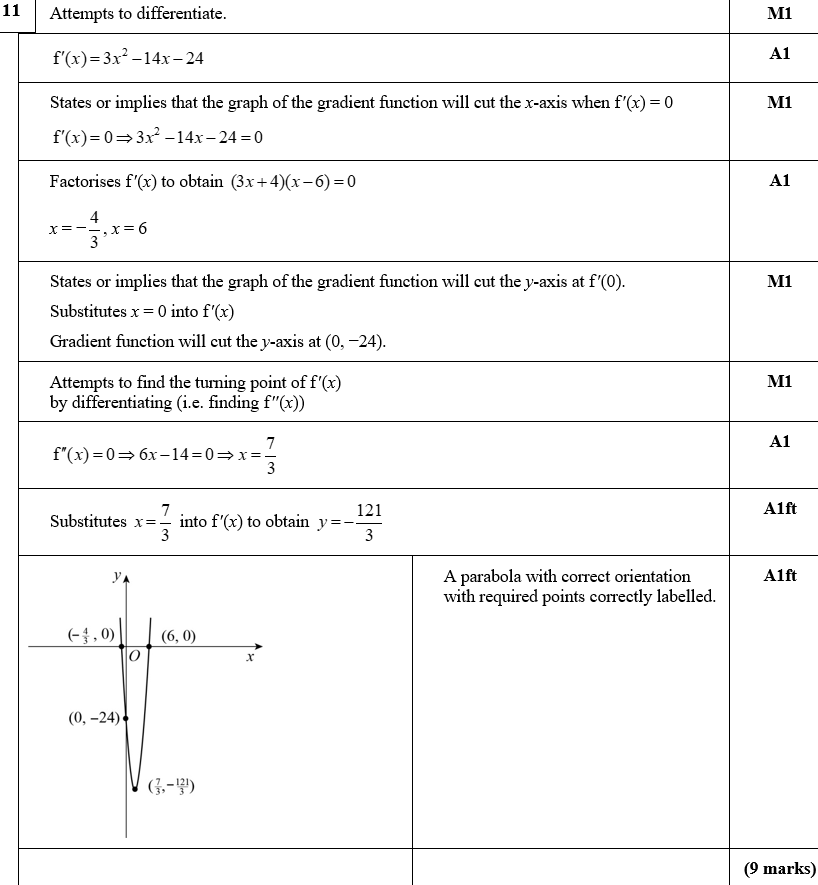 A
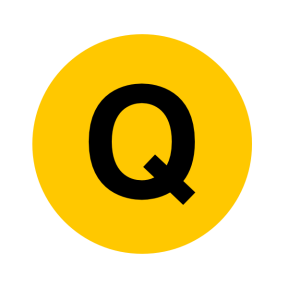 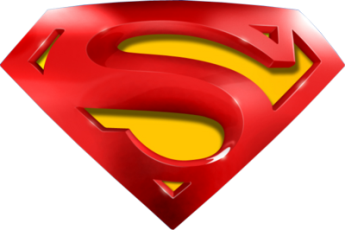 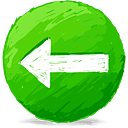 Practice B
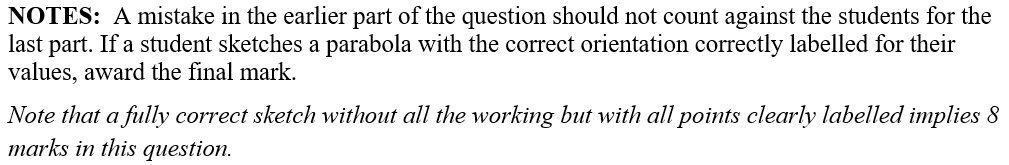 A notes
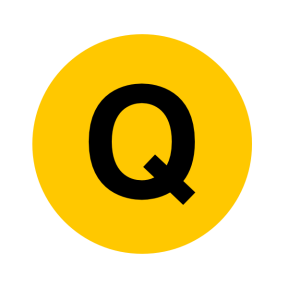 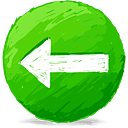 Practice C
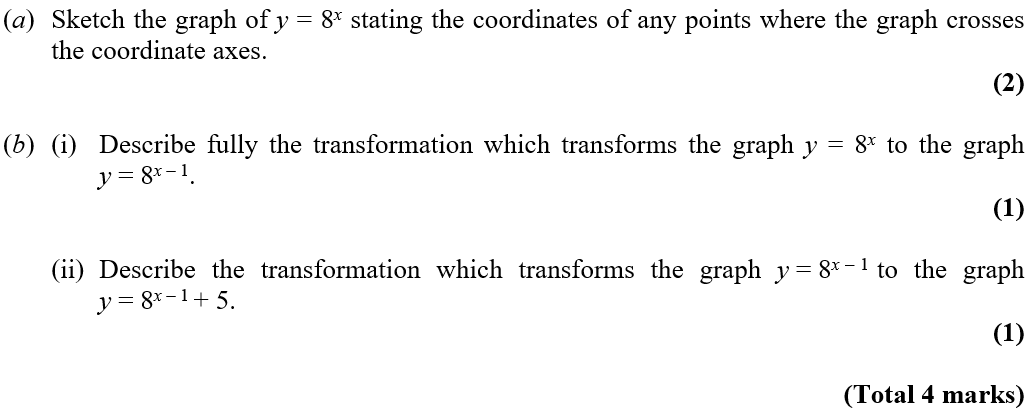 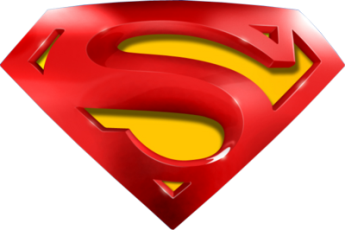 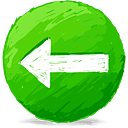 Practice C
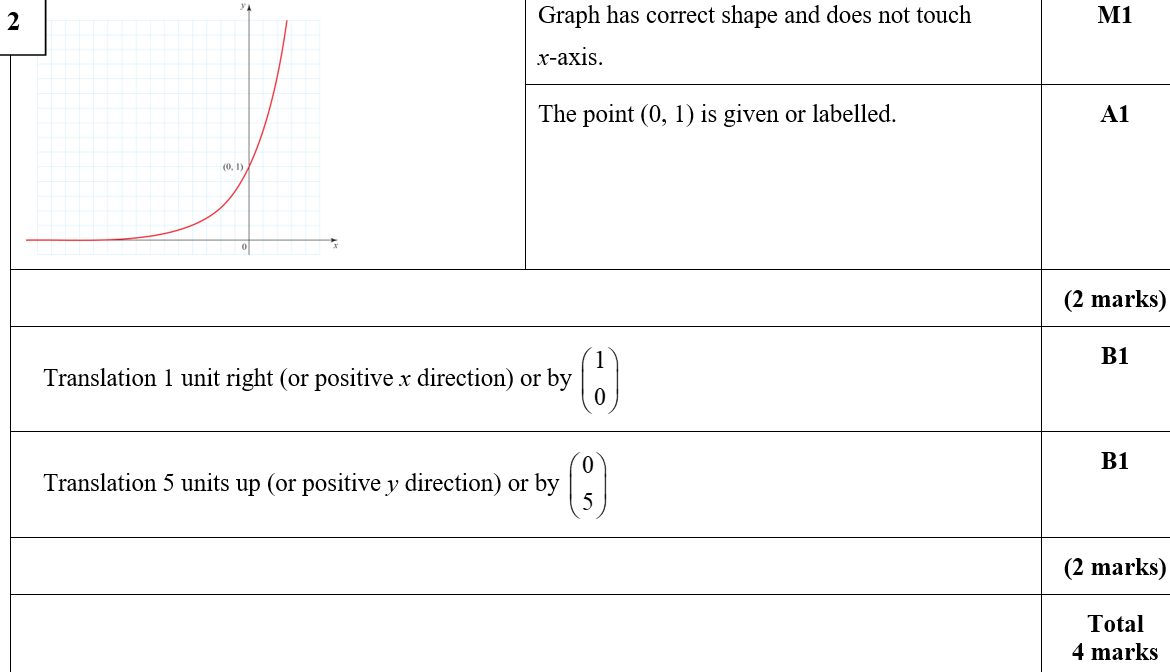 A
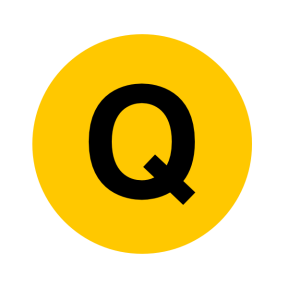 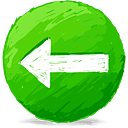 Practice C
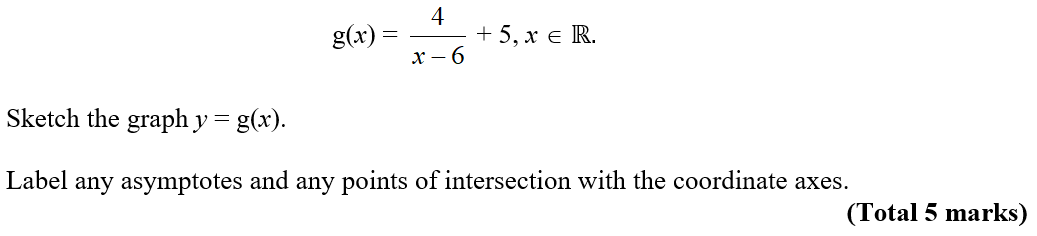 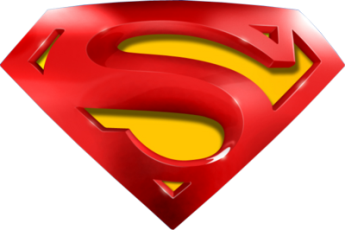 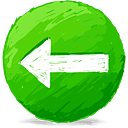 Practice C
A
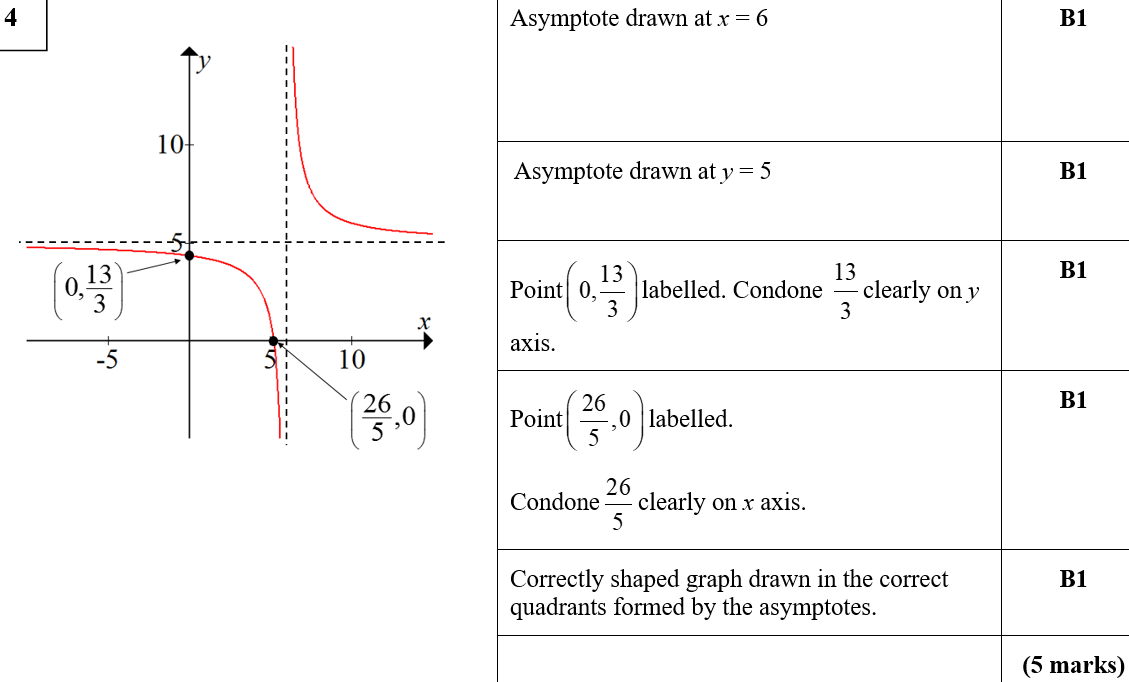 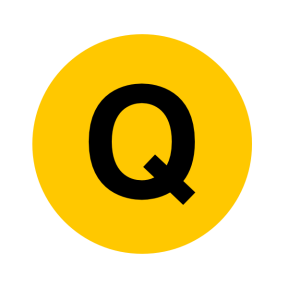 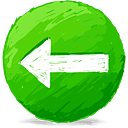 Practice D
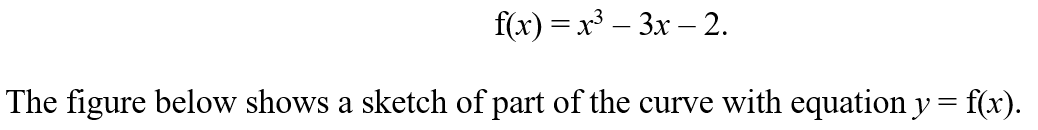 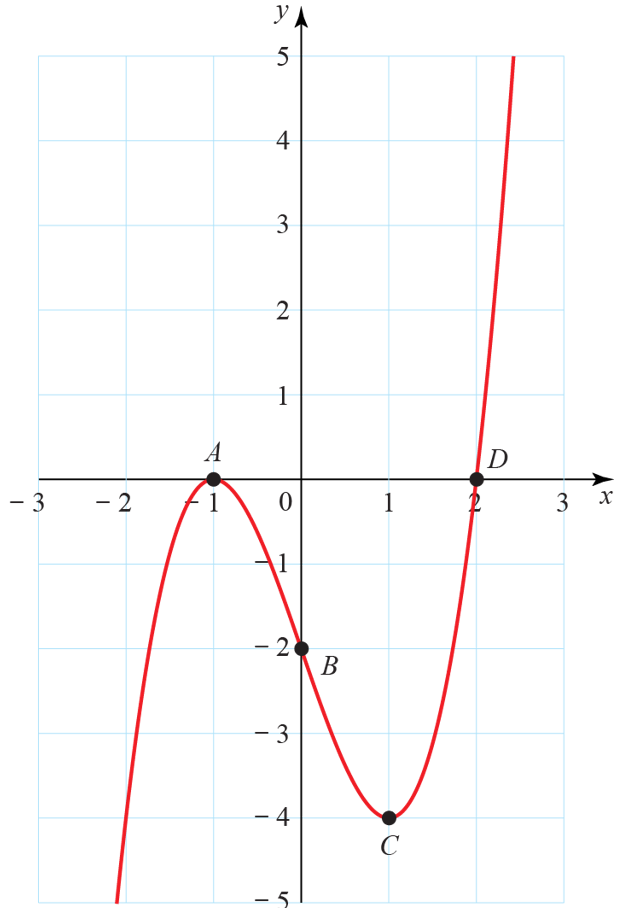 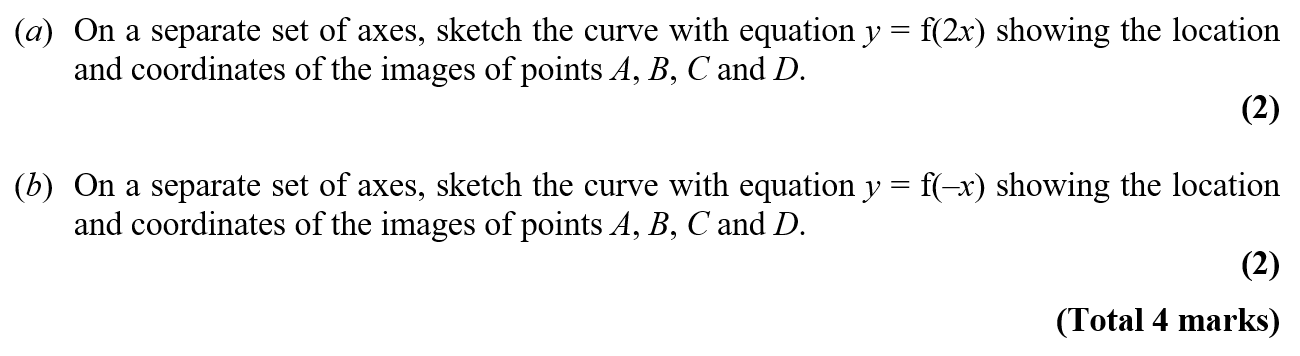 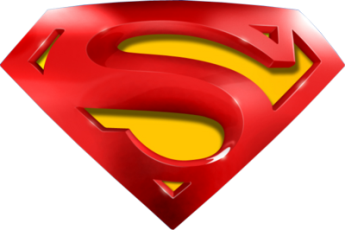 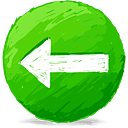 Practice D
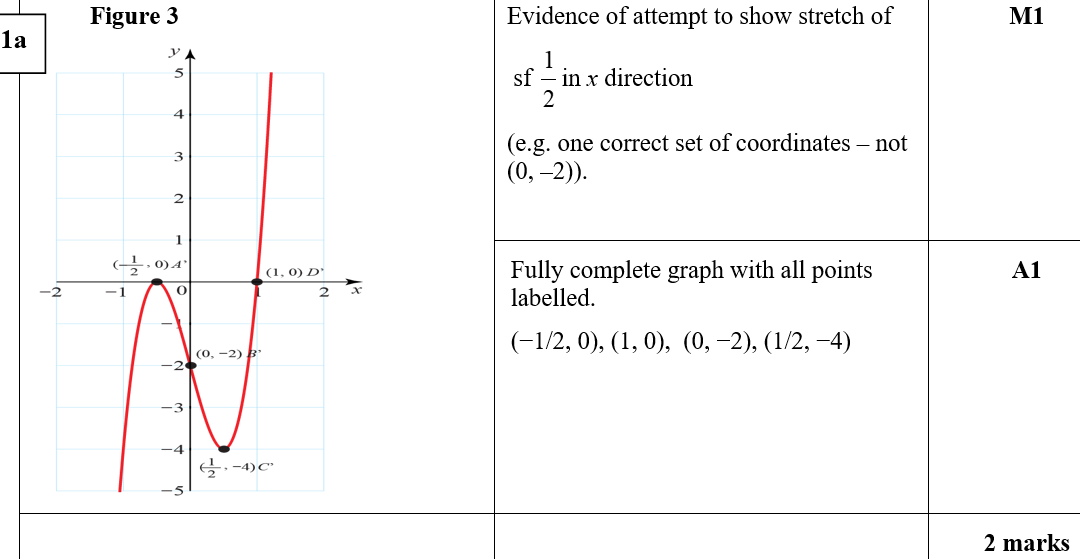 A
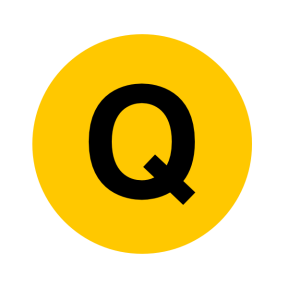 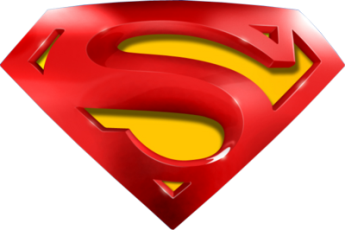 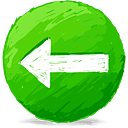 Practice D
B
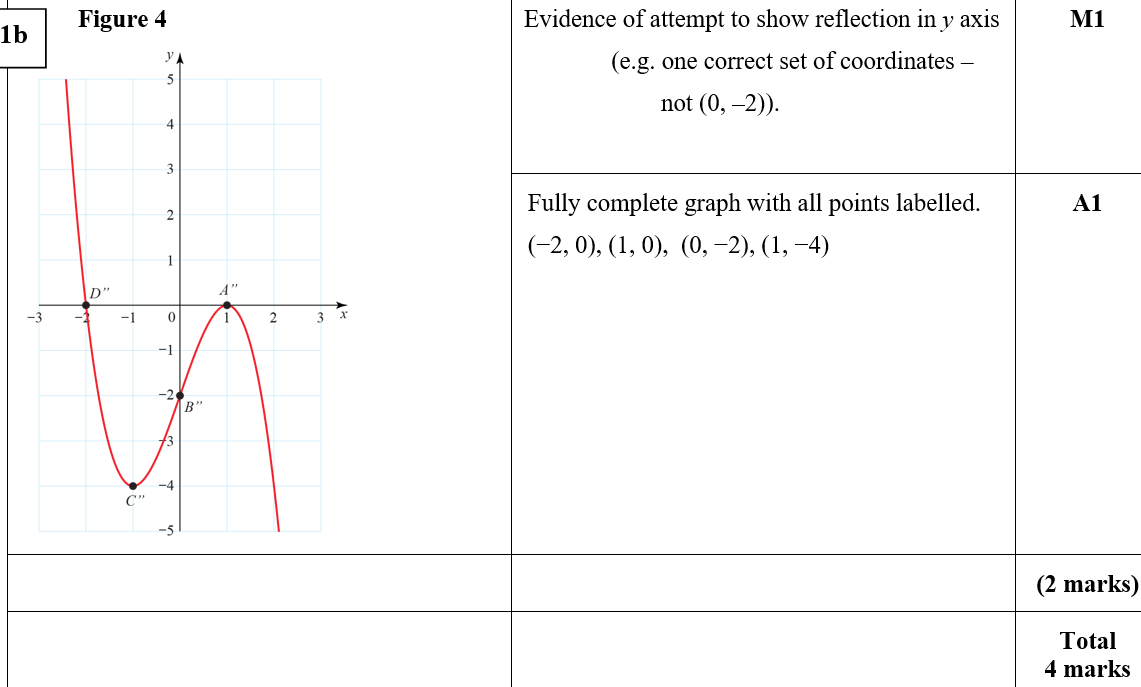 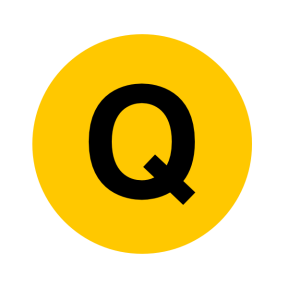 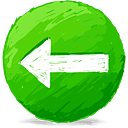 Practice D
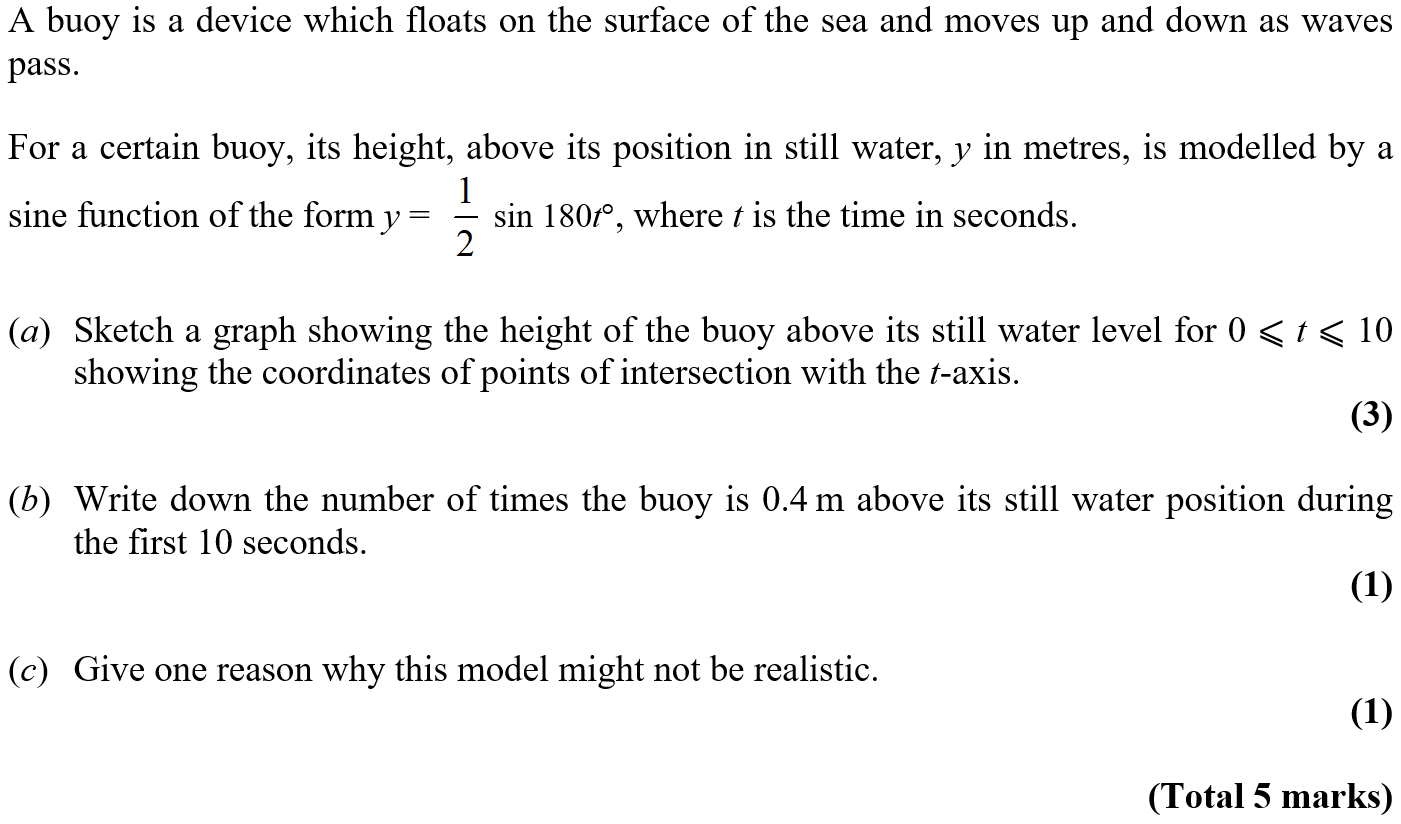 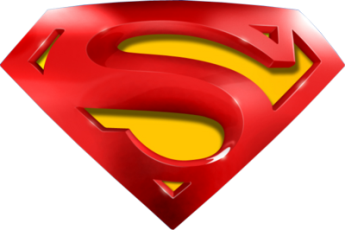 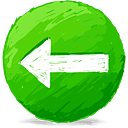 Practice D
A
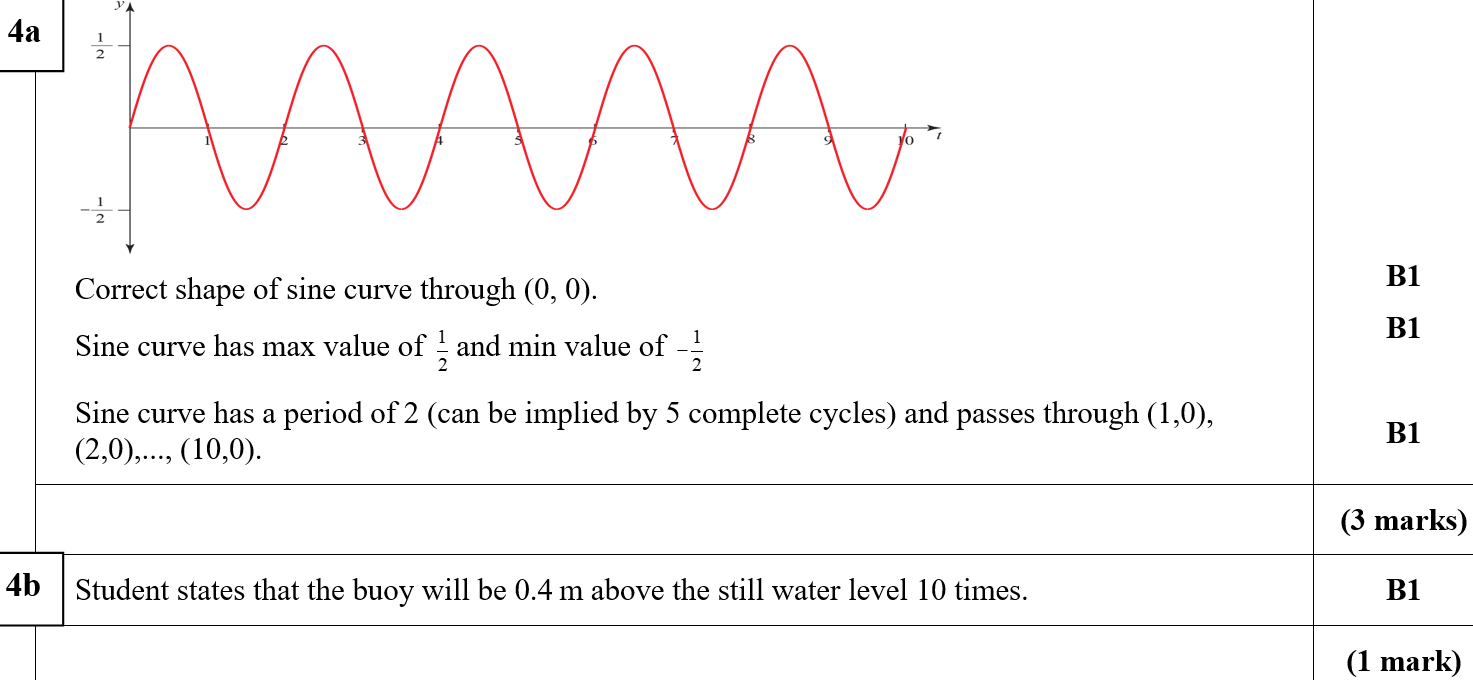 B
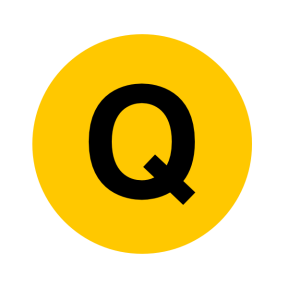 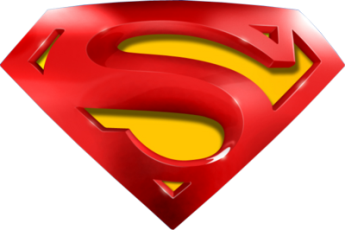 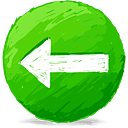 Practice D
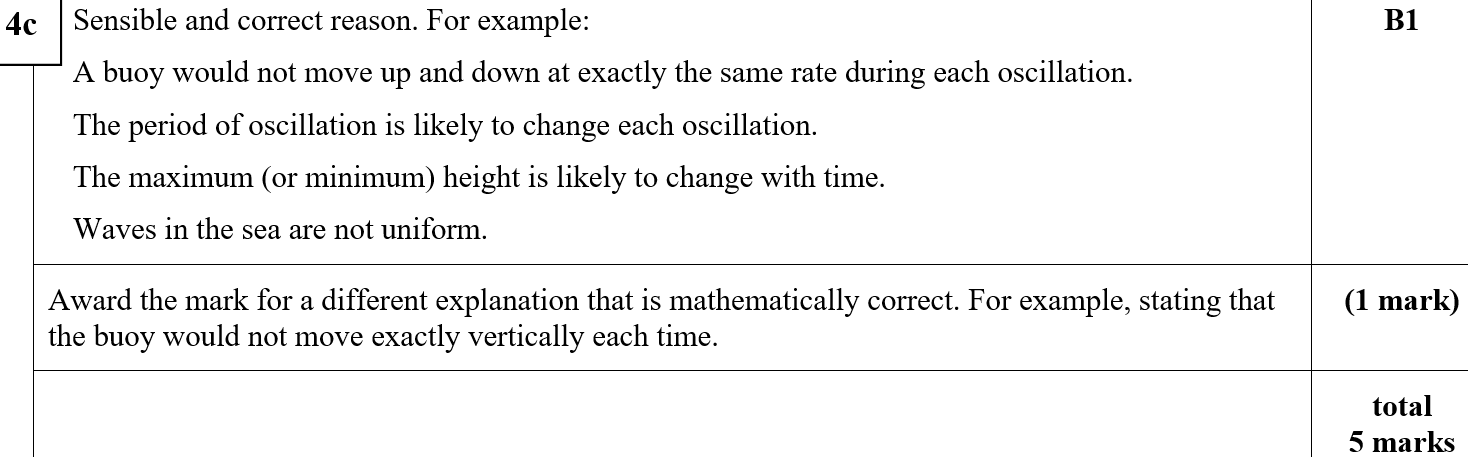 C
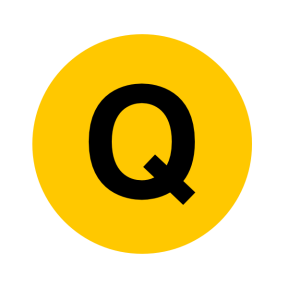 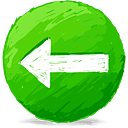 Practice D
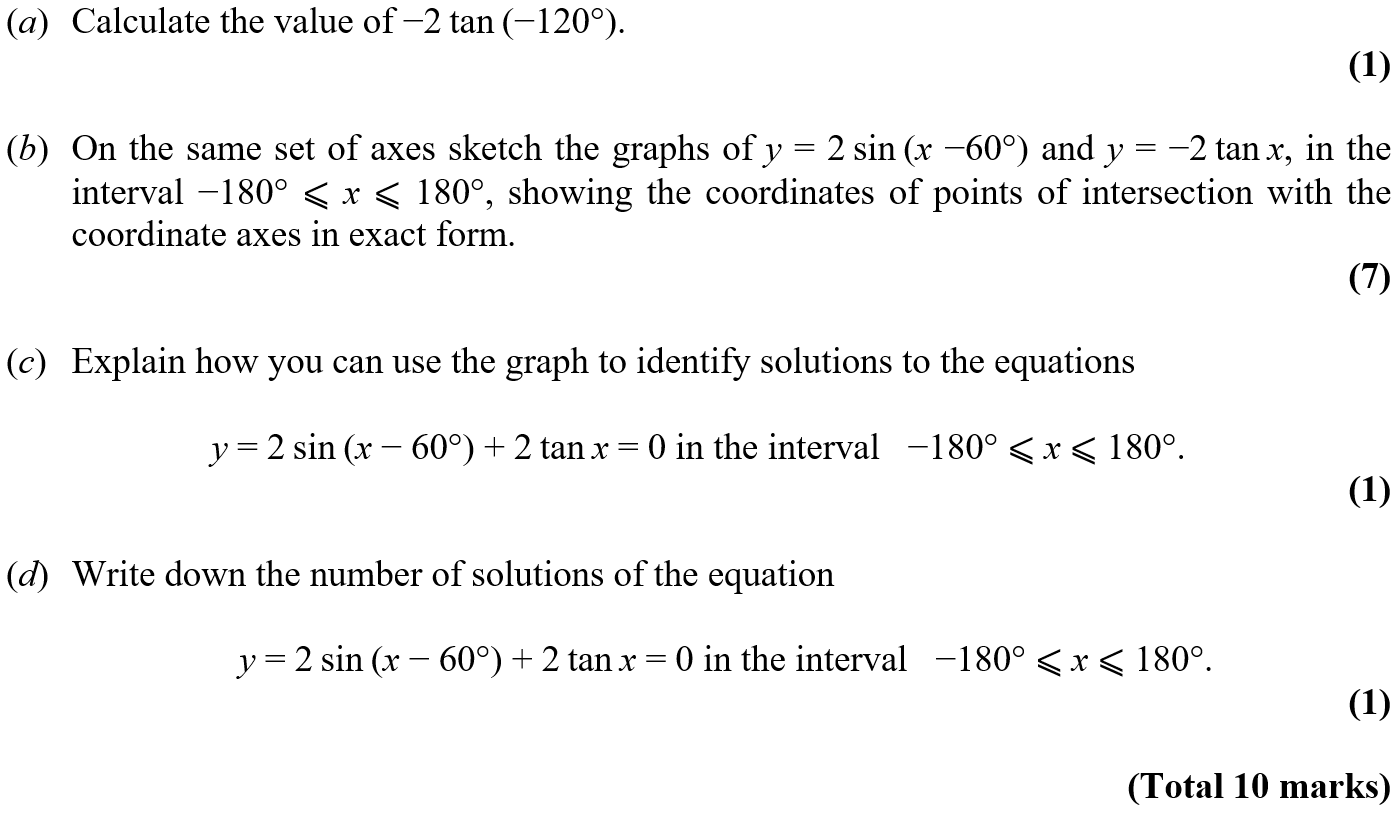 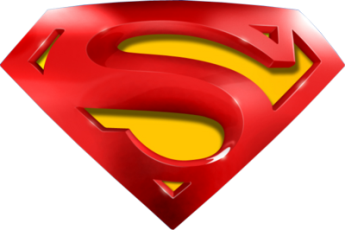 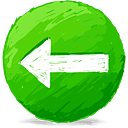 Practice D
A
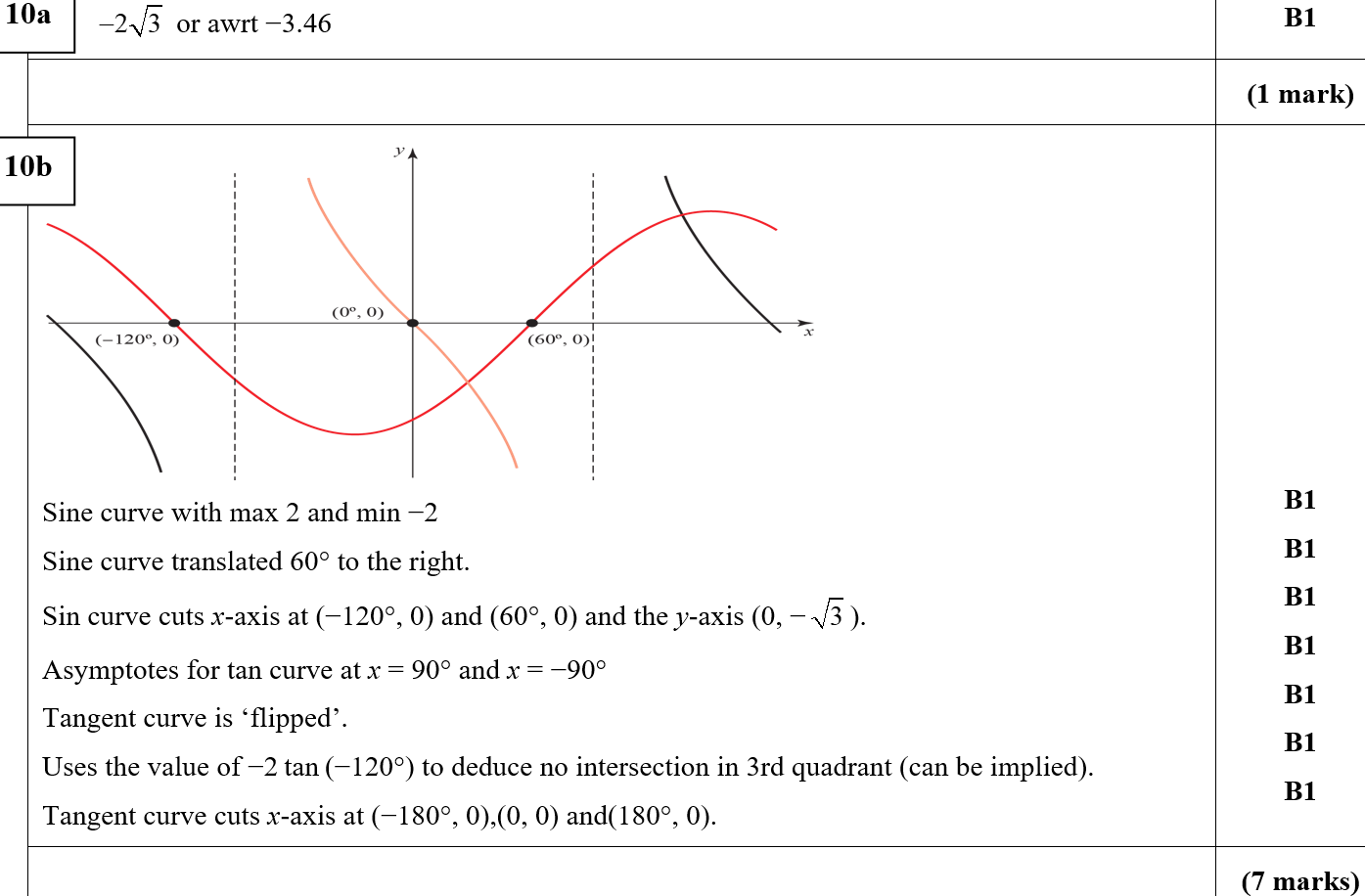 B
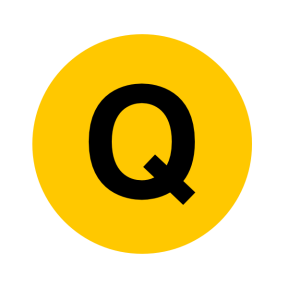 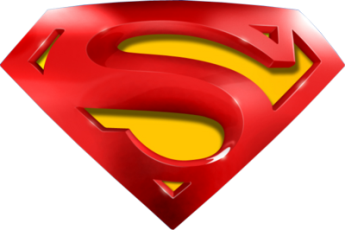 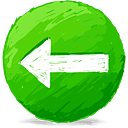 Practice D
C
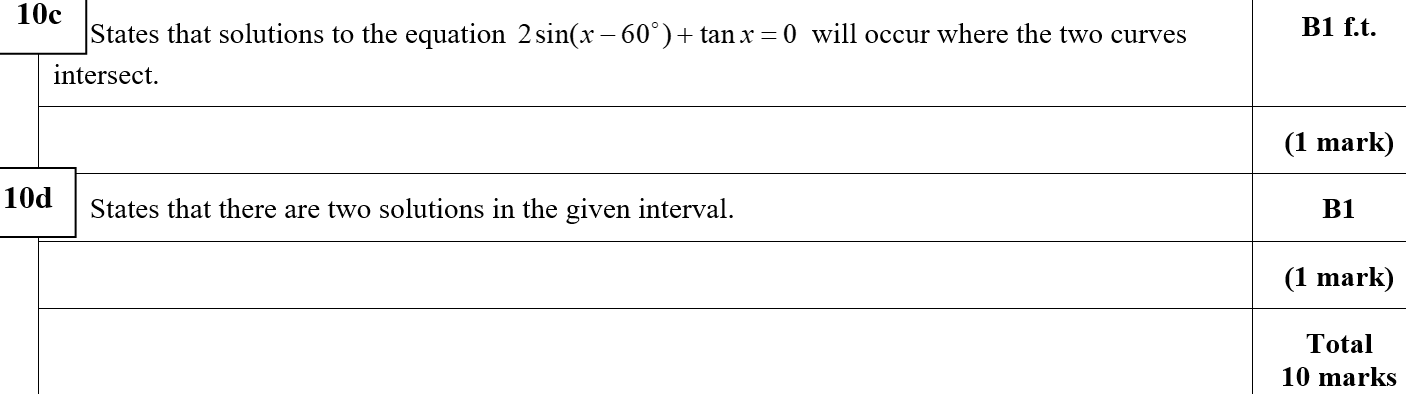 D
B notes
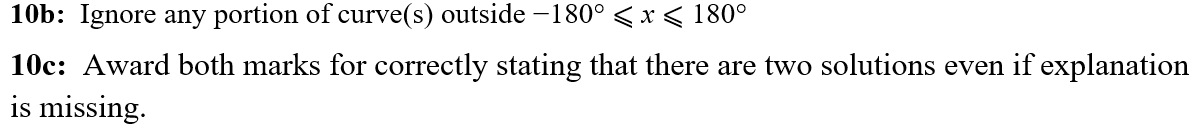 C notes
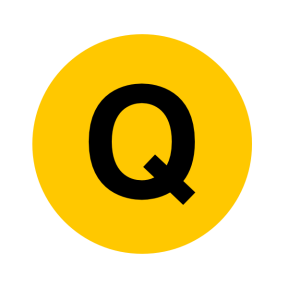 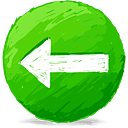 SAM
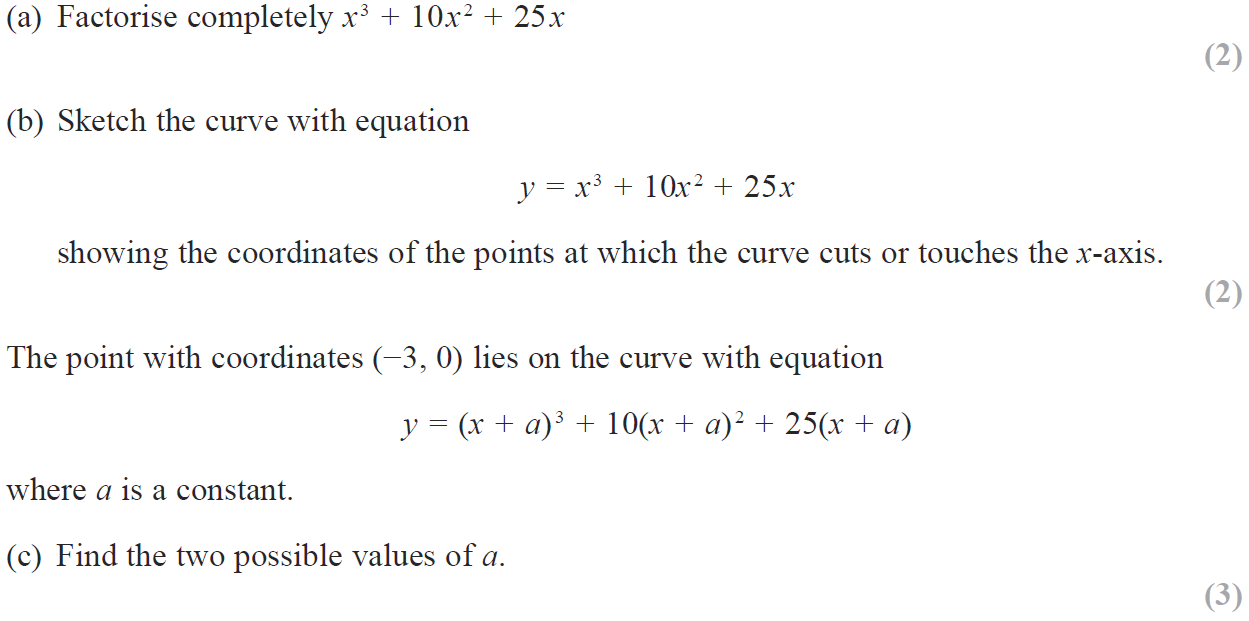 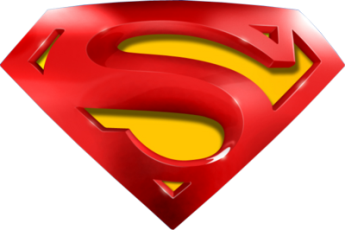 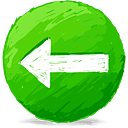 SAM
A
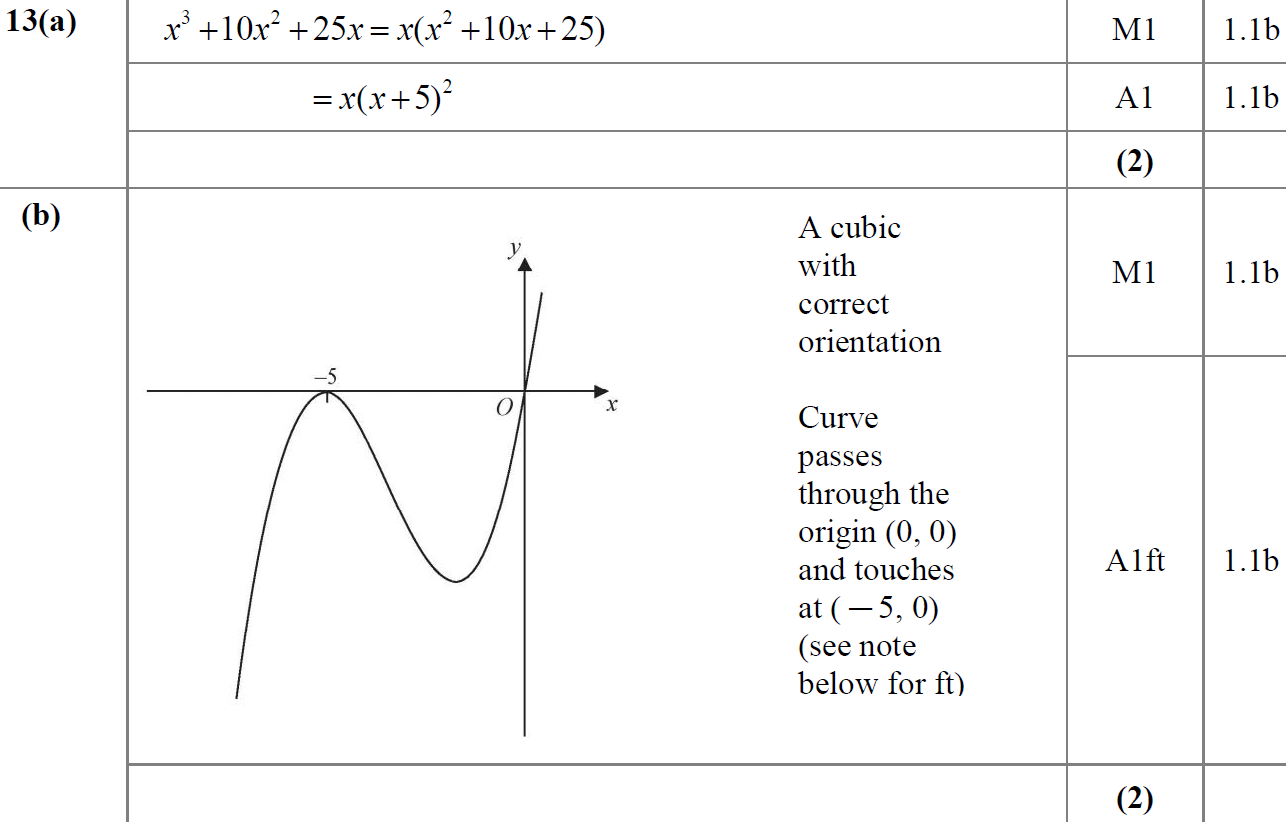 B
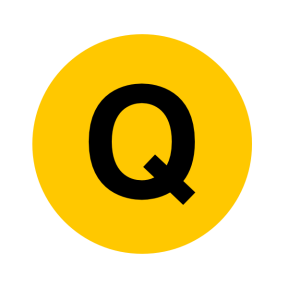 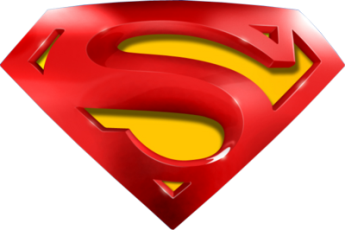 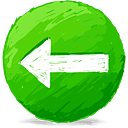 SAM
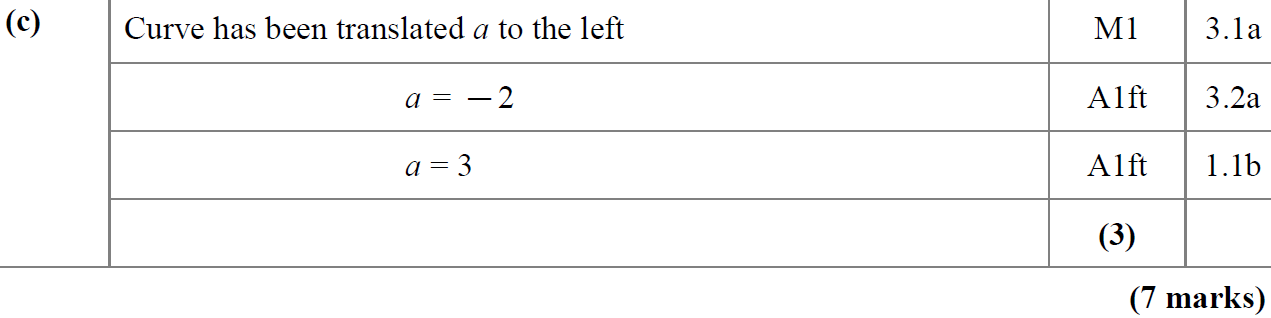 C
A notes
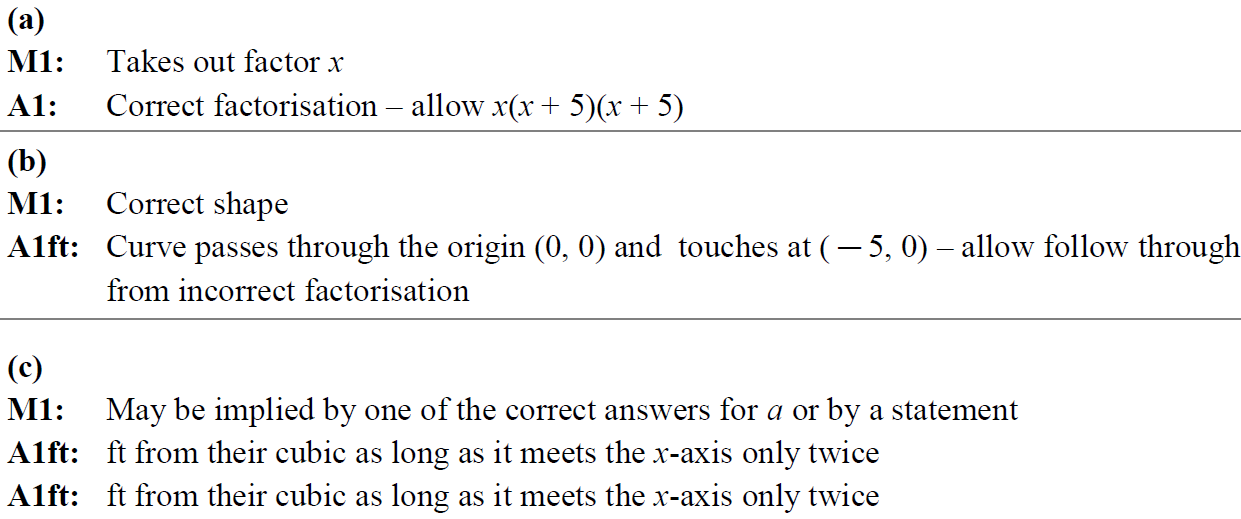 B notes
C notes
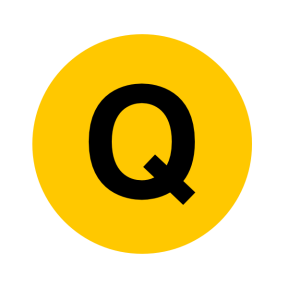 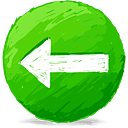 2018
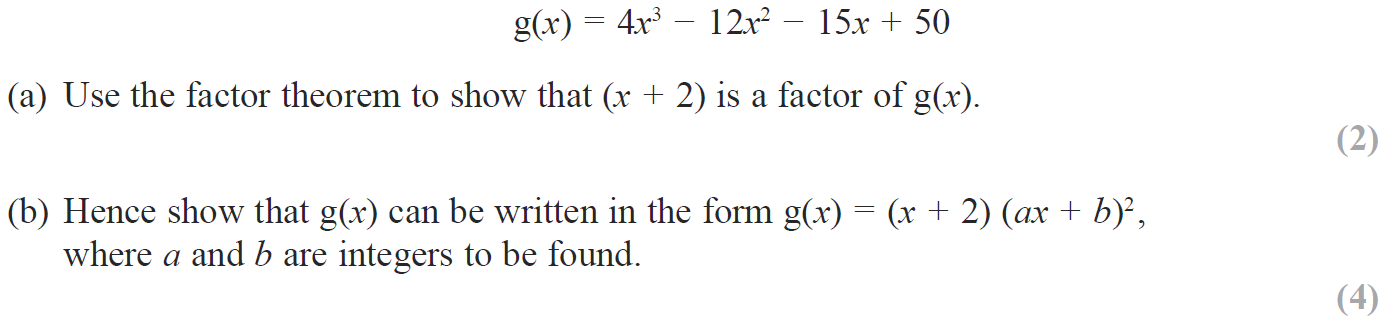 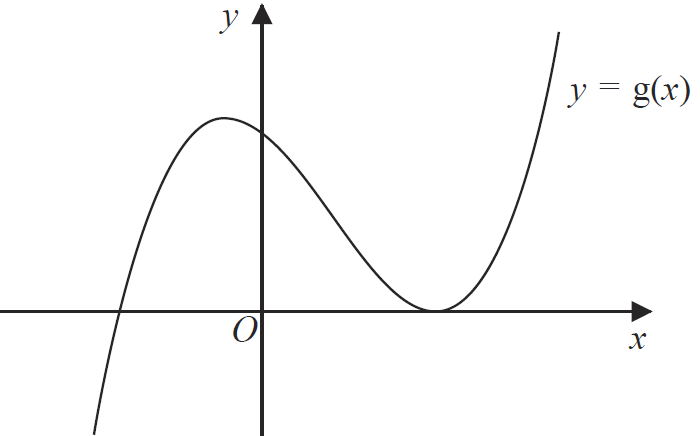 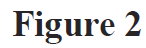 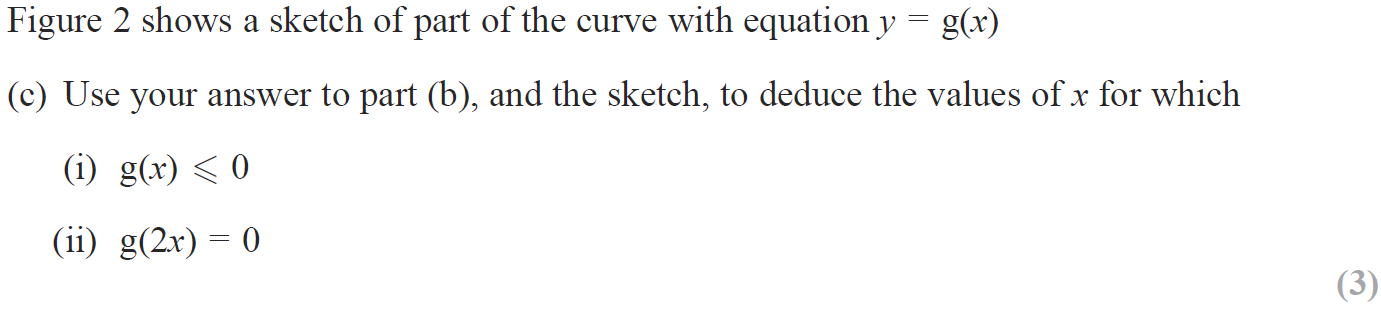 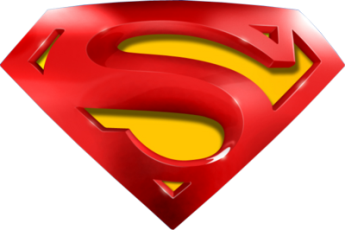 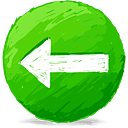 2018
A
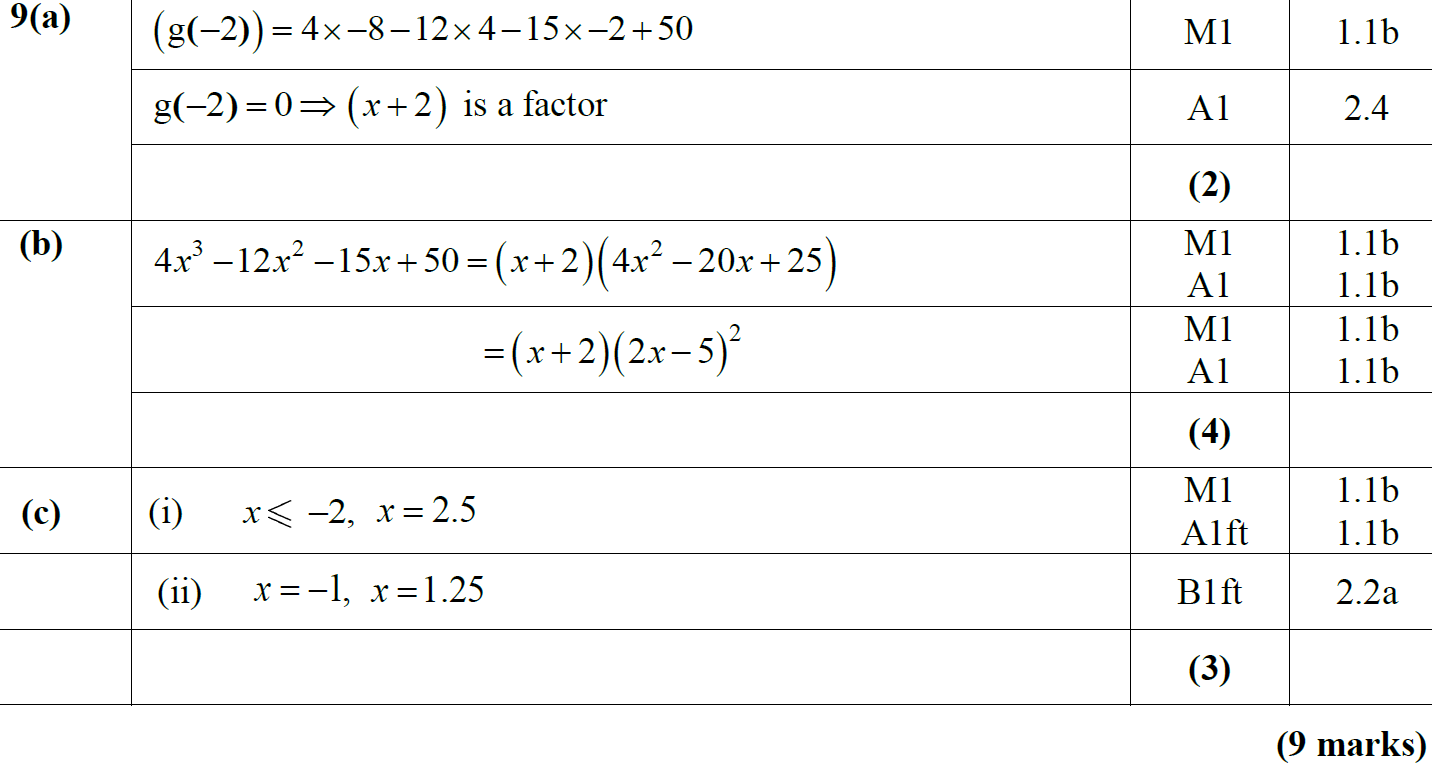 B
C
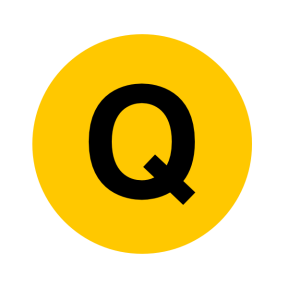 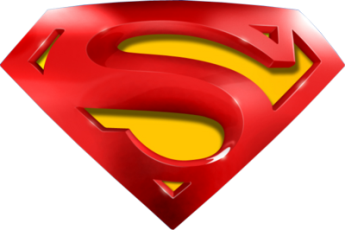 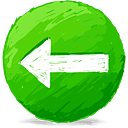 2018
B Alternative
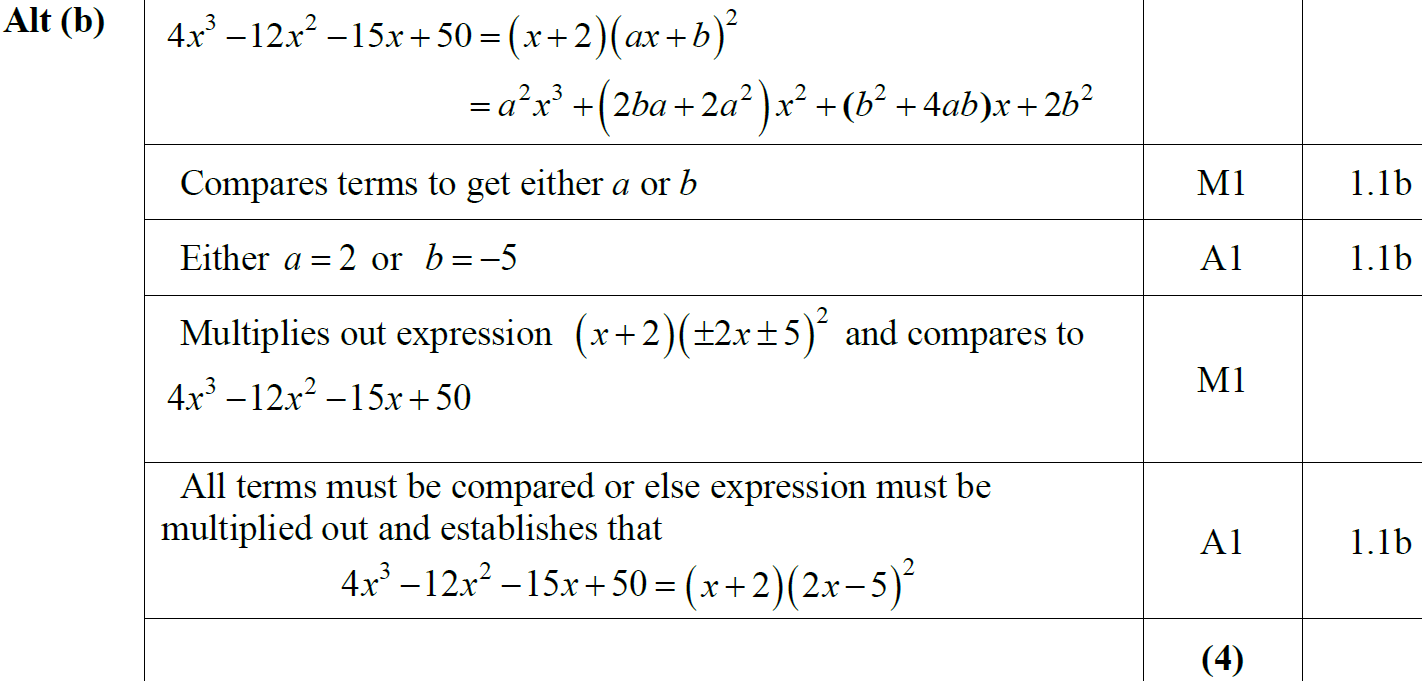 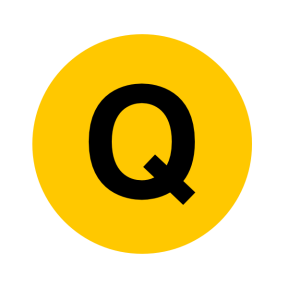 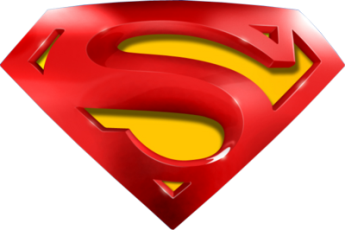 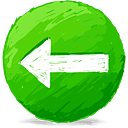 2018
A (SF)
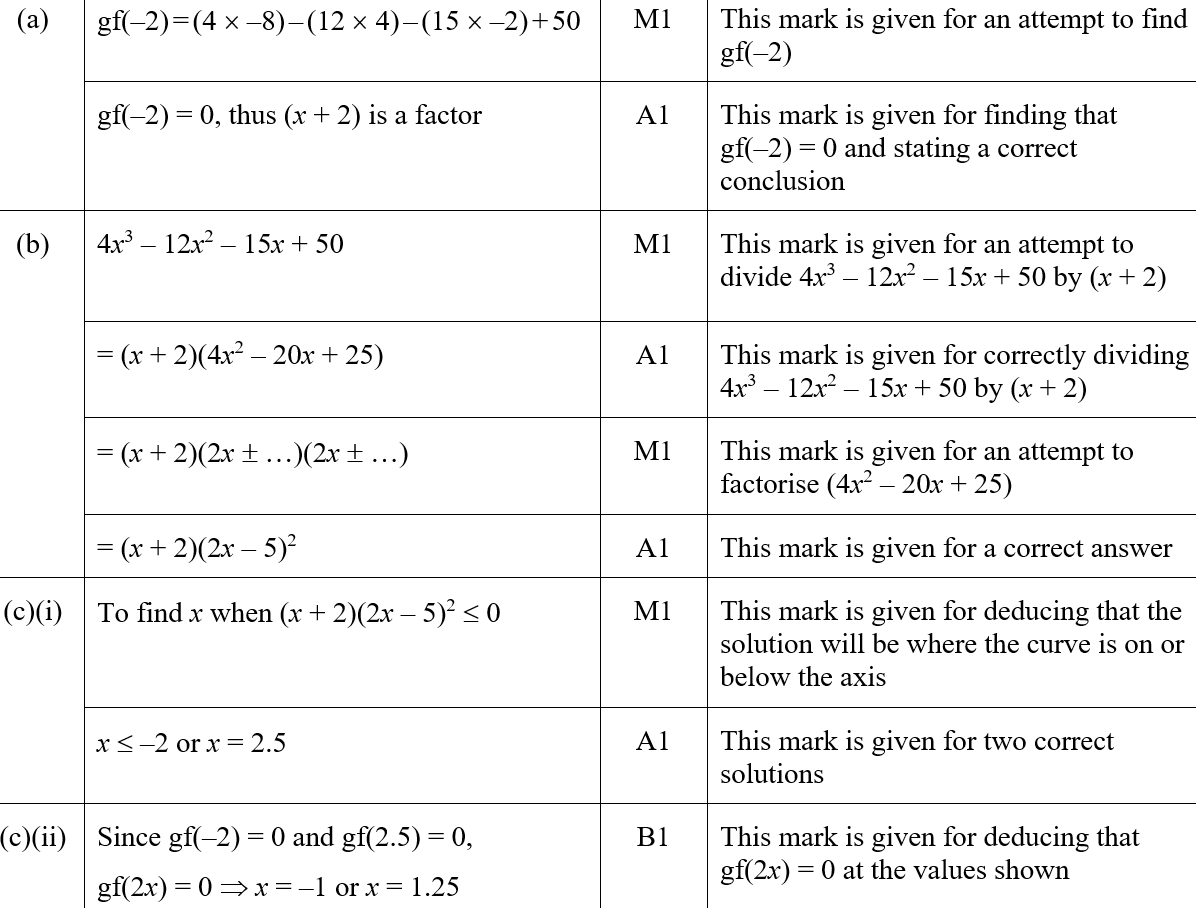 B (SF)
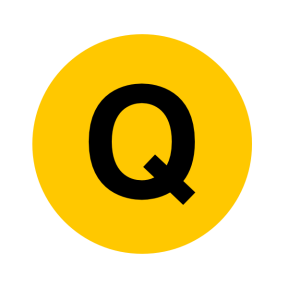 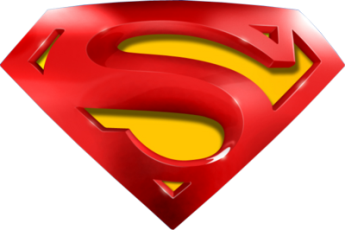 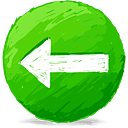 2018
C (i) (SF)
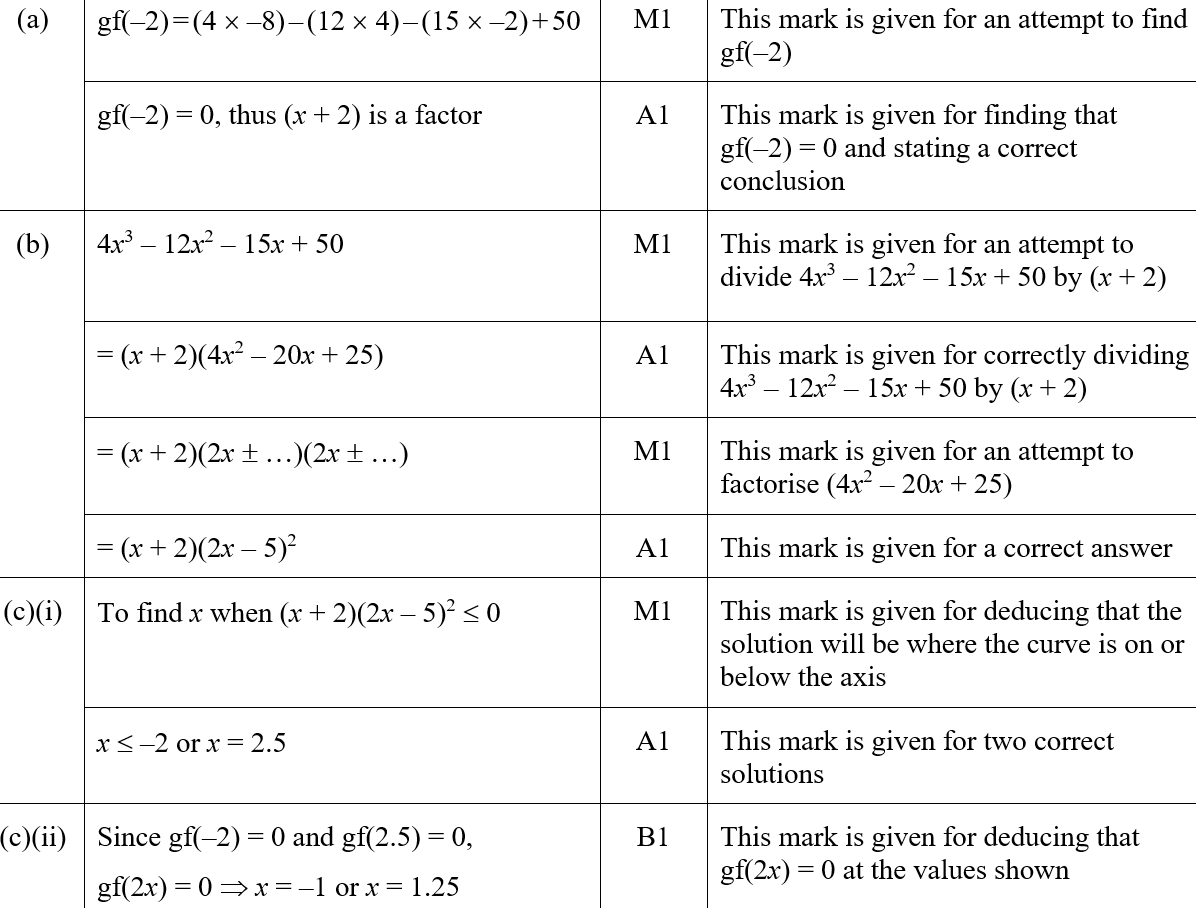 C (ii) (SF)
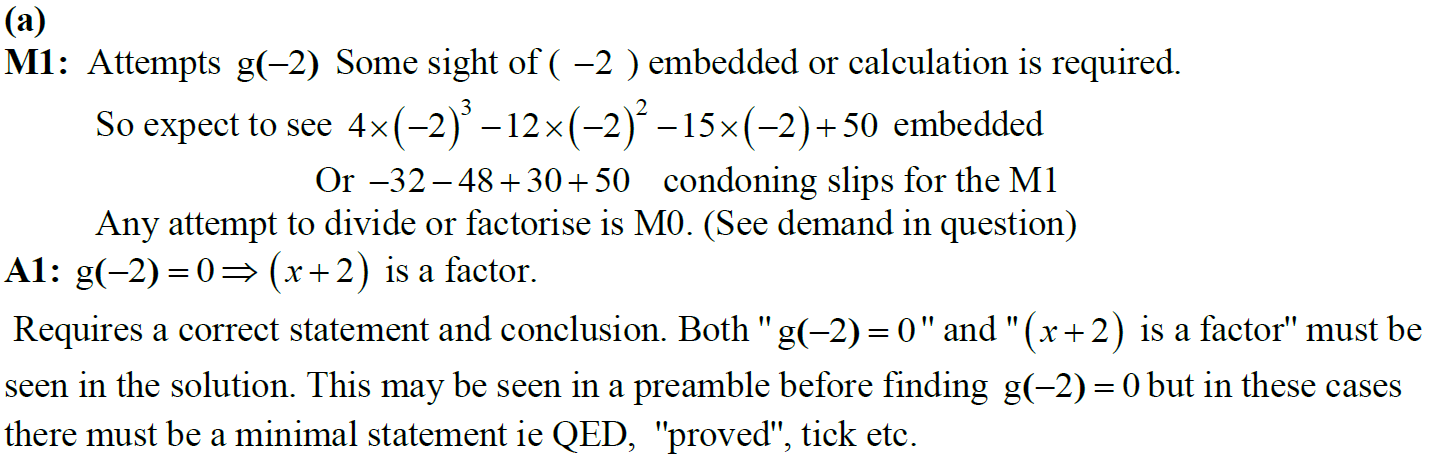 A notes
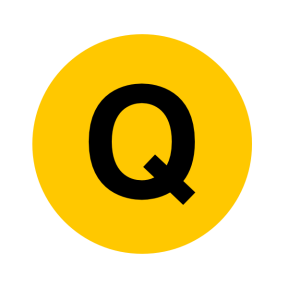 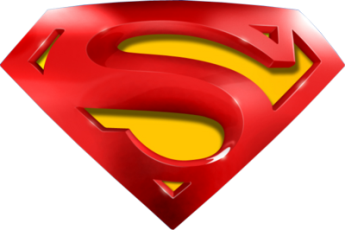 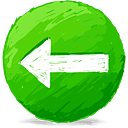 2018
B notes
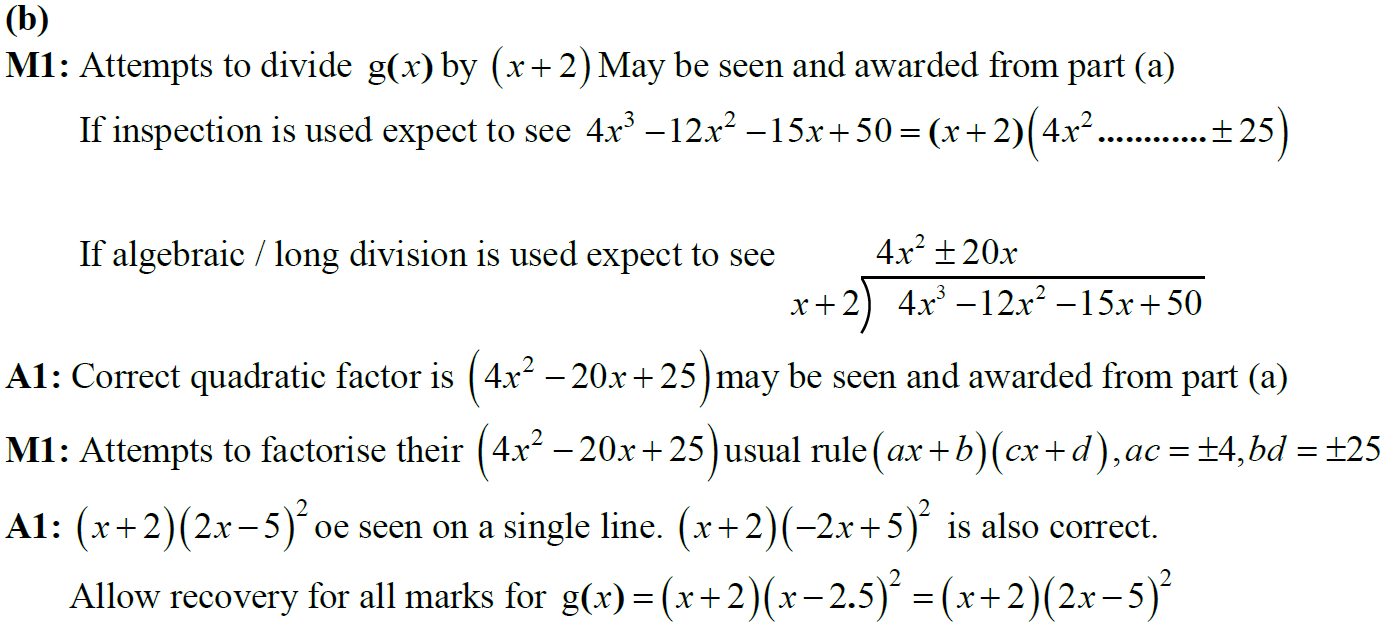 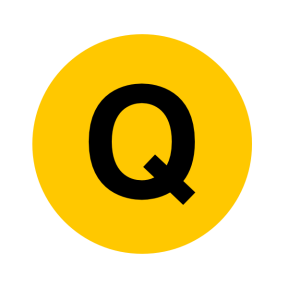 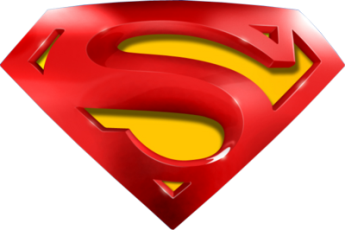 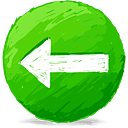 2018
C notes
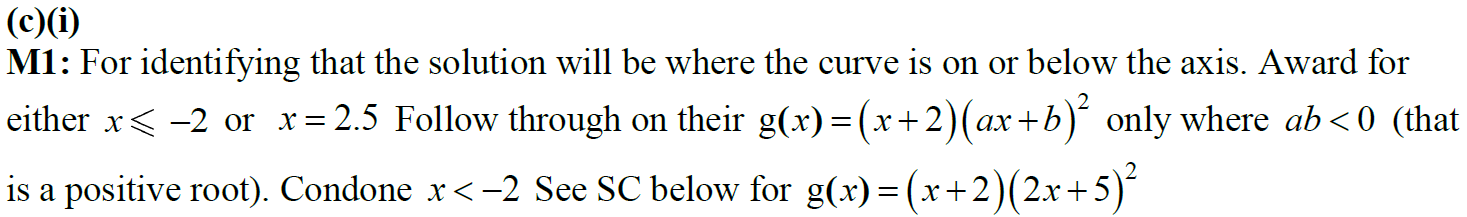 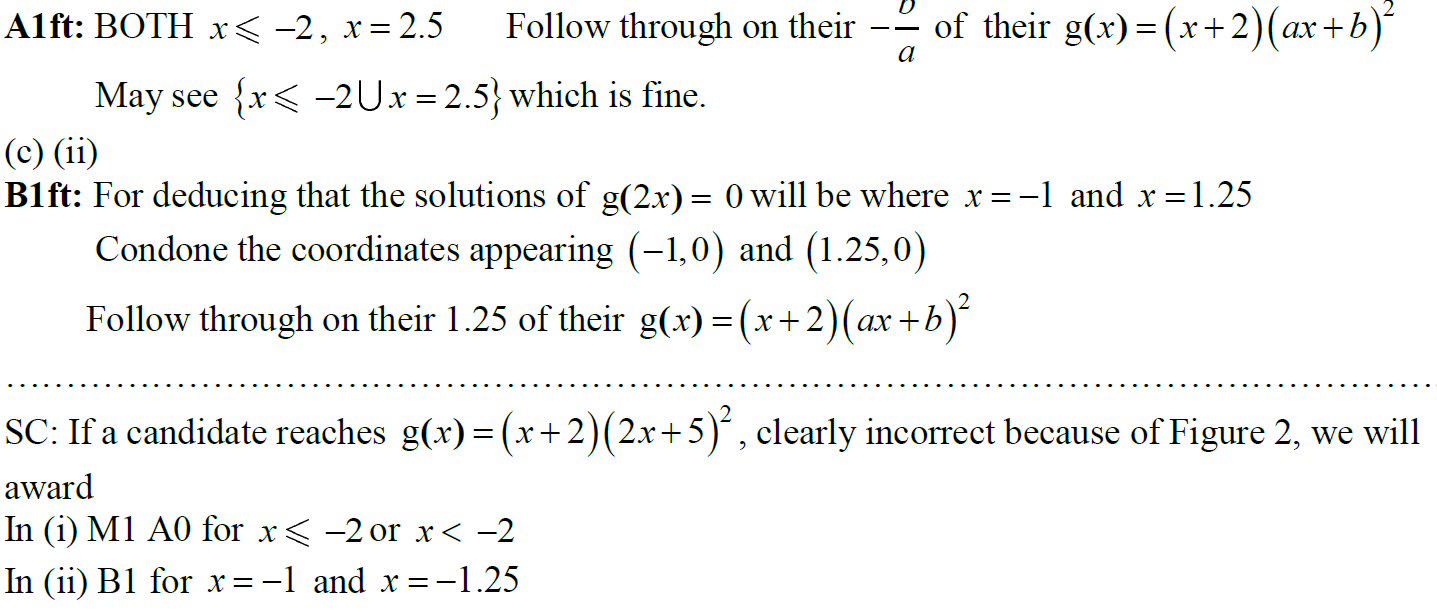 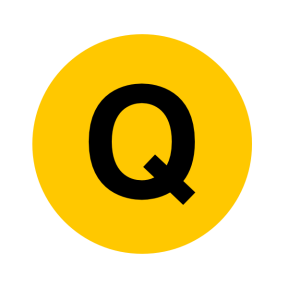 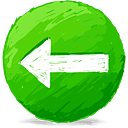 New Spec Q’s
Old Spec Sketching & Transforming Graphs
Jan 2006
June 2008 (ii)
Jan 2011 (i)
May 2013
May 2006 (i)
Jan 2009 (i)
Jan 2011 (ii)
May 2014
May 2006 (ii)
Jan 2009 (ii)
May 2011 (i)
May 2015
Jan 2007 (i)
June 2009
May 2011 (ii)
May 2016
Jan 2007 (ii)
Jan 2010 (i)
Jan 2012 (i)
May 2017 (i)
May 2007 (i)
Jan 2010 (ii)
Jan 2012 (ii)
May 2017 (ii)
Jan 2010 (iii)
May 2012 (i)
May 2017 (iii)
May 2007 (ii)
Jan 2008 (i)
June 2010 (i)
May 2012 (ii)
May 2018 (i)
Jan 2008 (ii)
June 2010 (ii)
Jan 2013 (i)
May 2018 (ii)
June 2008 (i)
June 2010 (iii)
Jan 2013 (ii)
Jan 2006
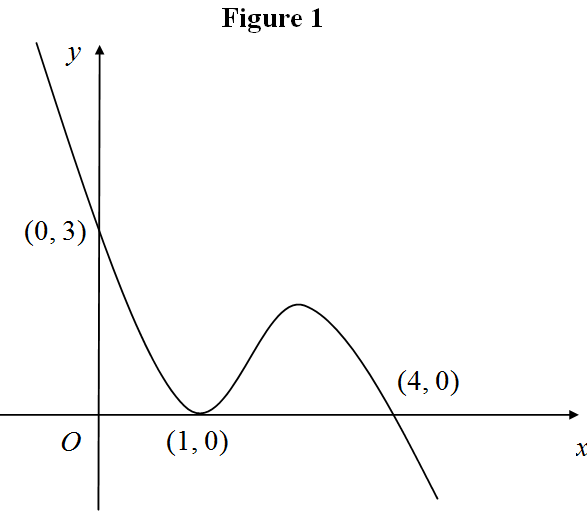 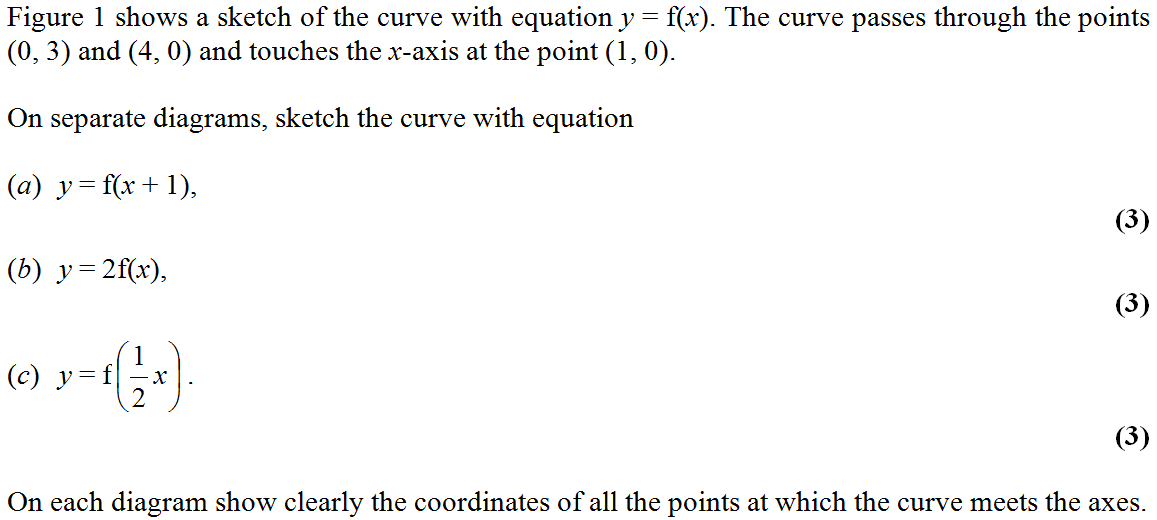 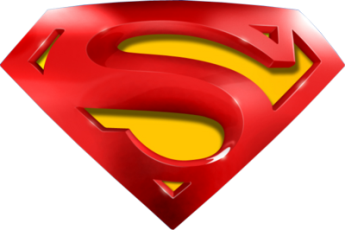 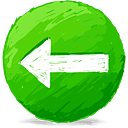 Jan 2006
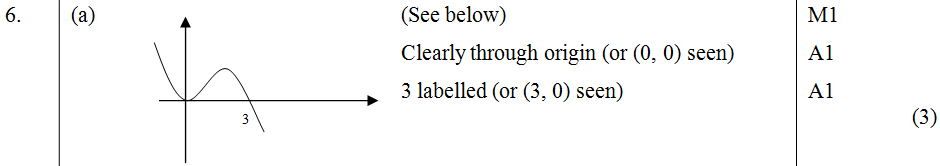 A
B
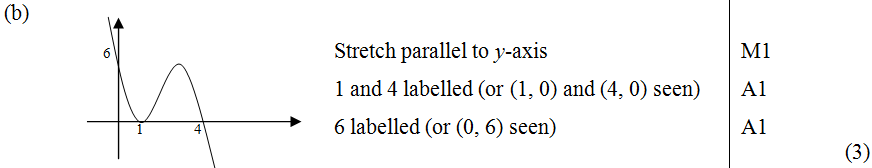 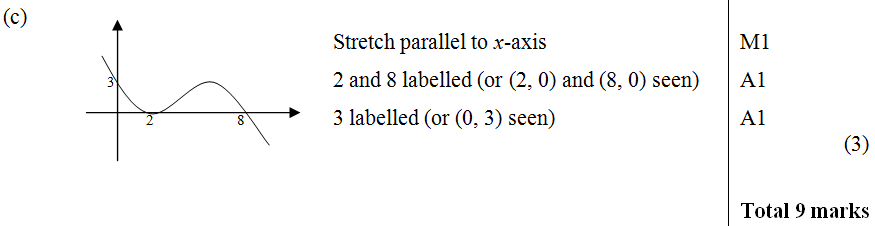 C
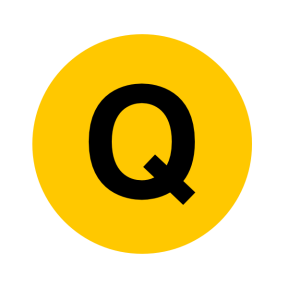 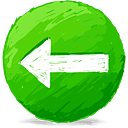 May 2006
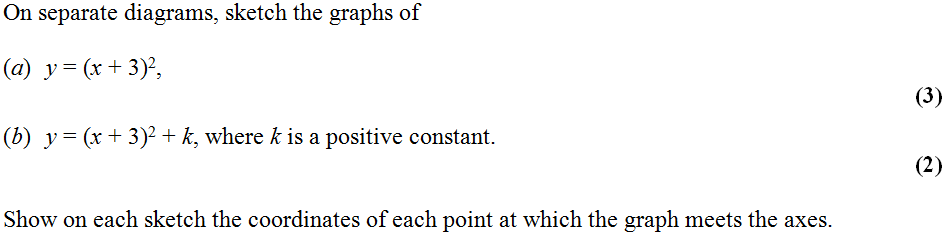 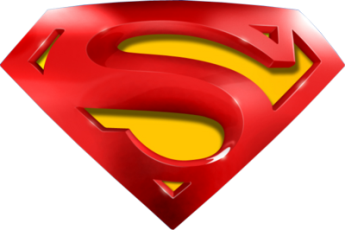 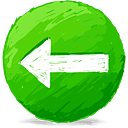 May 2006
A
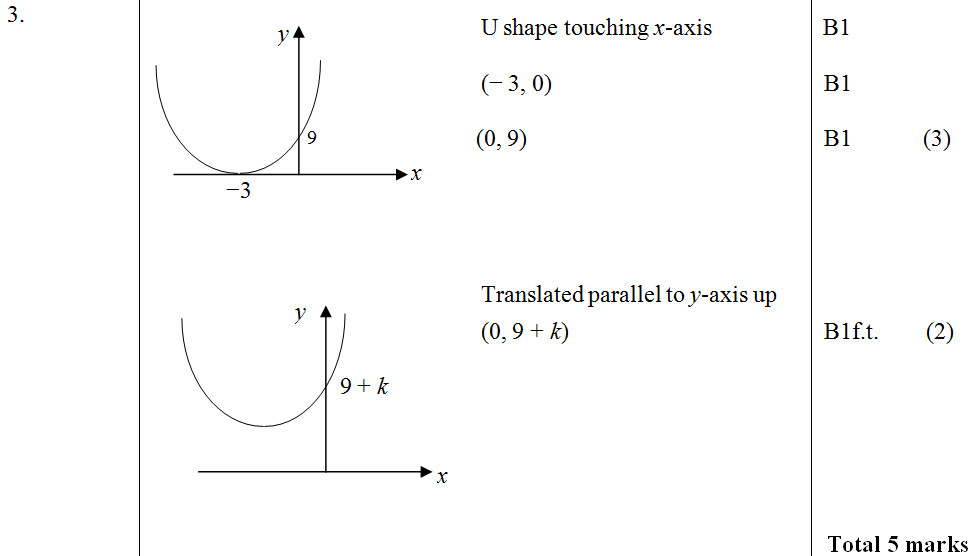 B
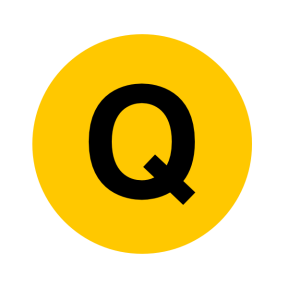 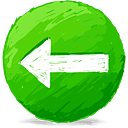 May 2006
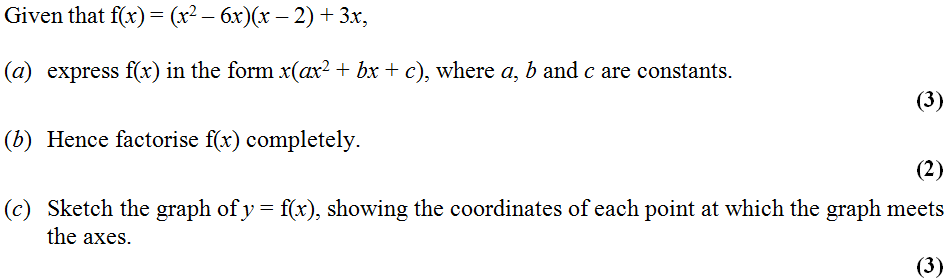 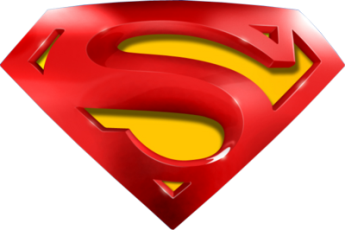 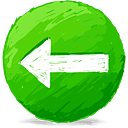 May 2006
A
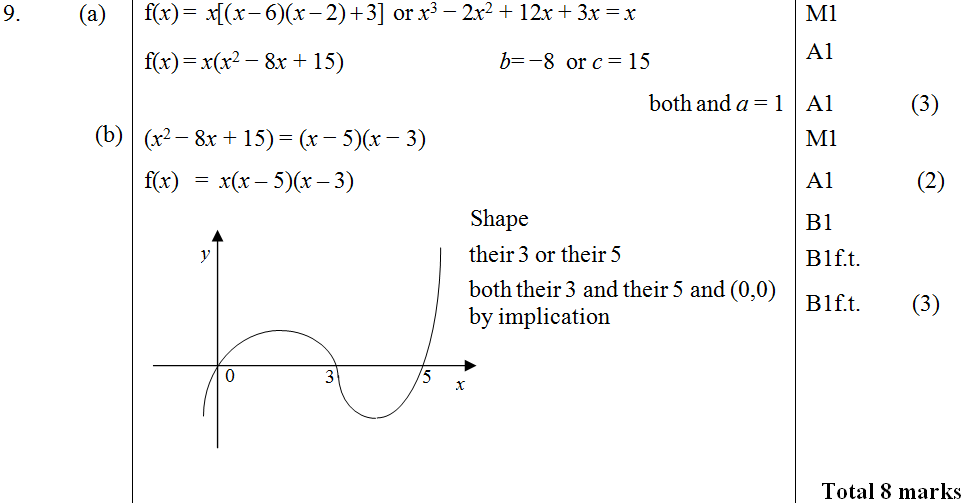 B
C
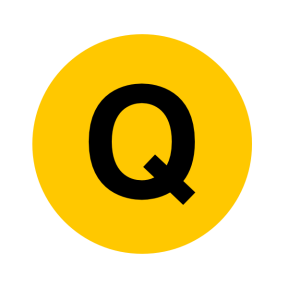 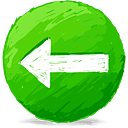 Jan 2007
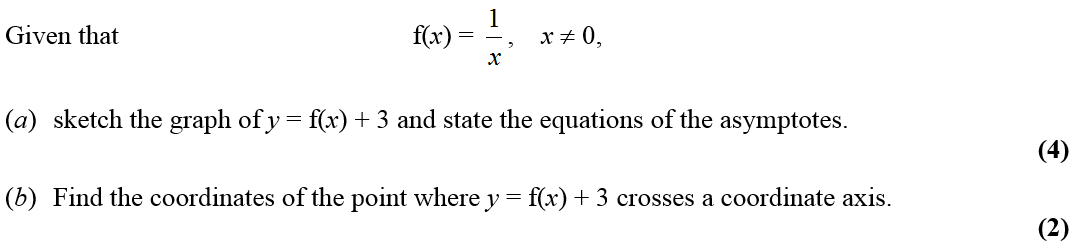 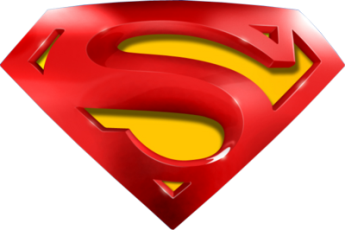 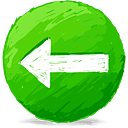 Jan 2007
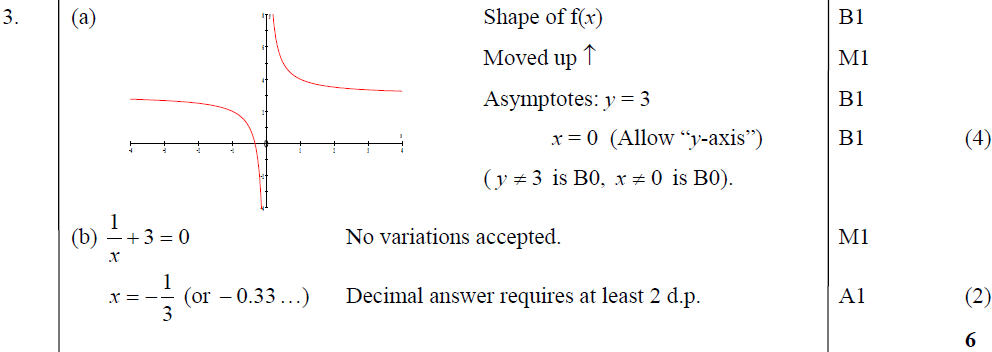 A
B
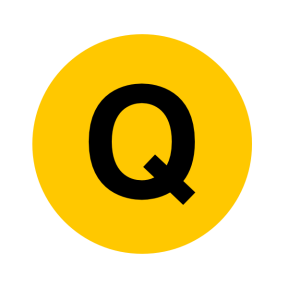 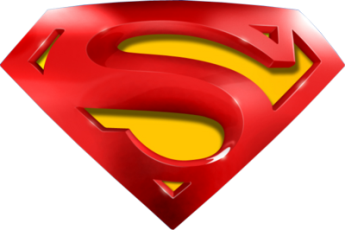 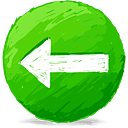 Jan 2007
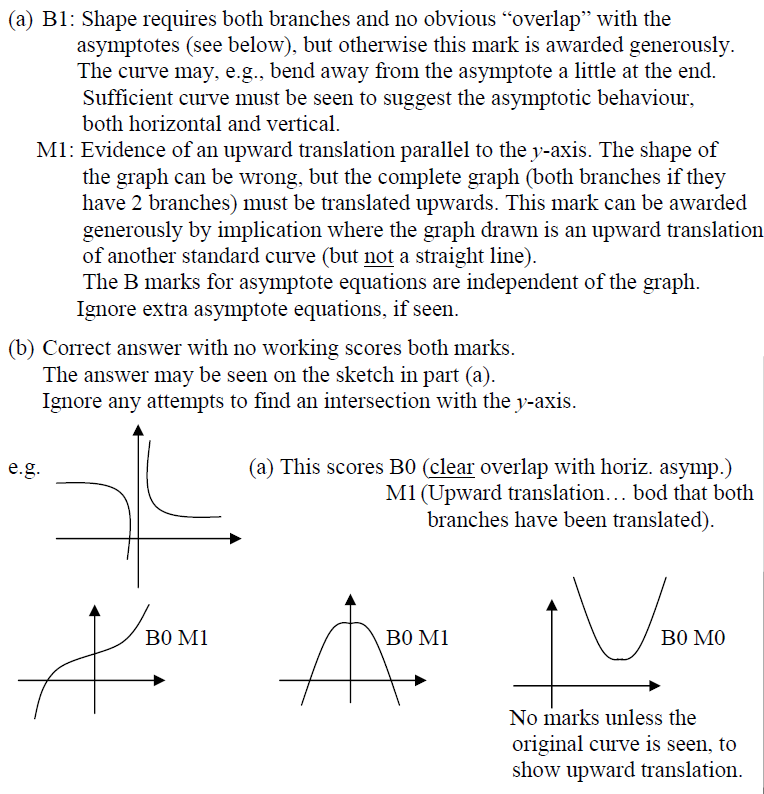 A notes
B notes
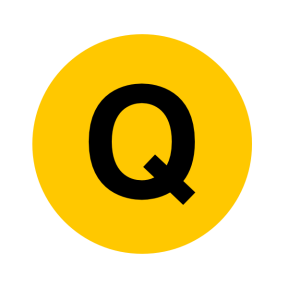 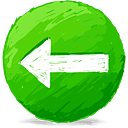 Jan 2007
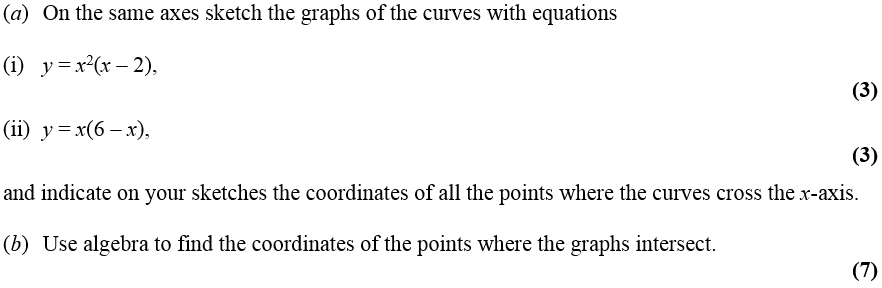 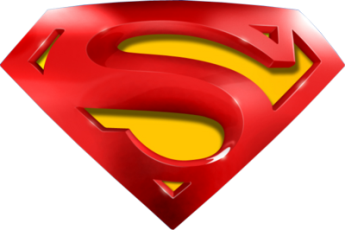 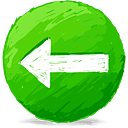 Jan 2007
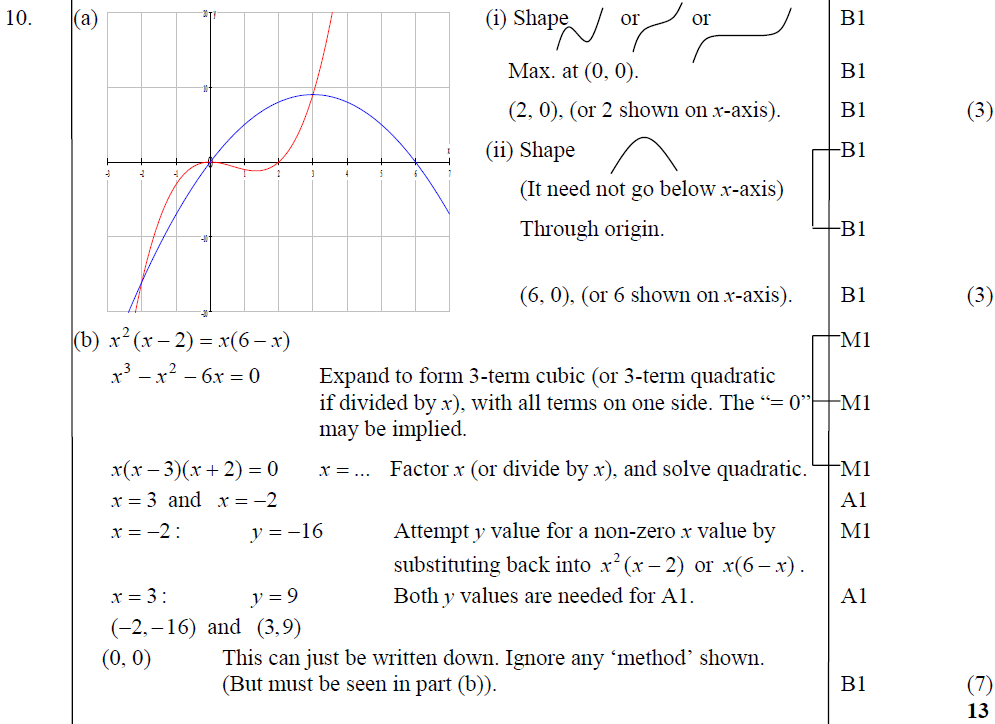 A
B
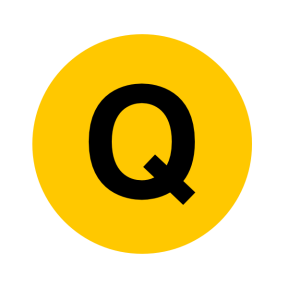 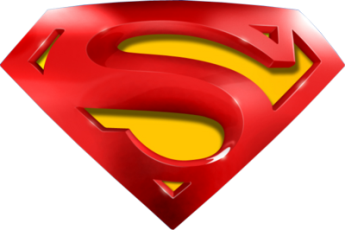 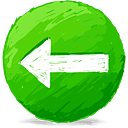 Jan 2007
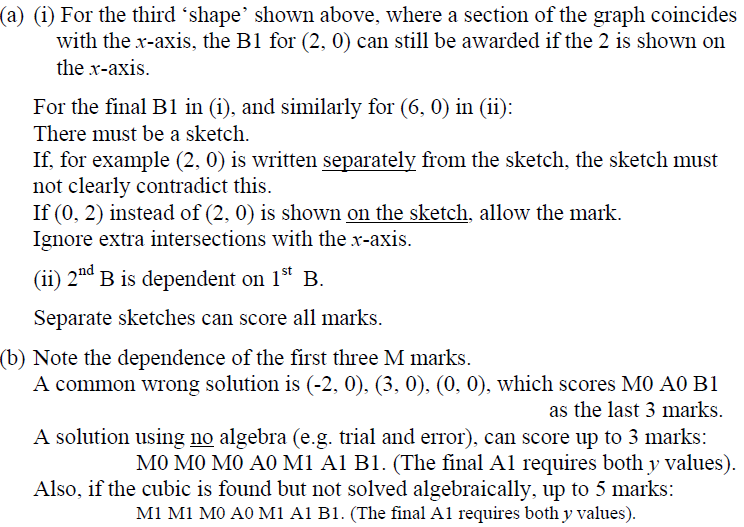 A notes
B notes
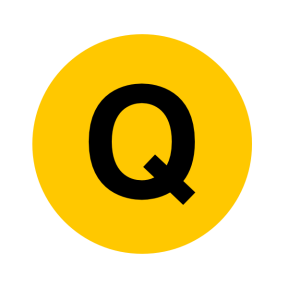 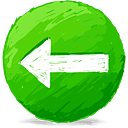 May 2007
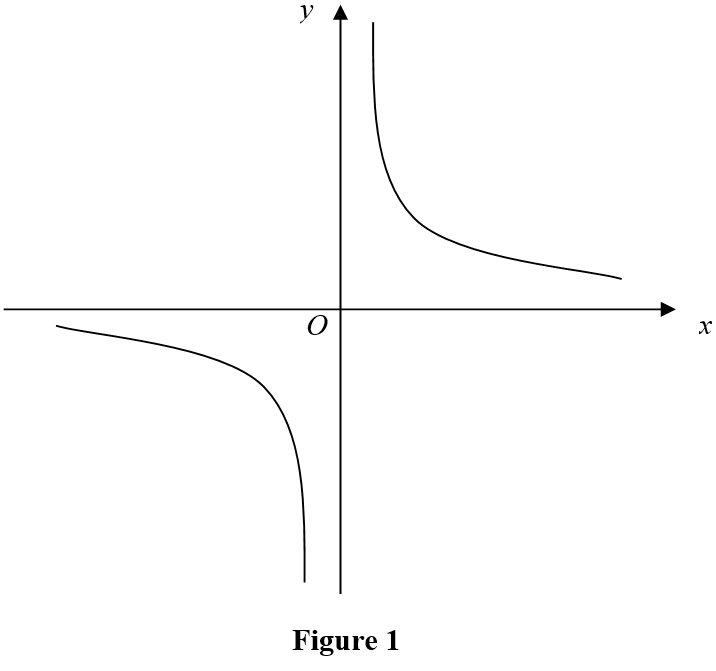 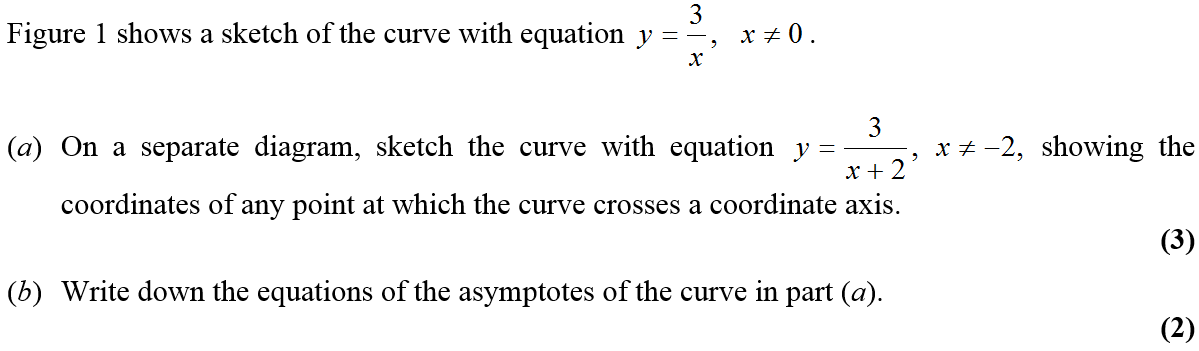 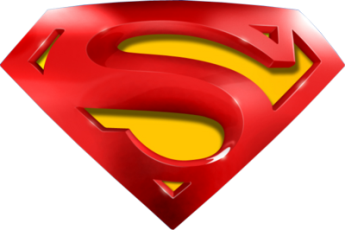 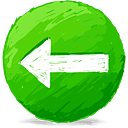 May 2007
A
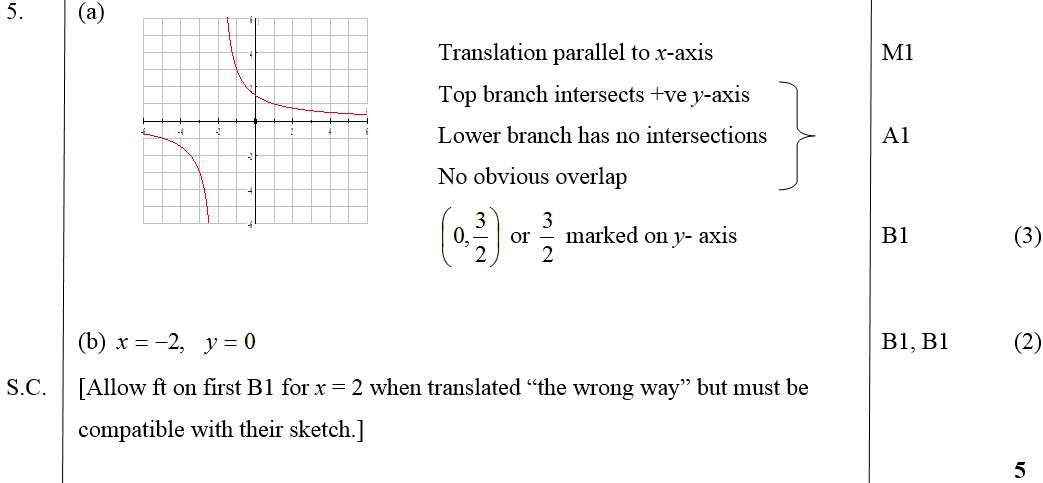 B
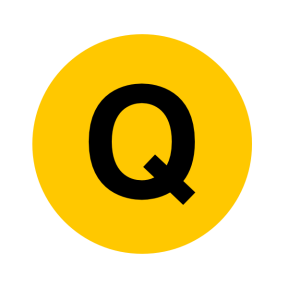 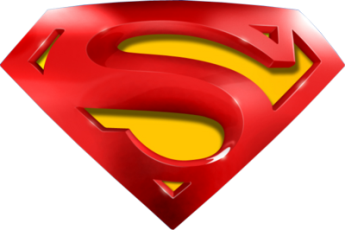 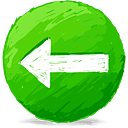 May 2007
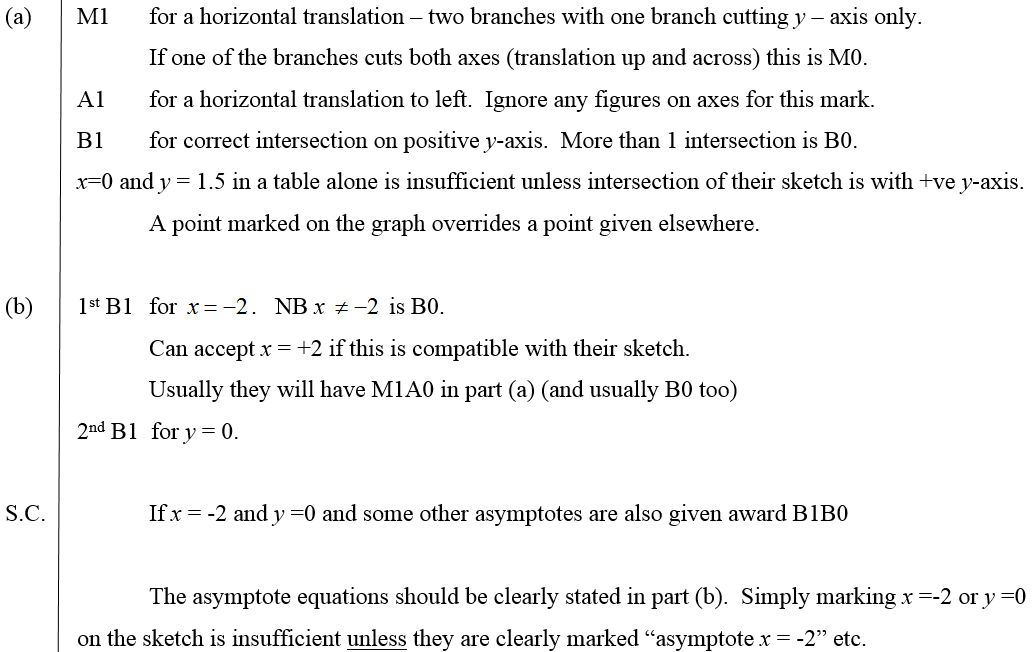 A notes
B notes
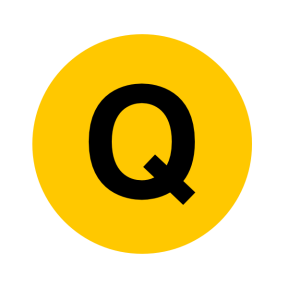 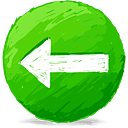 May 2007
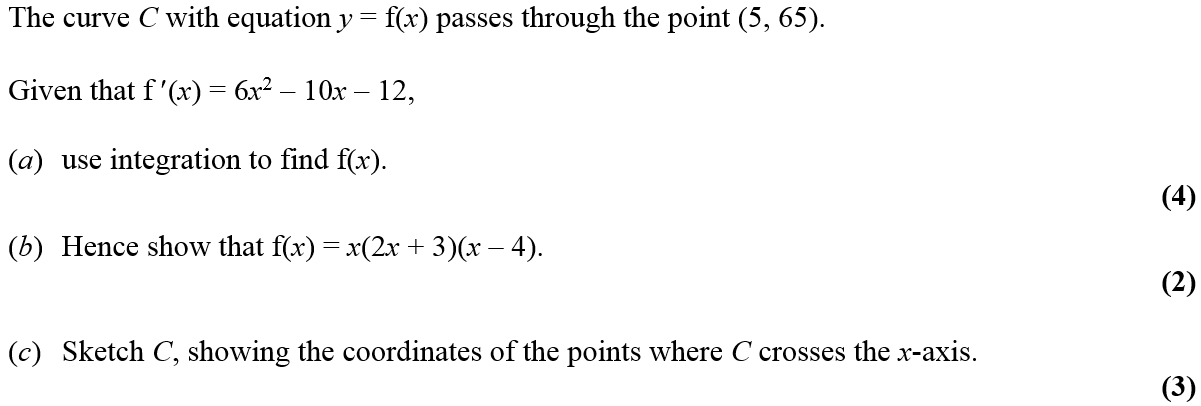 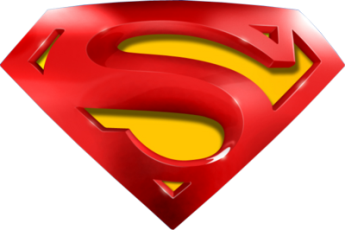 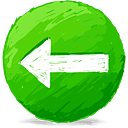 May 2007
A
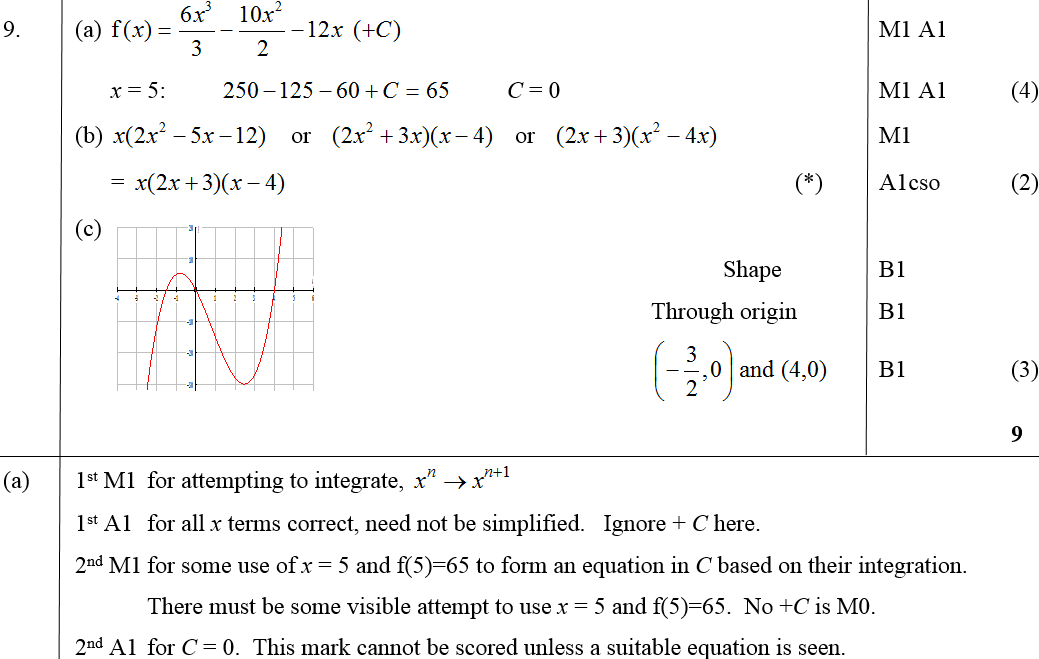 B
C
A notes
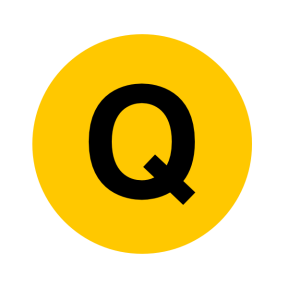 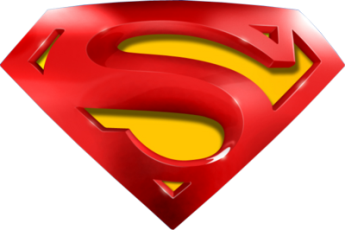 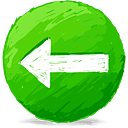 May 2007
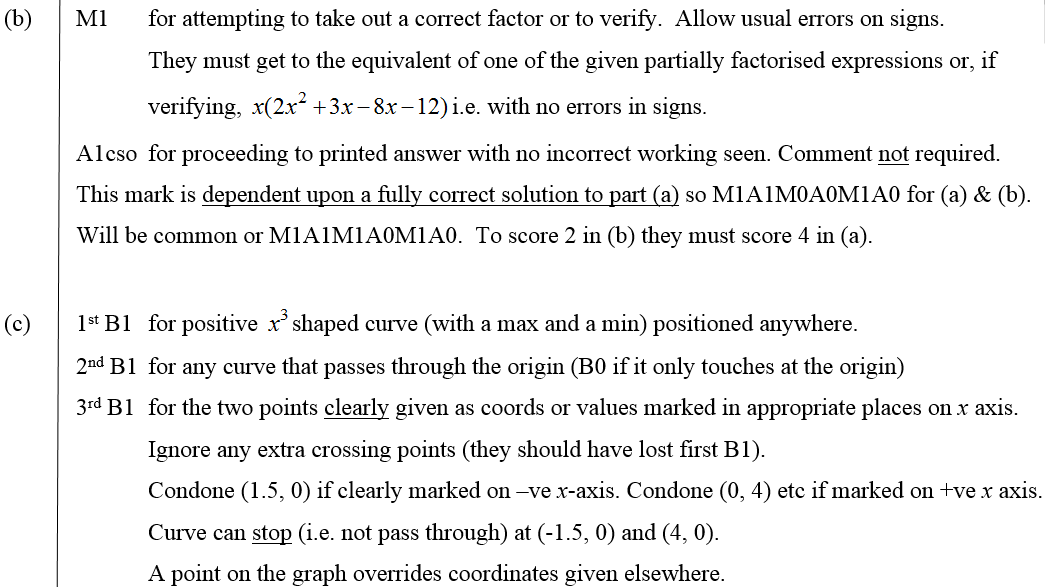 B notes
C notes
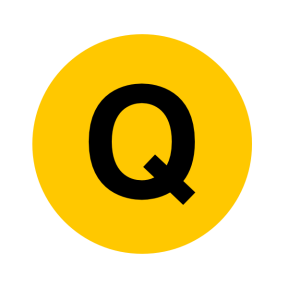 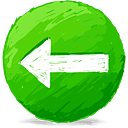 Jan 2008
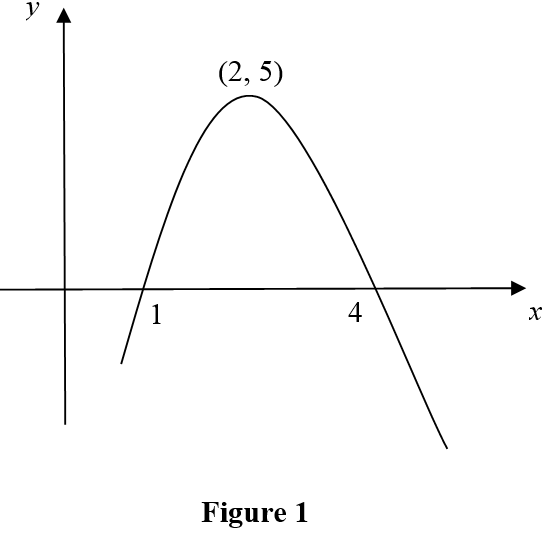 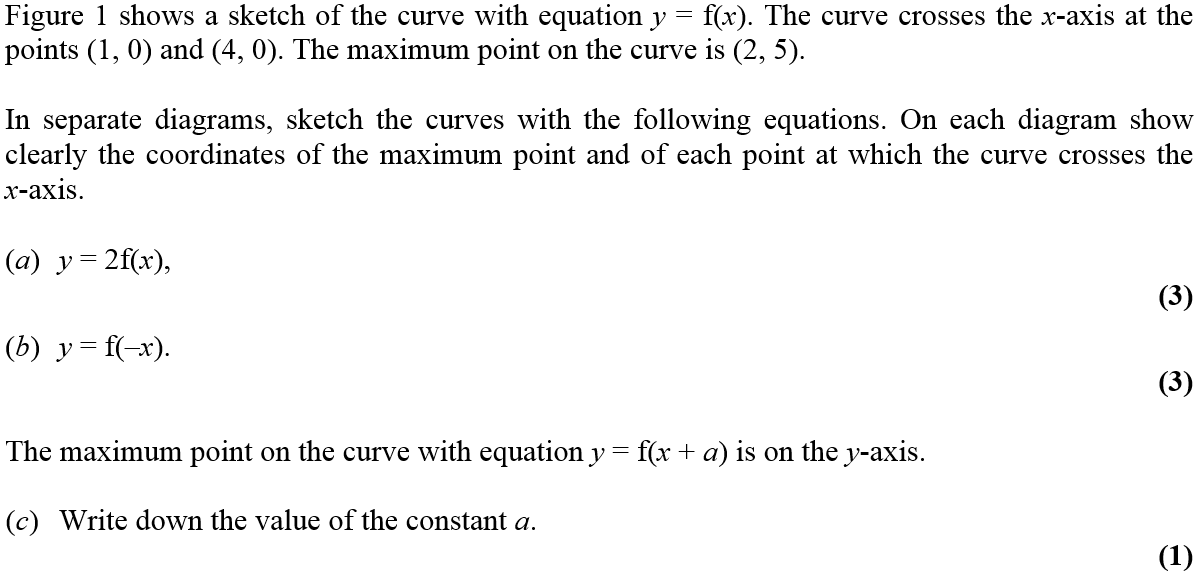 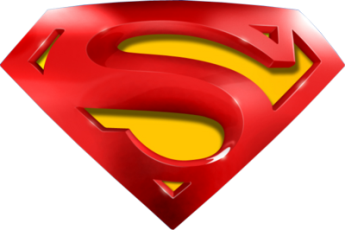 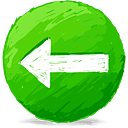 Jan 2008
A
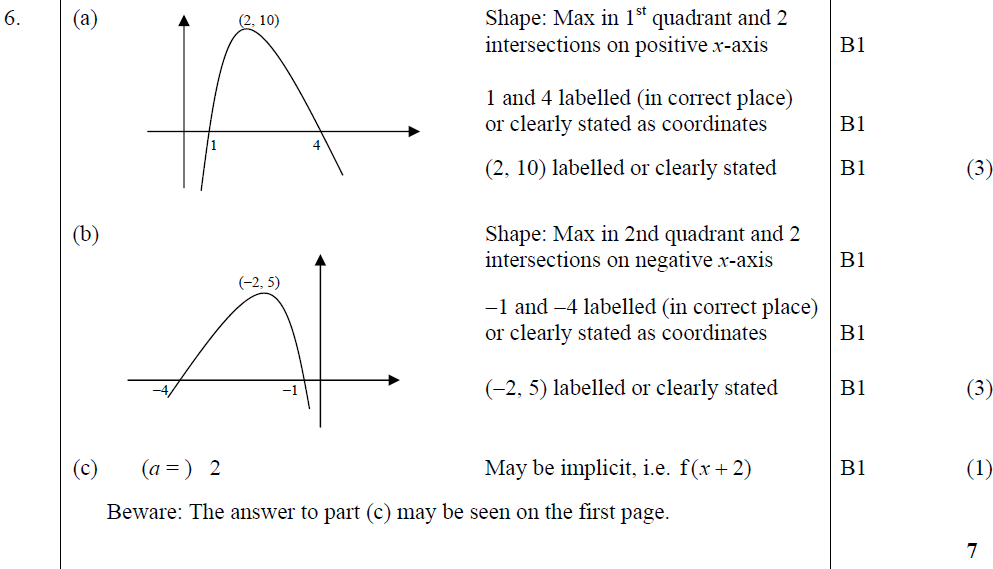 B
C
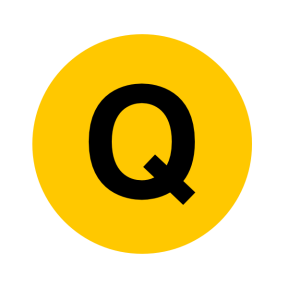 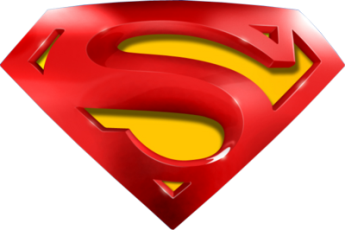 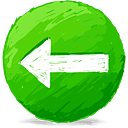 Jan 2008
A & B notes
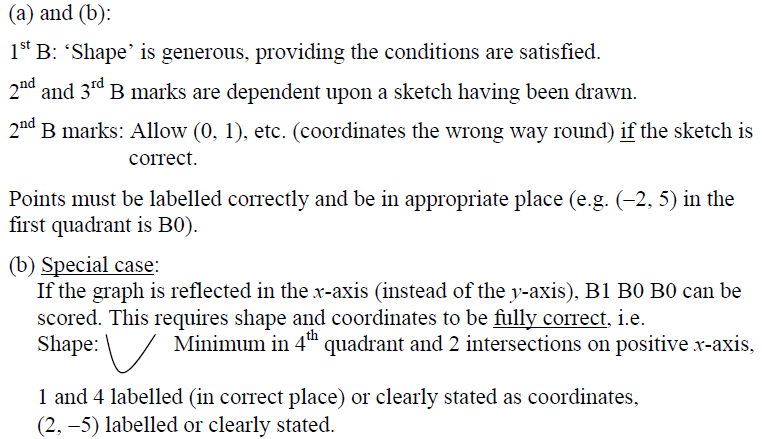 B Special Case
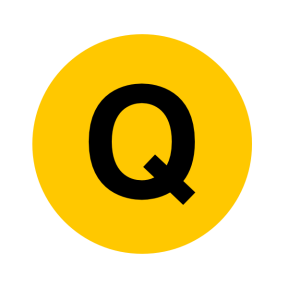 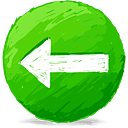 Jan 2008
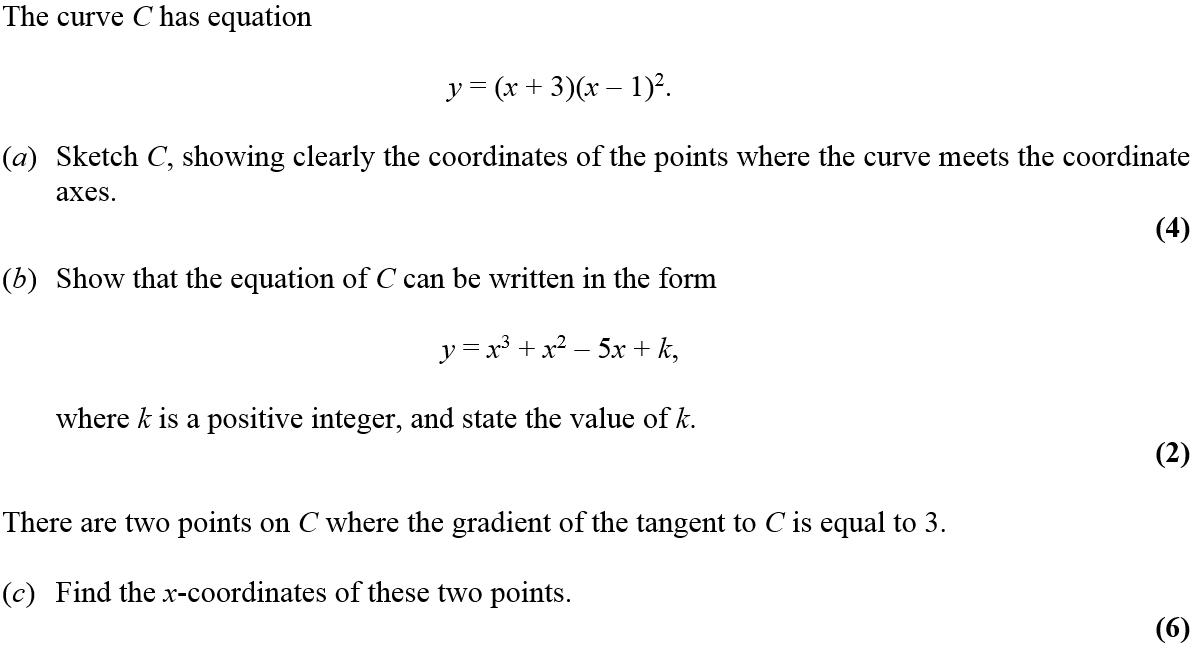 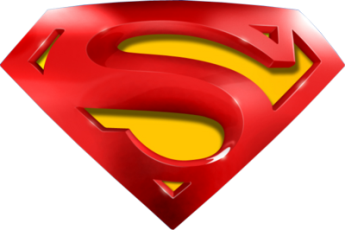 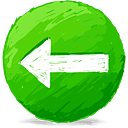 Jan 2008
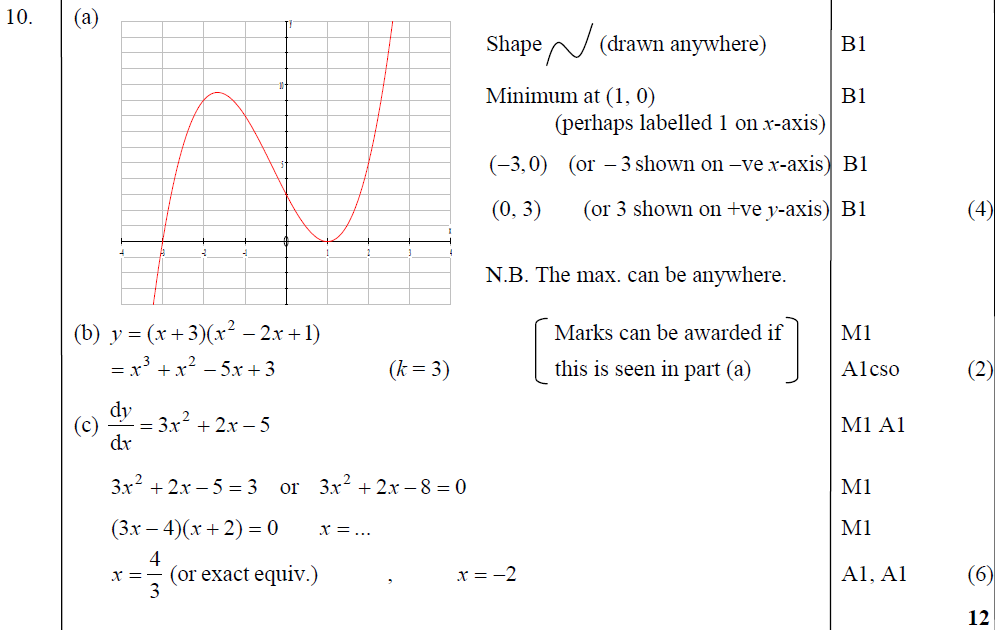 A
B
C
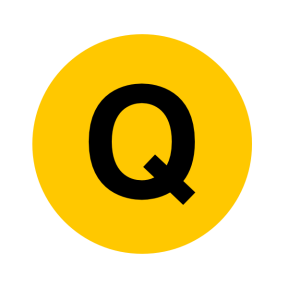 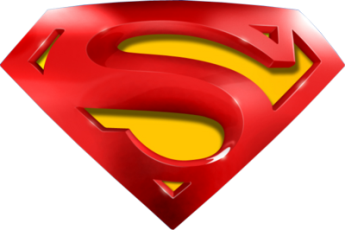 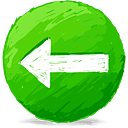 Jan 2008
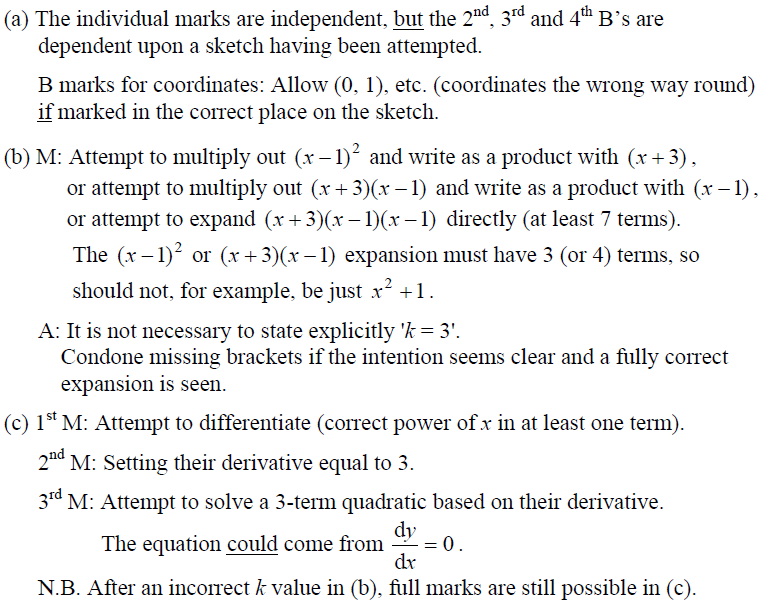 A notes
B notes
C notes
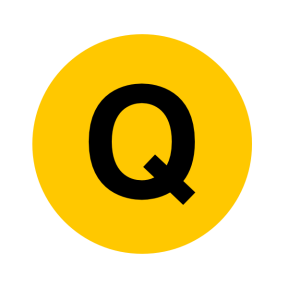 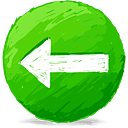 June 2008
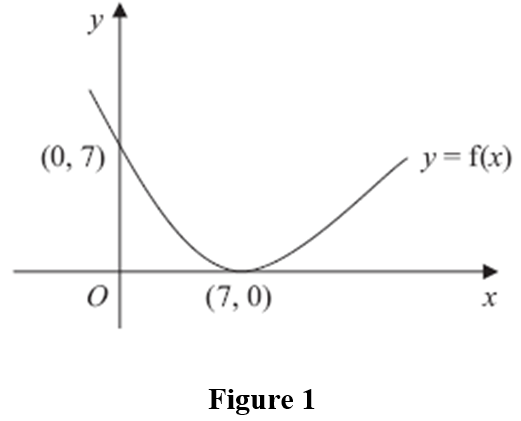 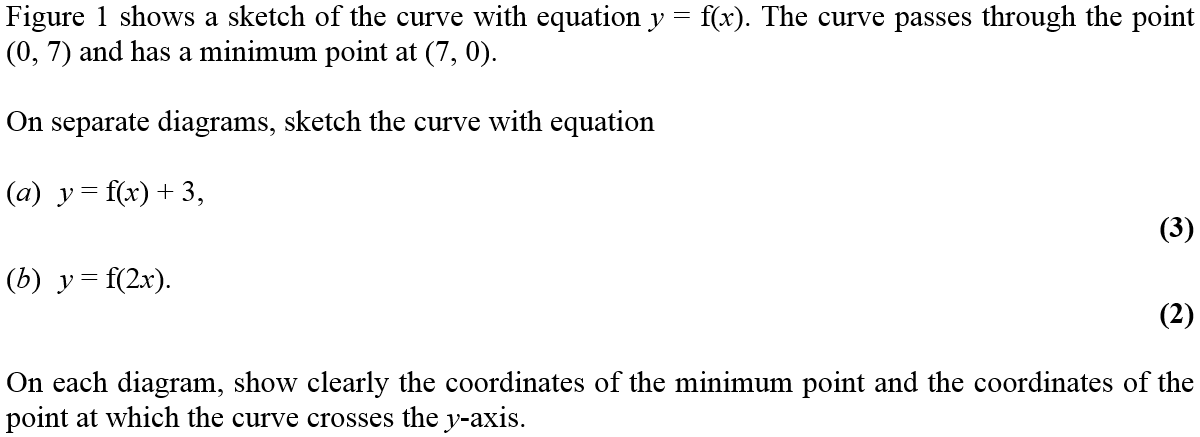 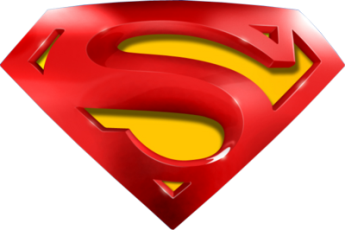 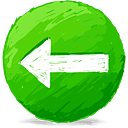 June 2008
A
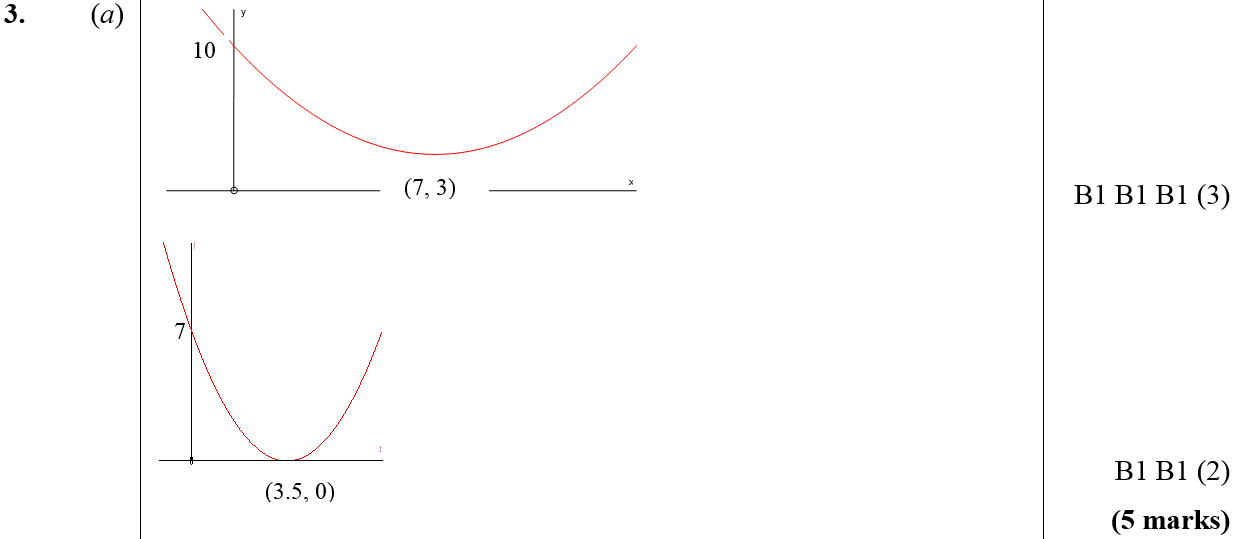 B
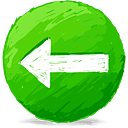 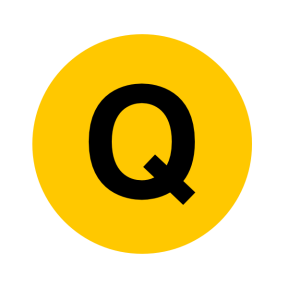 June 2008
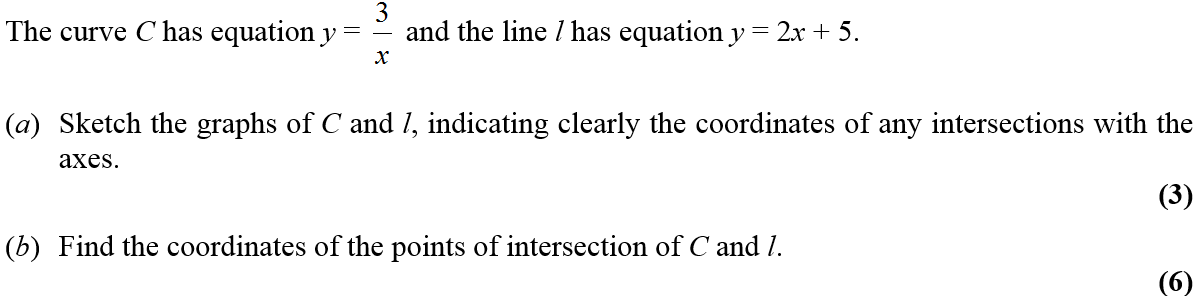 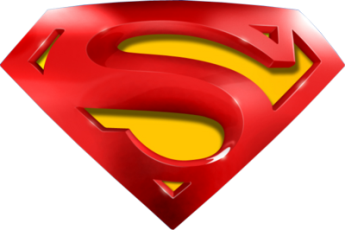 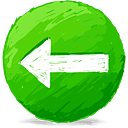 June 2008
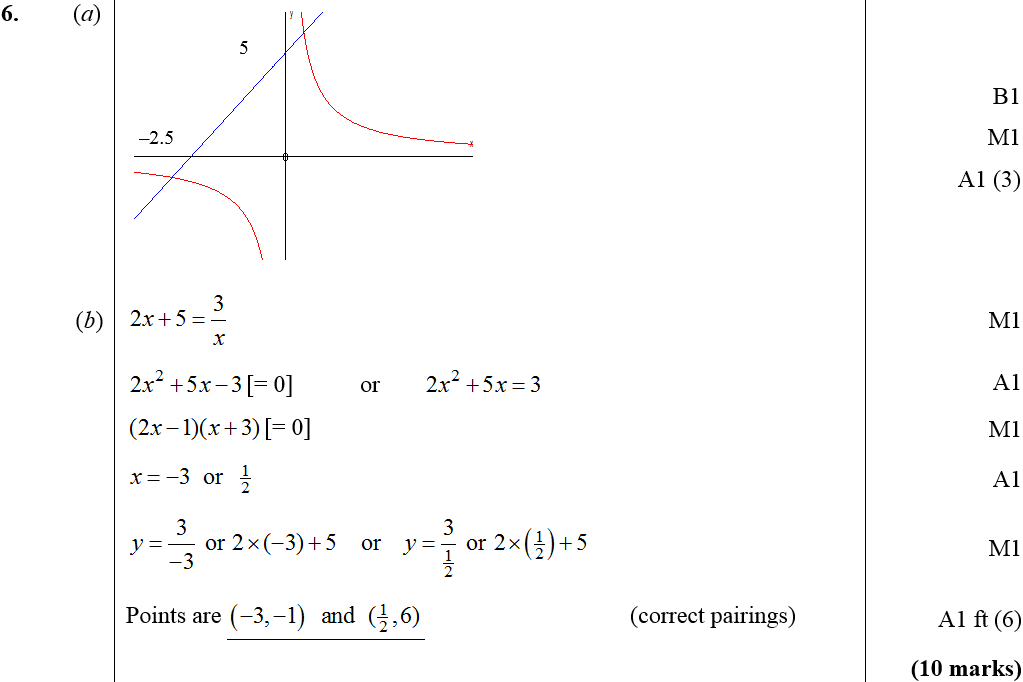 A
B
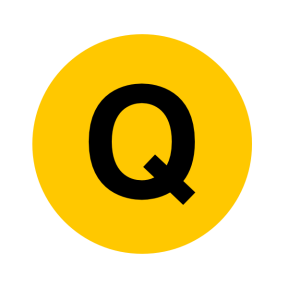 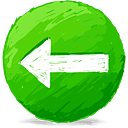 Jan 2009
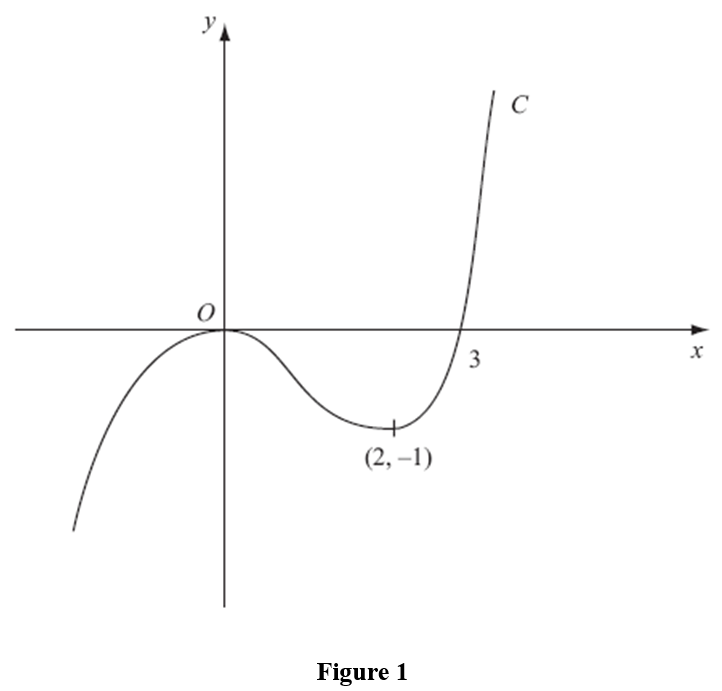 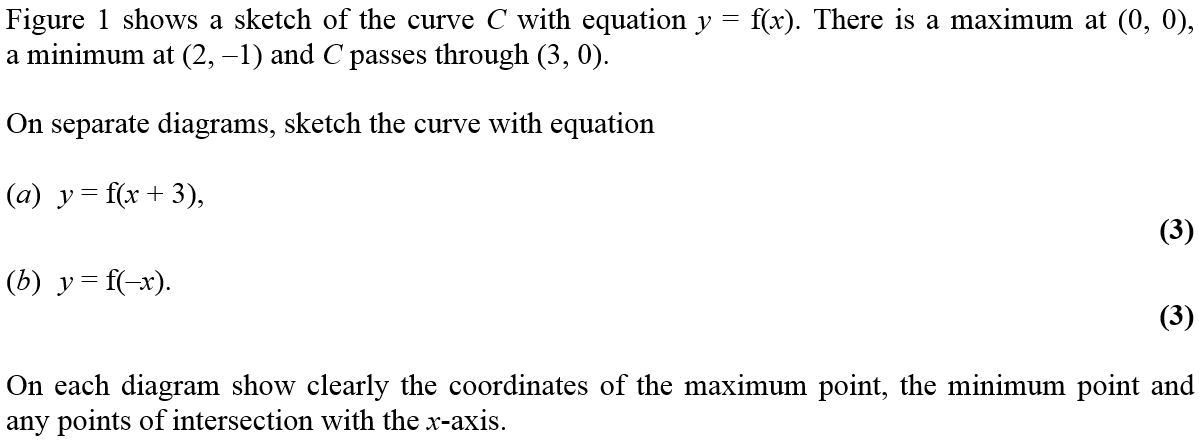 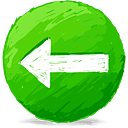 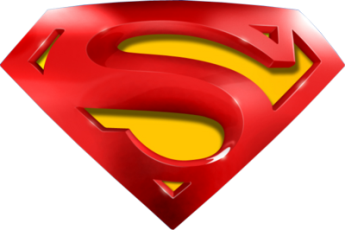 Jan 2009
A
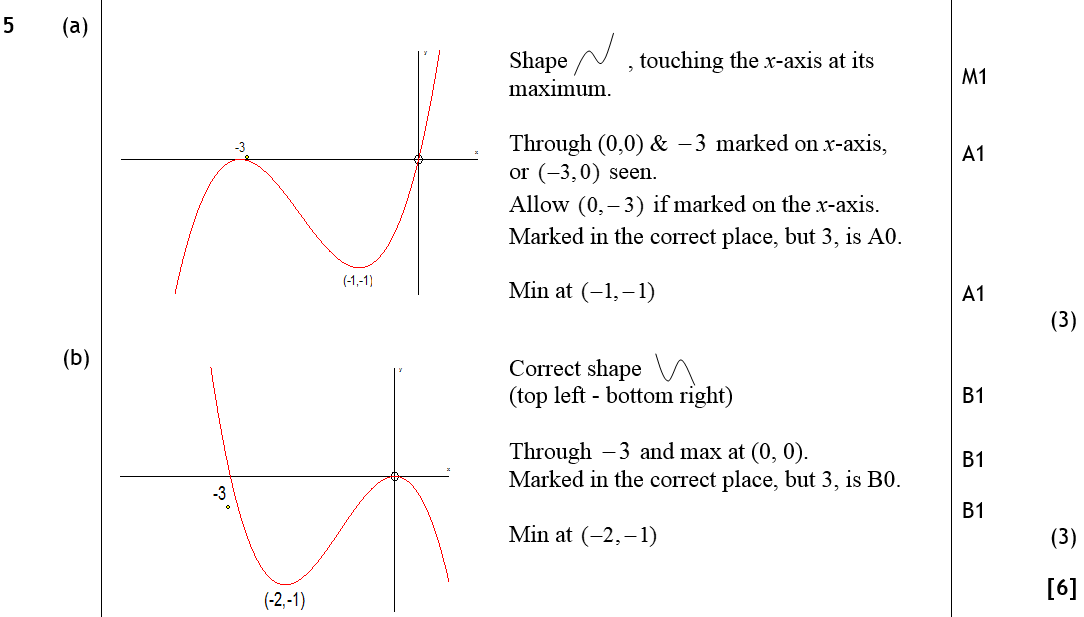 B
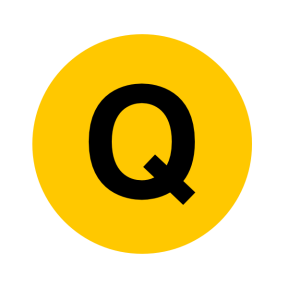 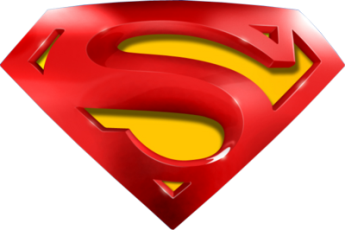 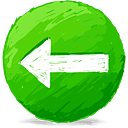 Jan 2009
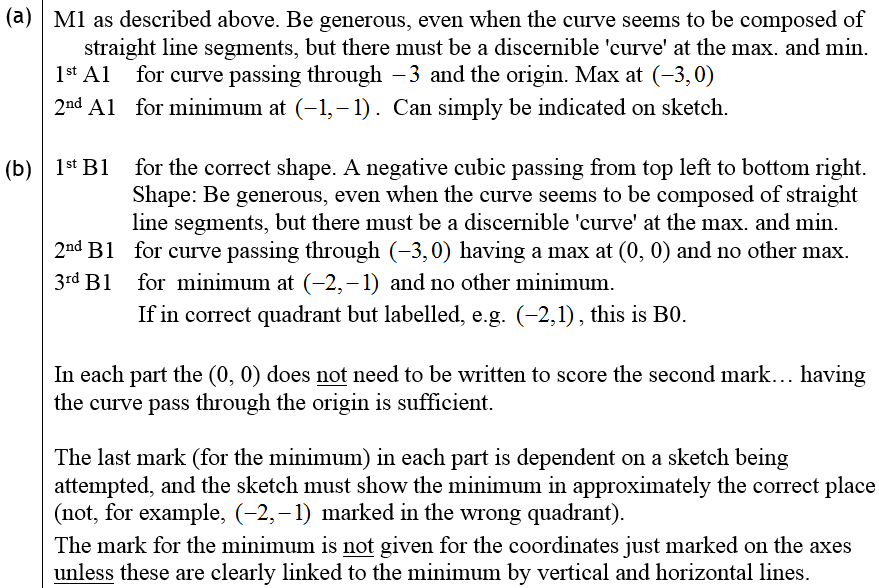 A notes
B notes
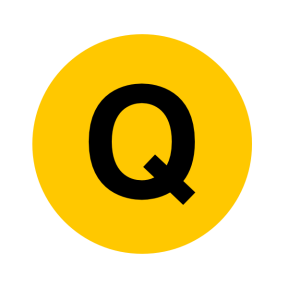 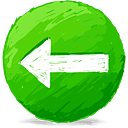 Jan 2009
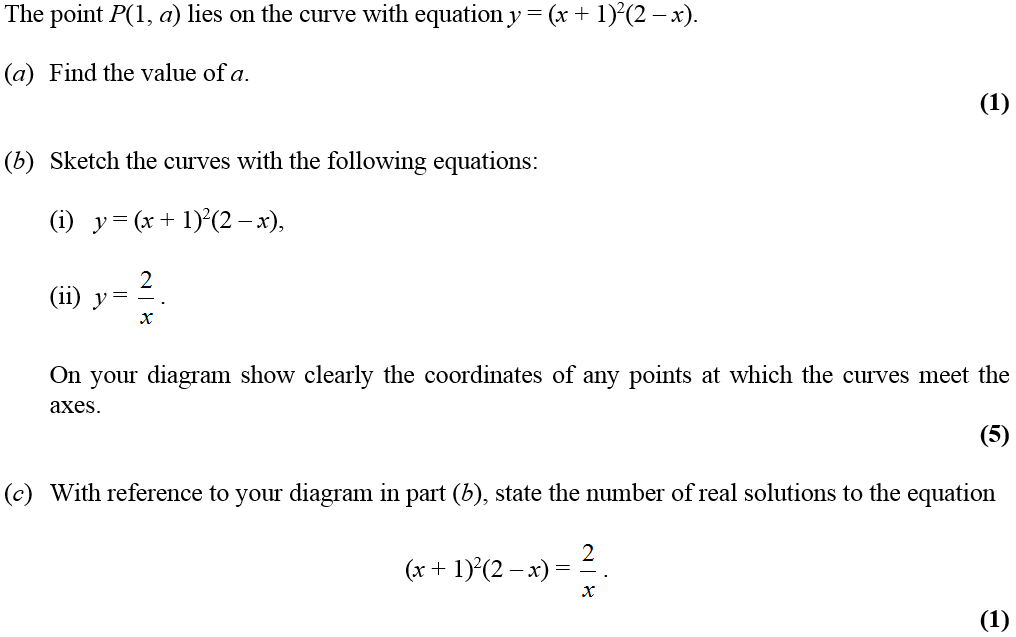 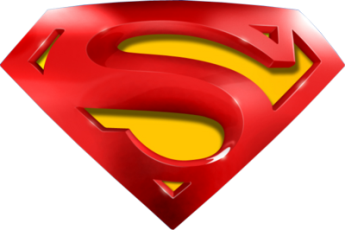 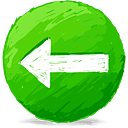 Jan 2009
A
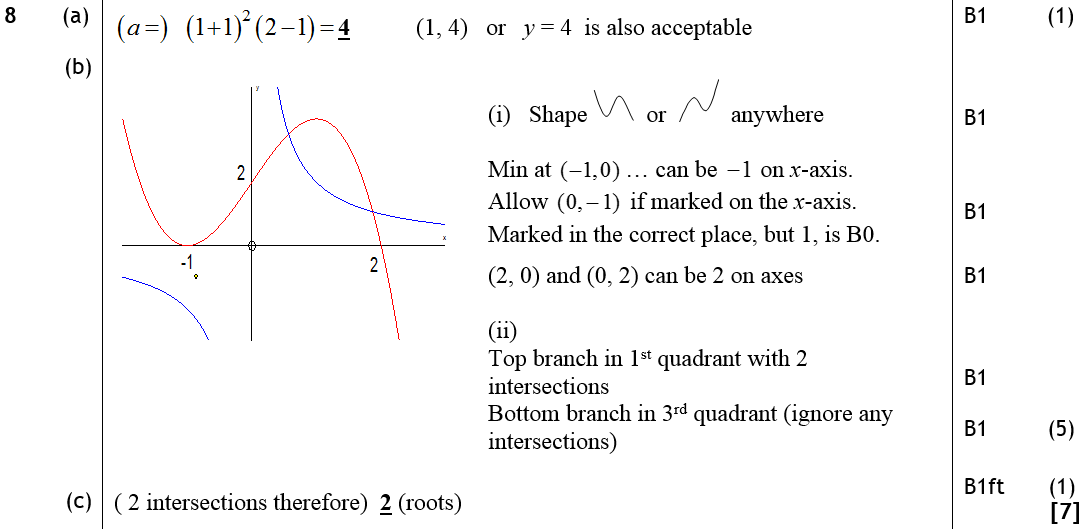 B
C
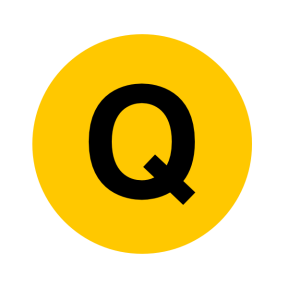 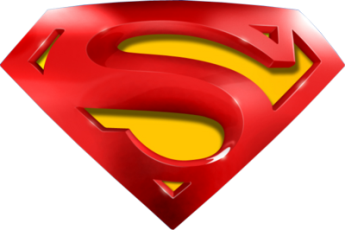 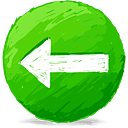 Jan 2009
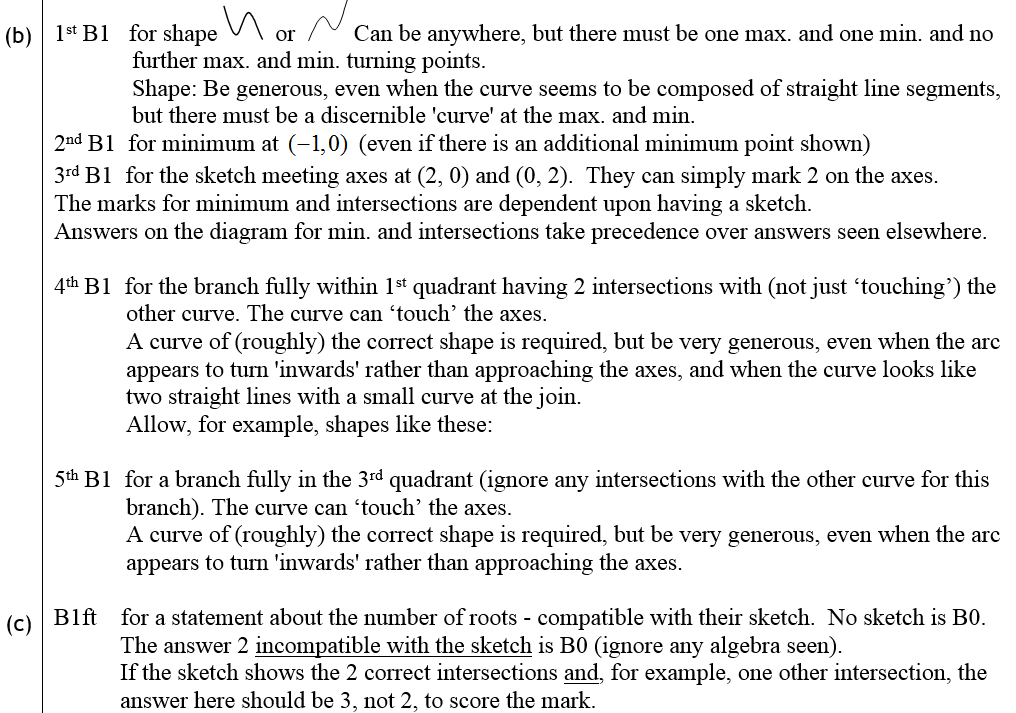 B notes
C notes
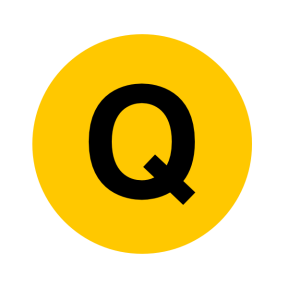 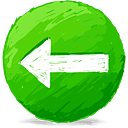 June 2009
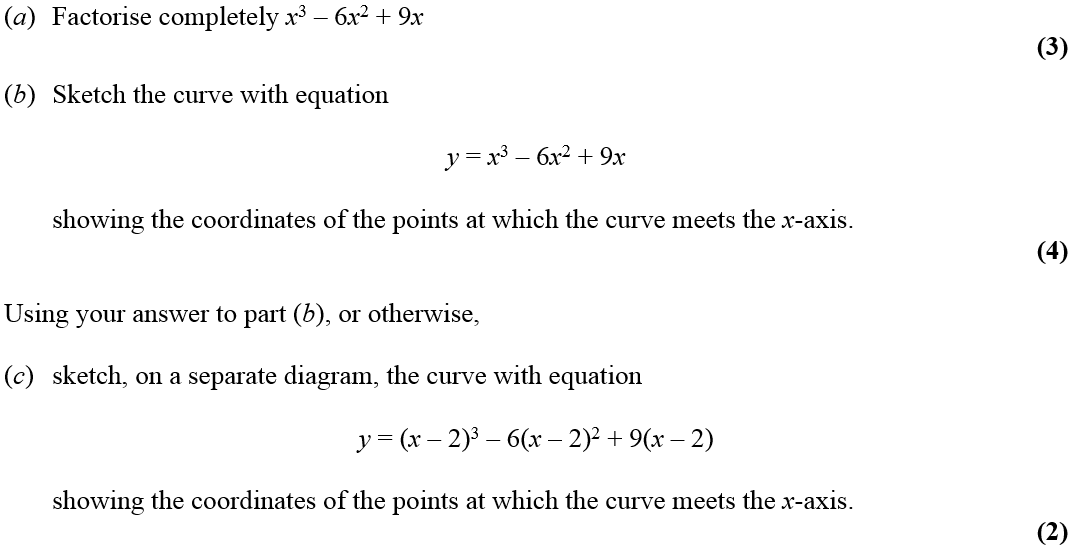 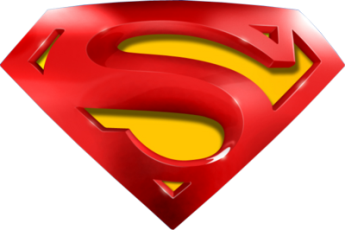 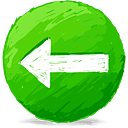 June 2009
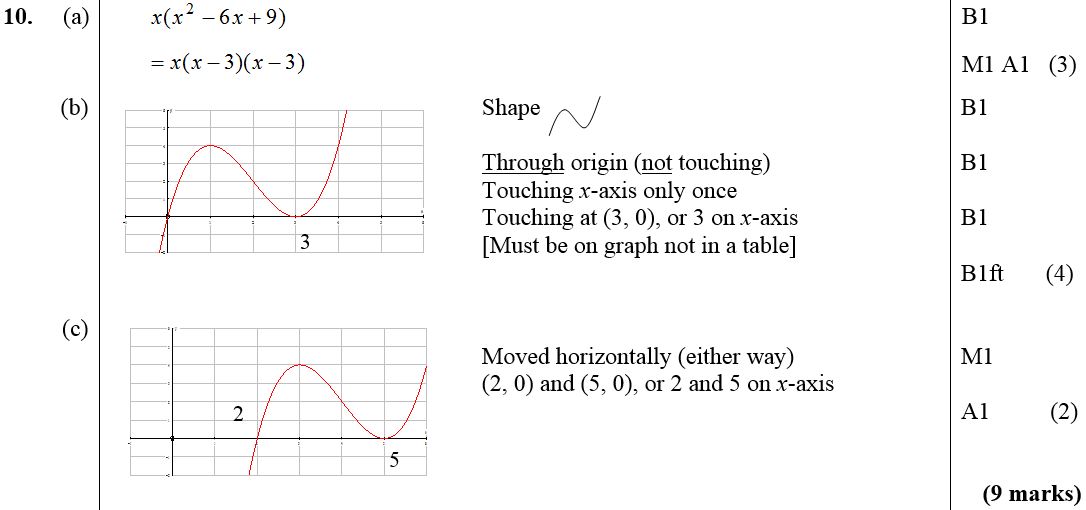 A
B
C
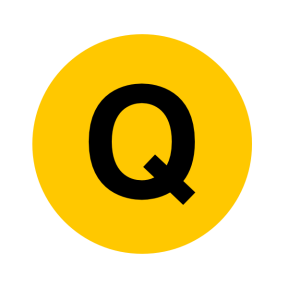 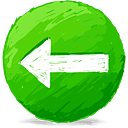 Jan 2010
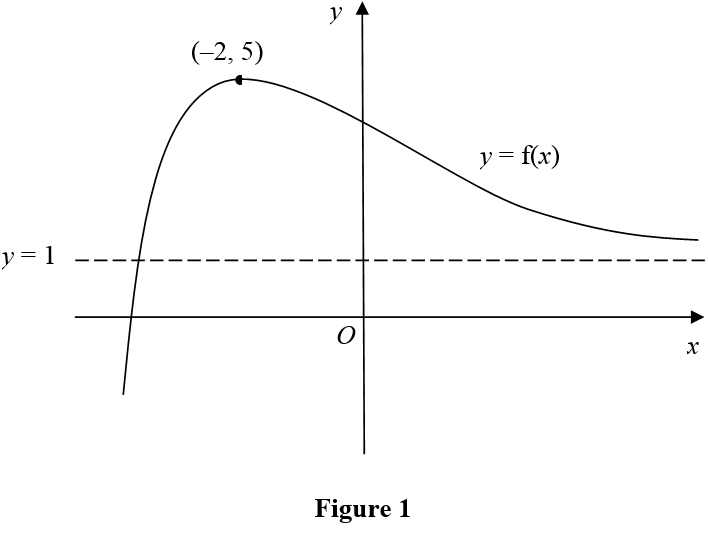 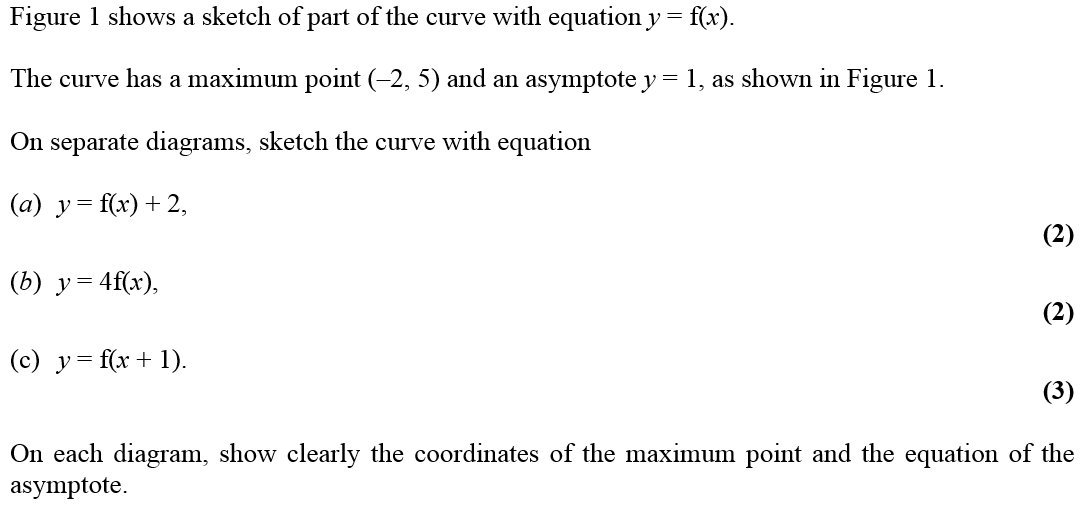 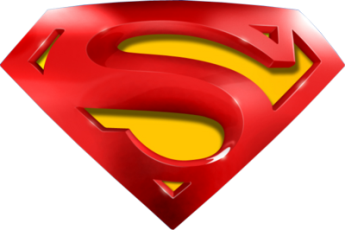 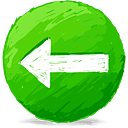 Jan 2010
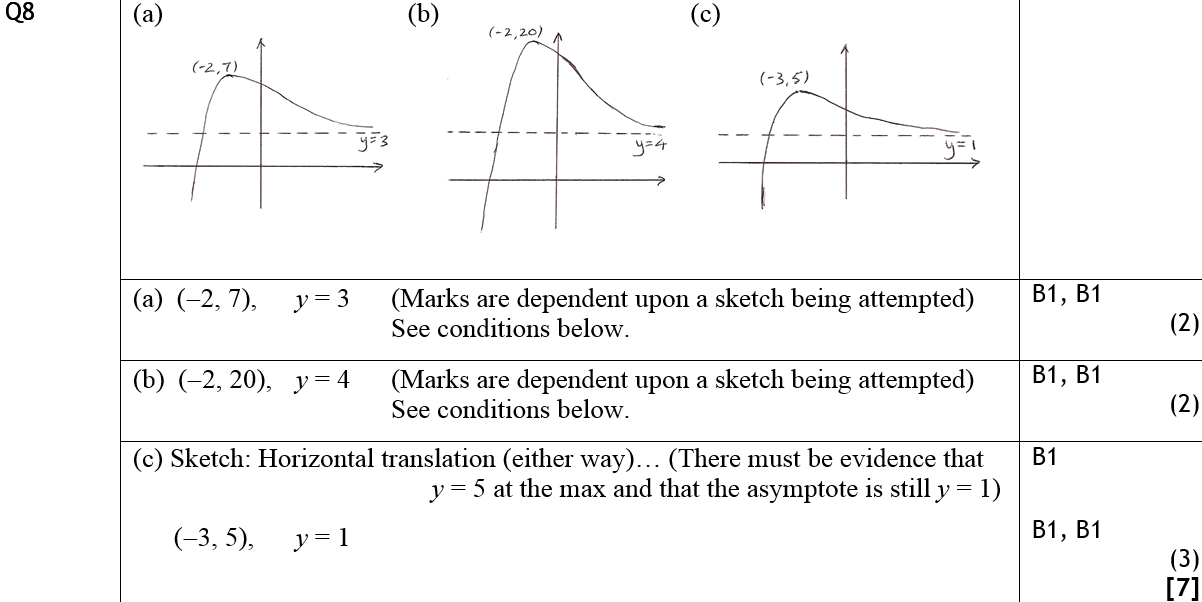 A
B
C
A
B
C
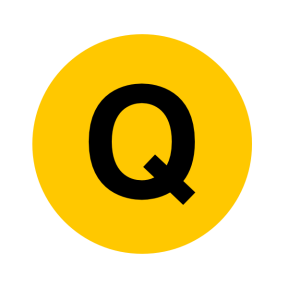 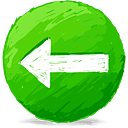 Jan 2010
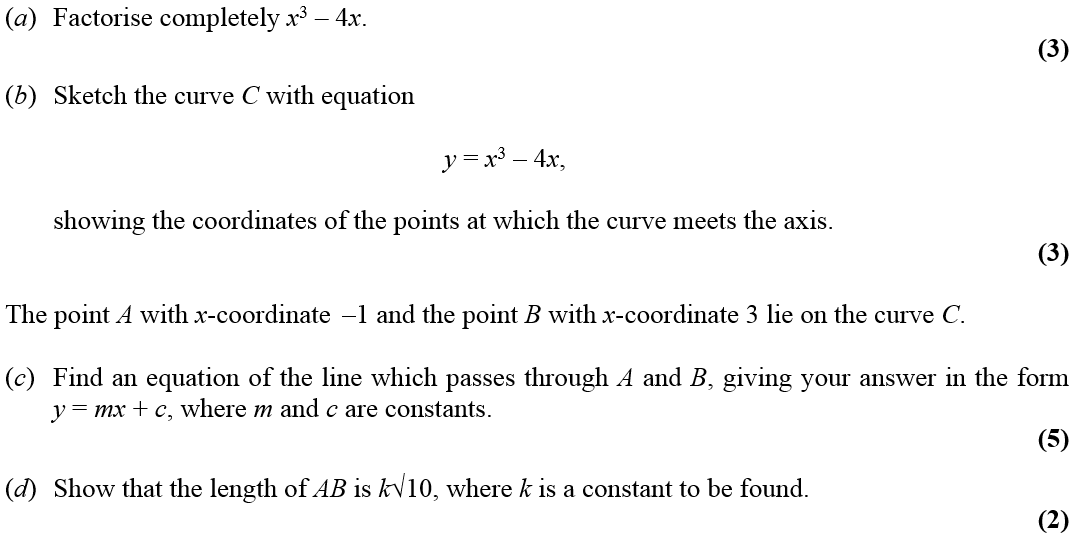 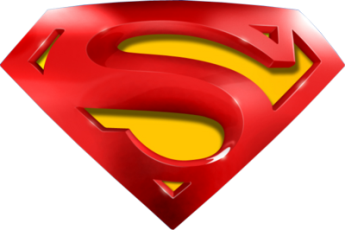 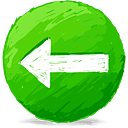 Jan 2010
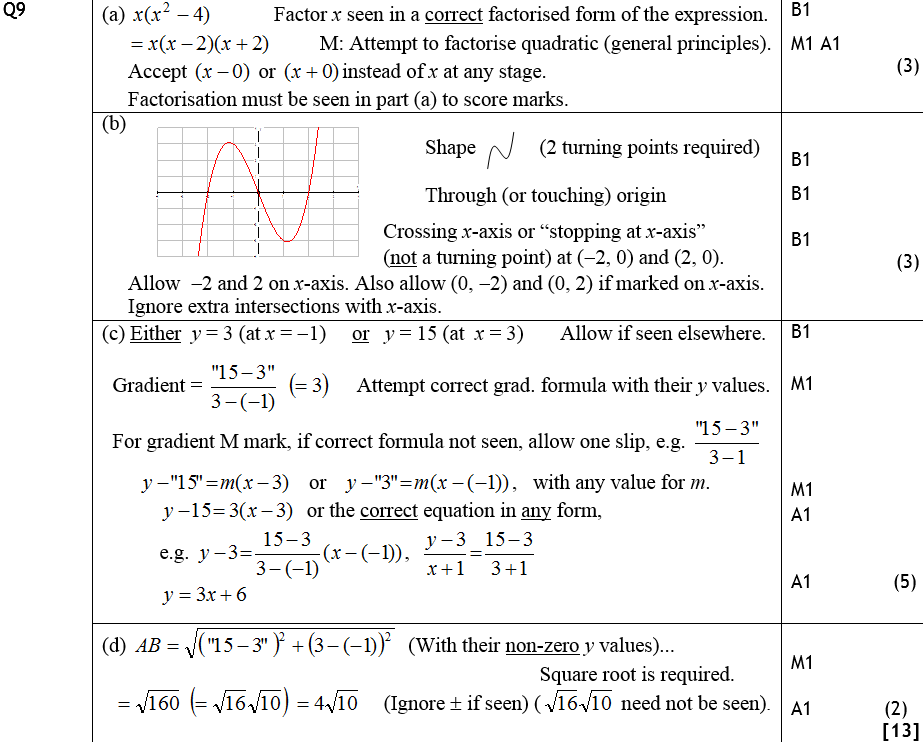 A
B
C
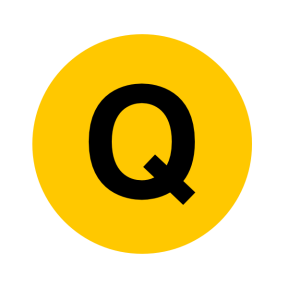 D
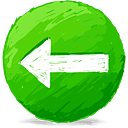 Jan 2010
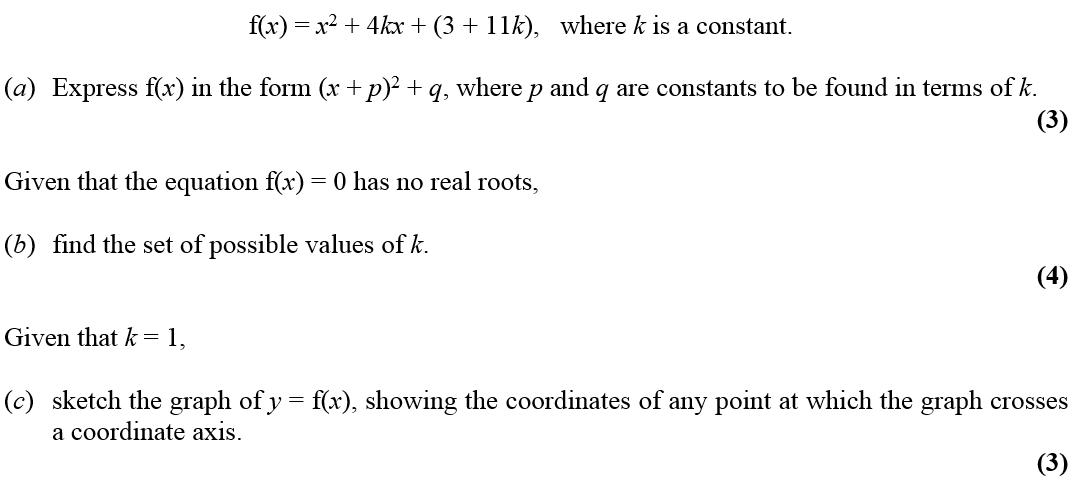 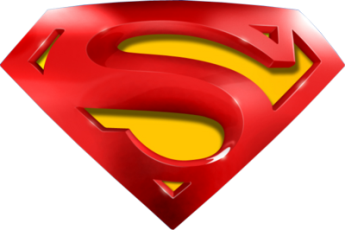 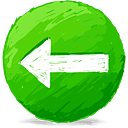 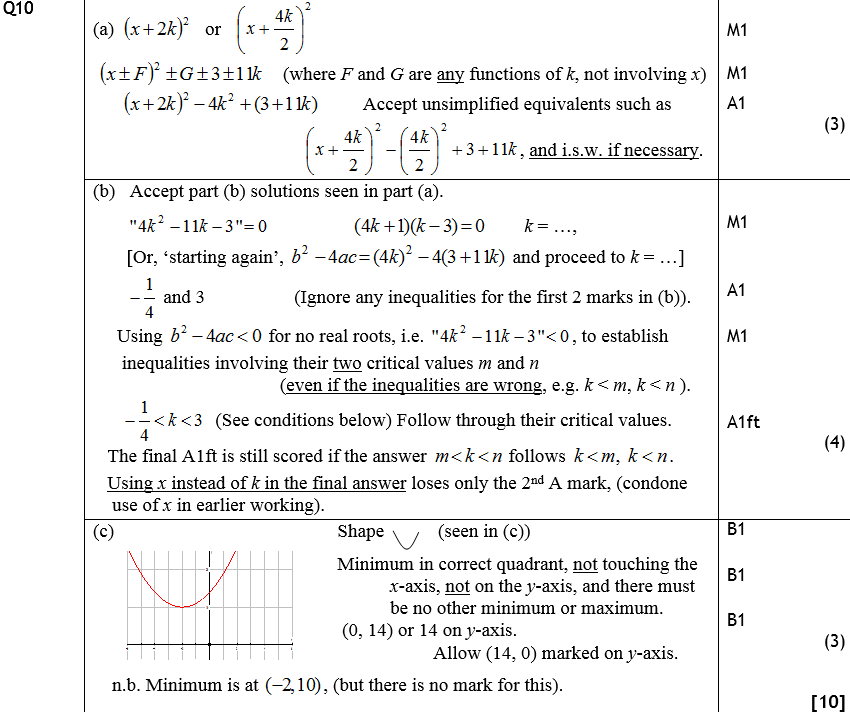 A
Jan 2010
B
C
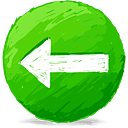 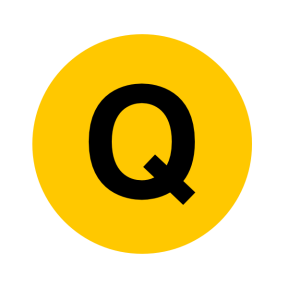 June 2010
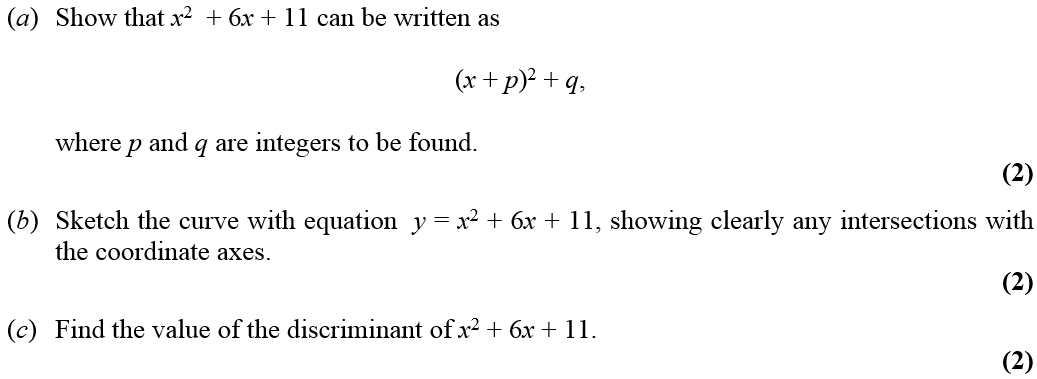 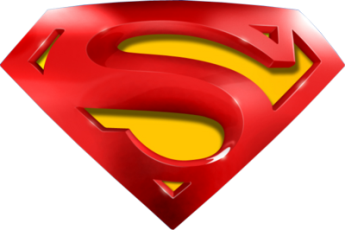 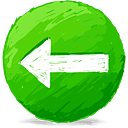 June 2010
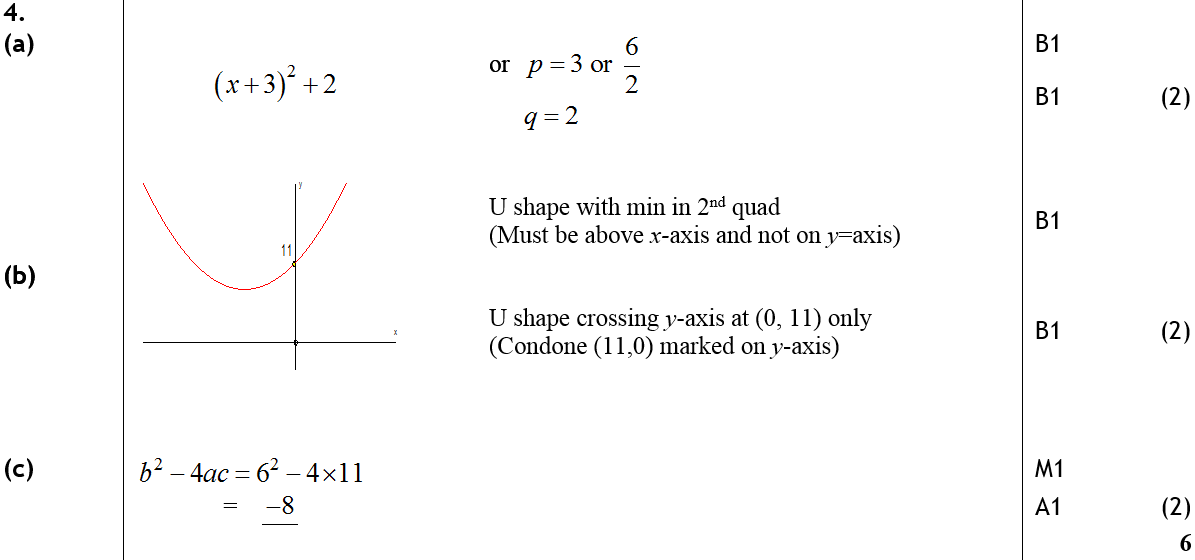 A
B
C
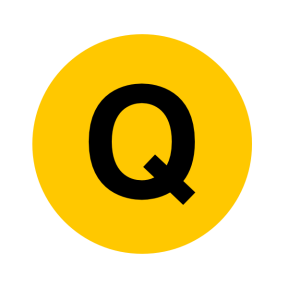 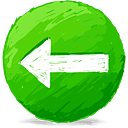 June 2010
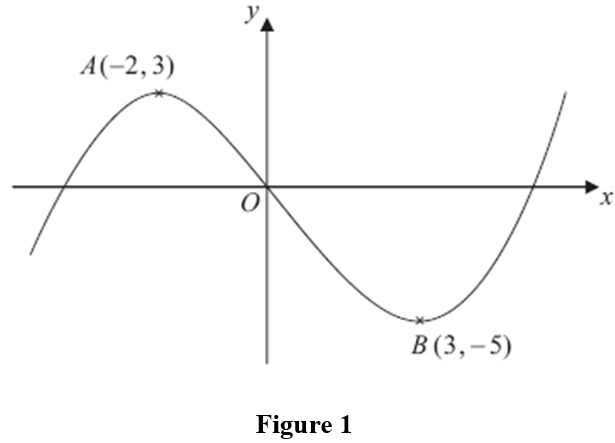 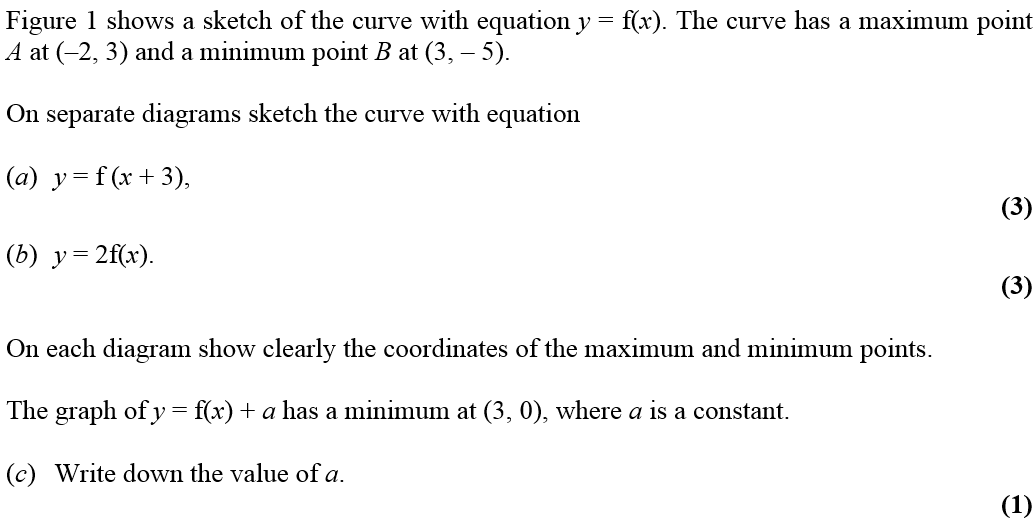 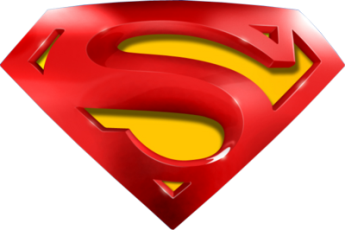 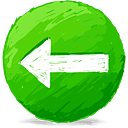 June 2010
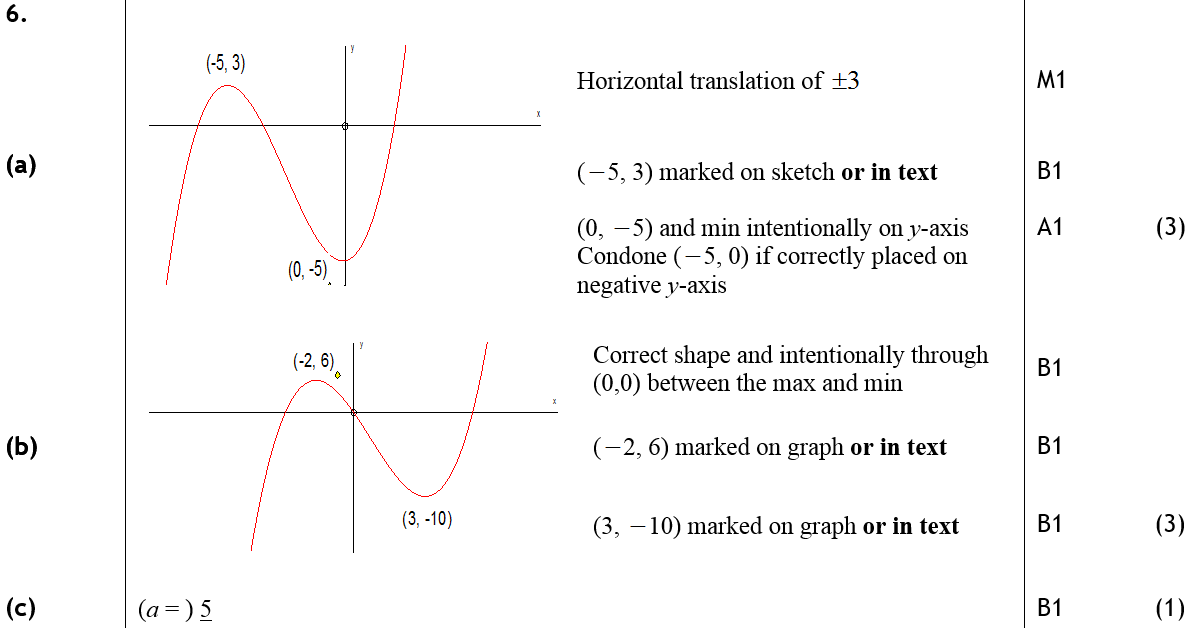 A
B
C
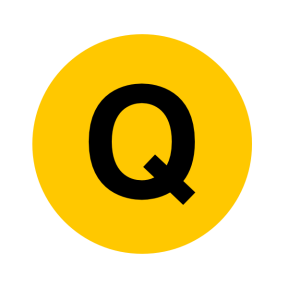 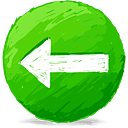 June 2010
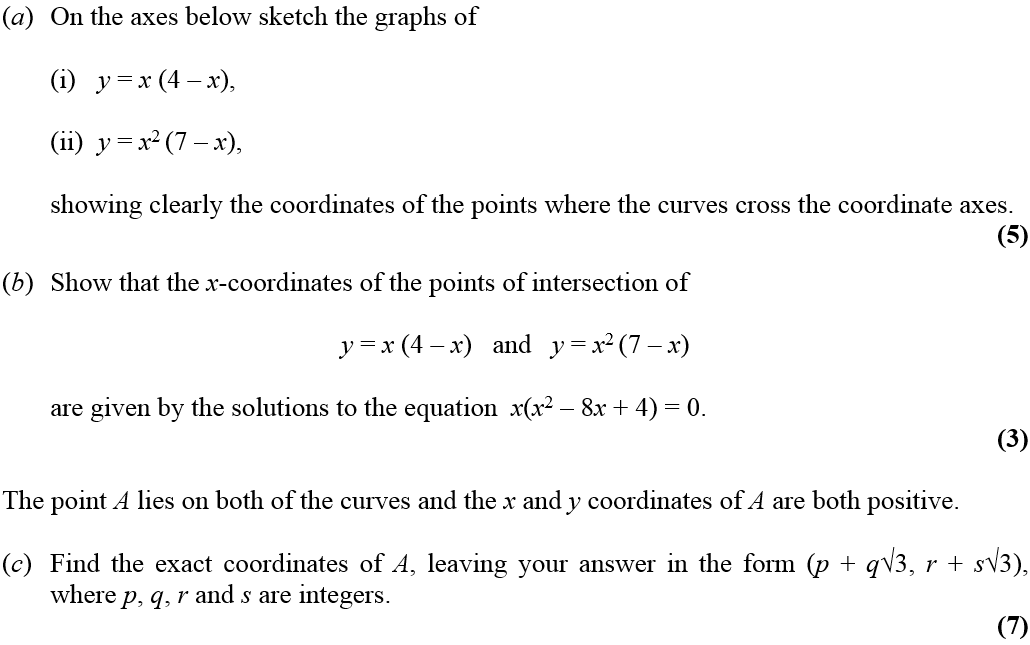 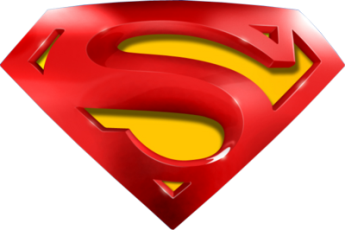 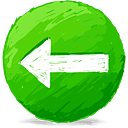 June 2010
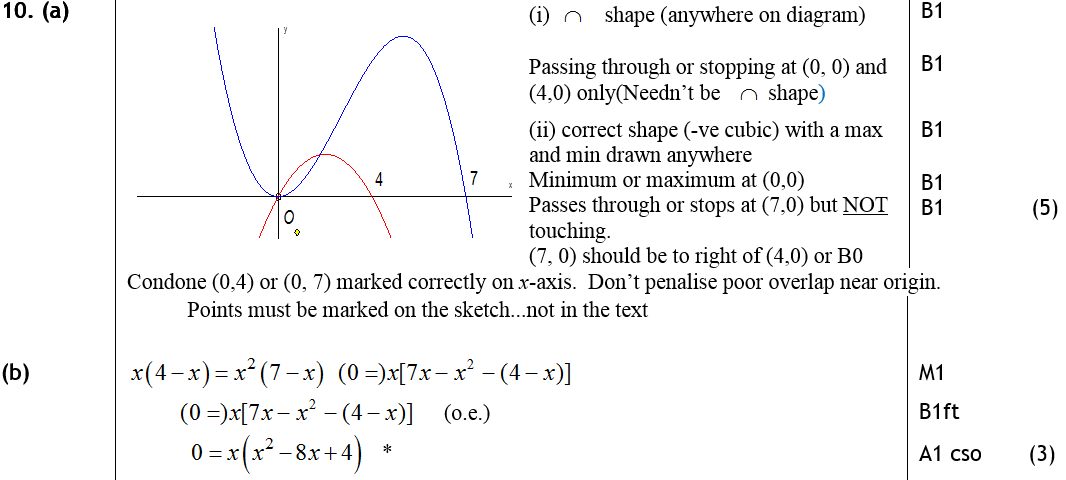 A
B
C
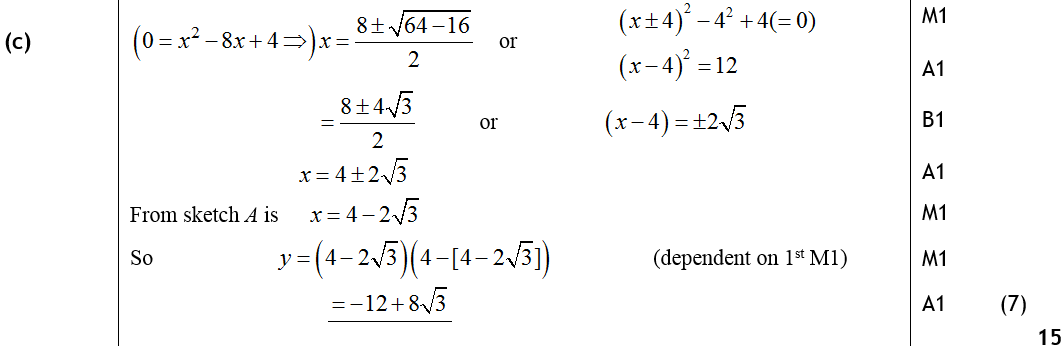 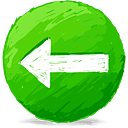 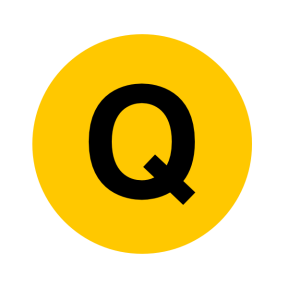 Jan 2011
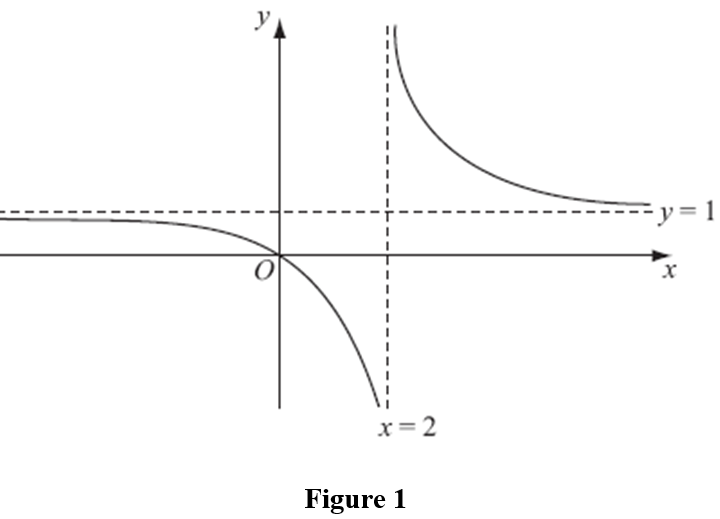 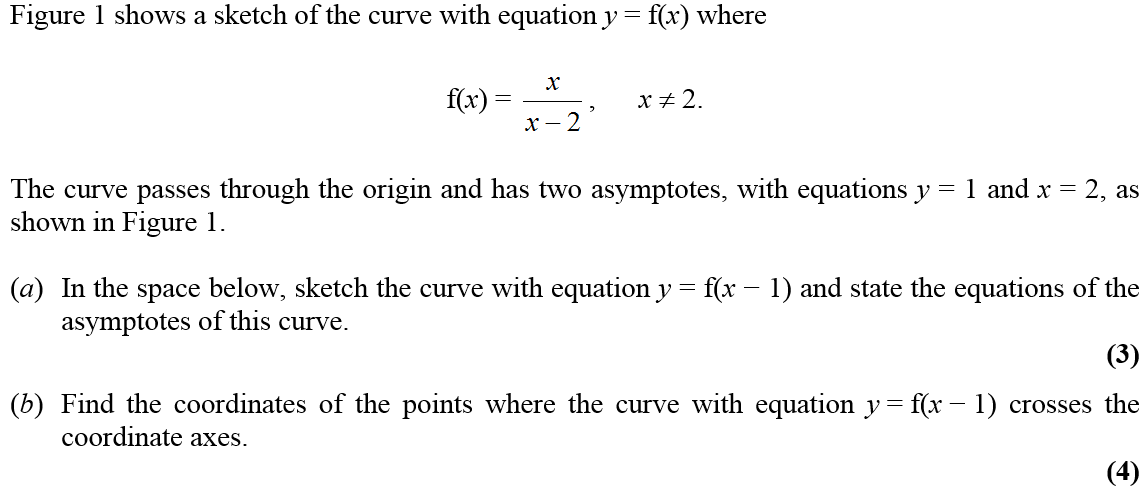 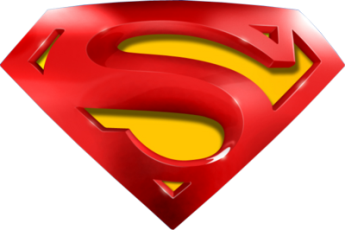 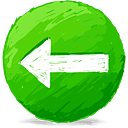 Jan 2011
A
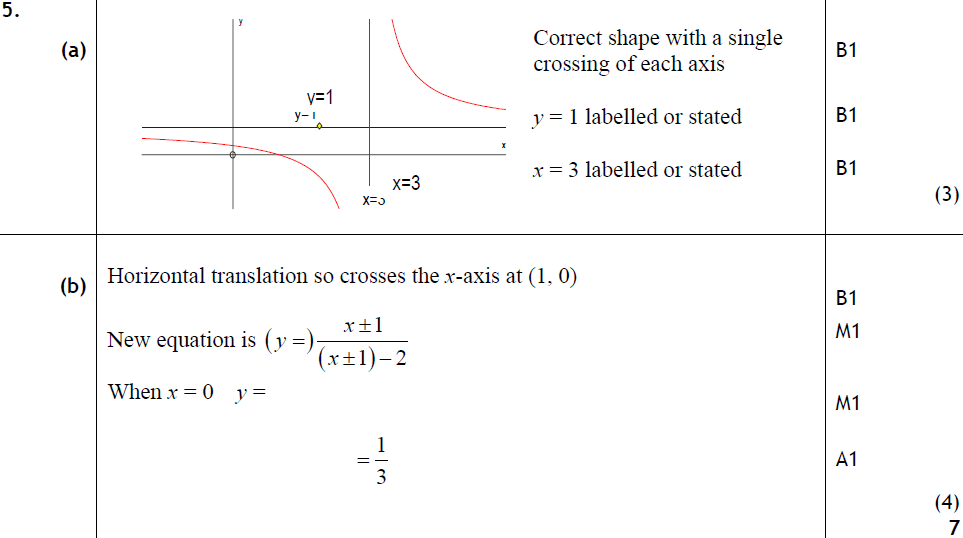 B
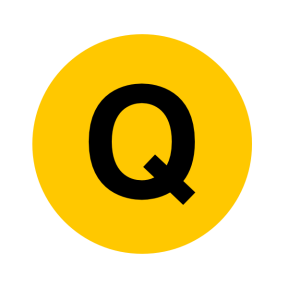 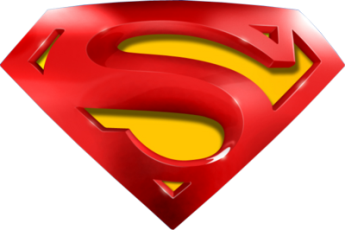 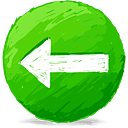 Jan 2011
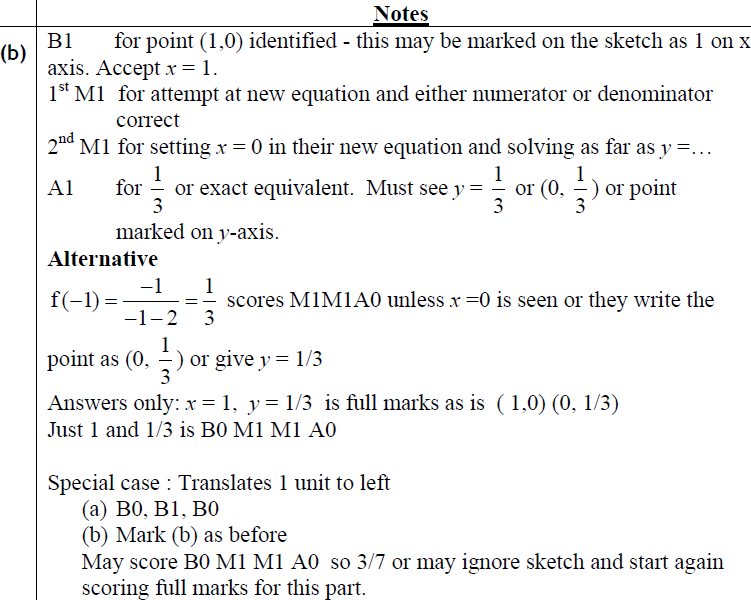 B notes
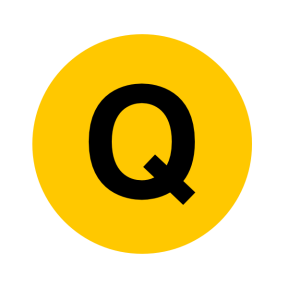 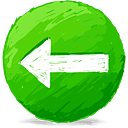 Jan 2011
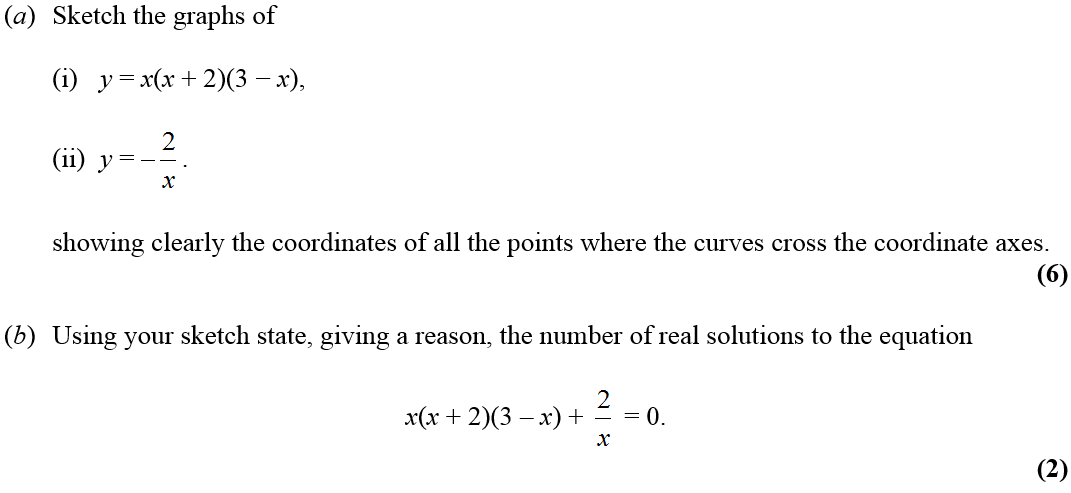 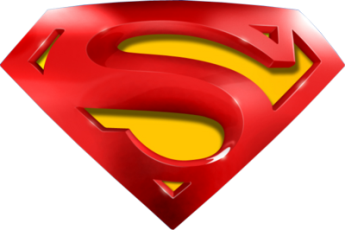 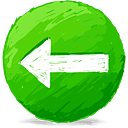 Jan 2011
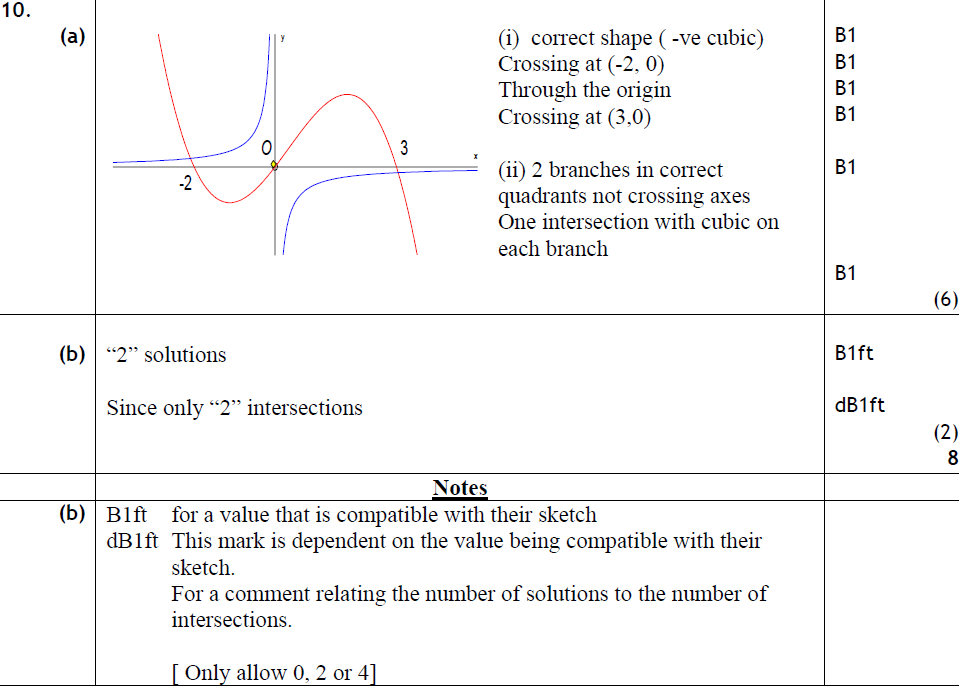 A
B
B notes
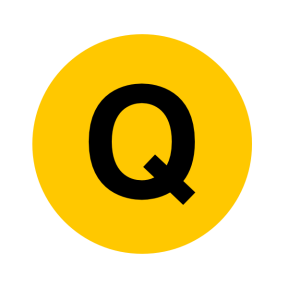 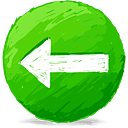 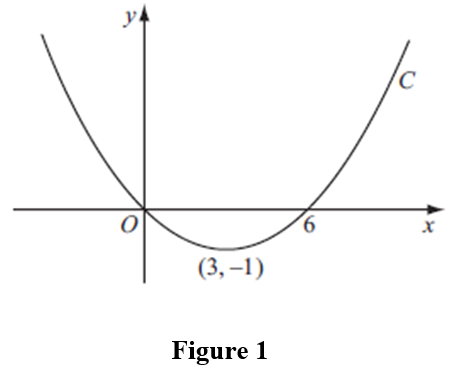 May 2011
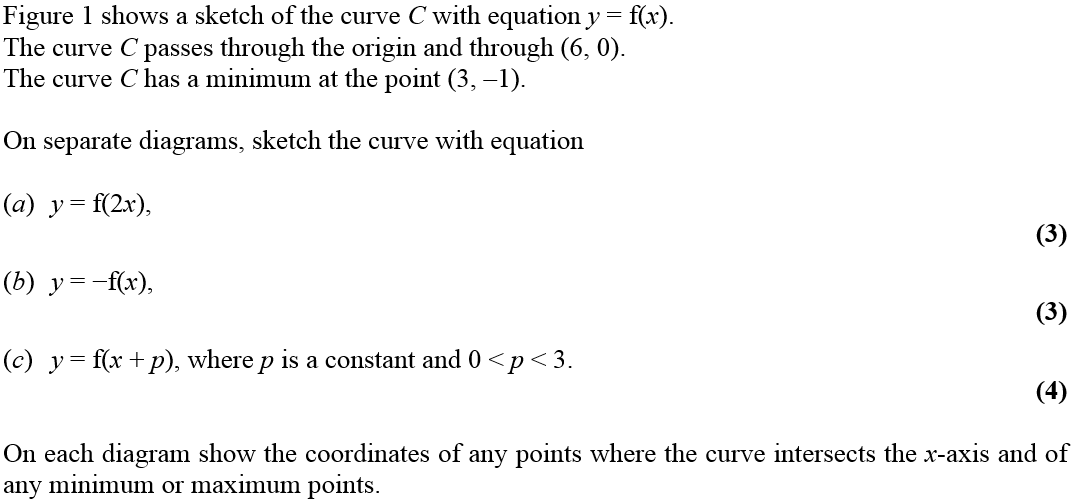 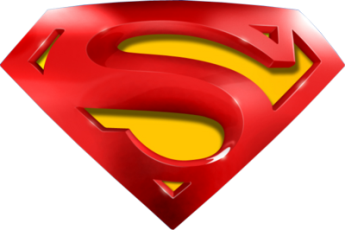 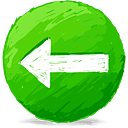 May 2011
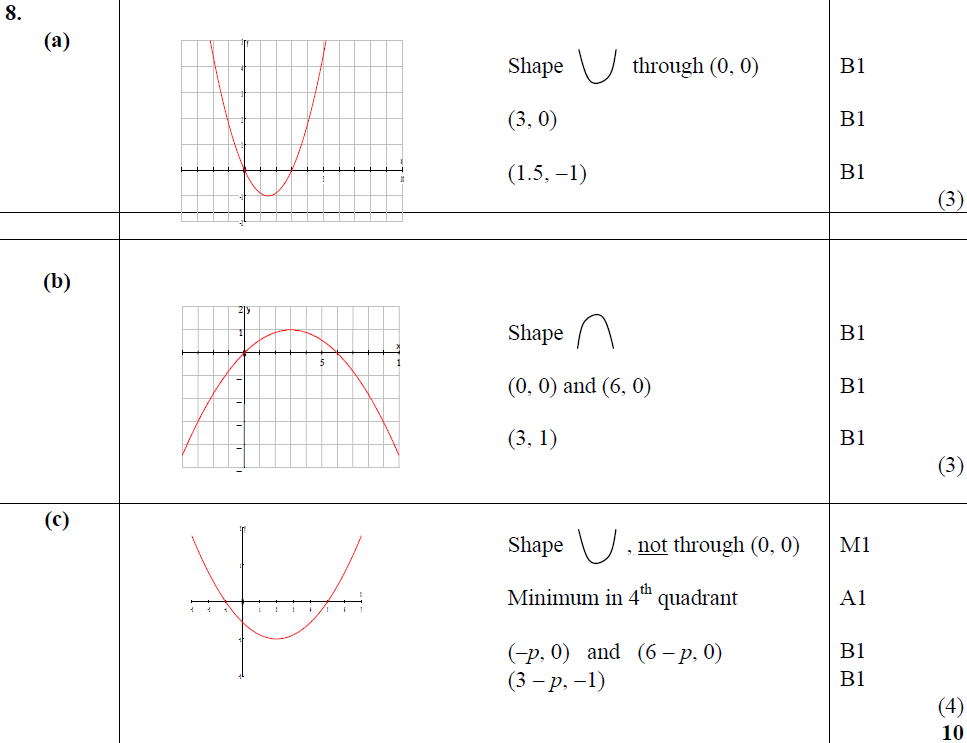 A
B
C
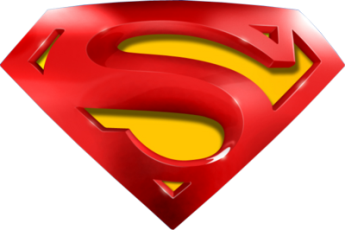 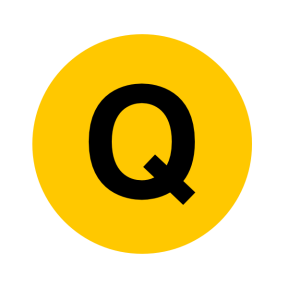 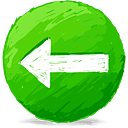 May 2011
A
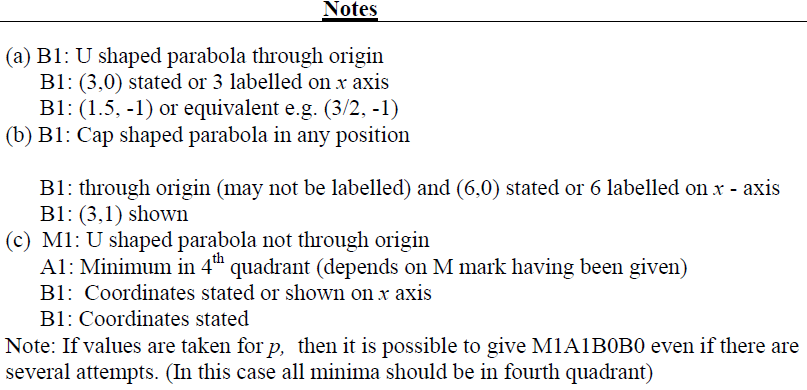 B
C
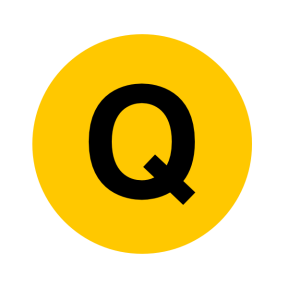 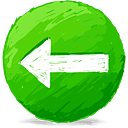 May 2011
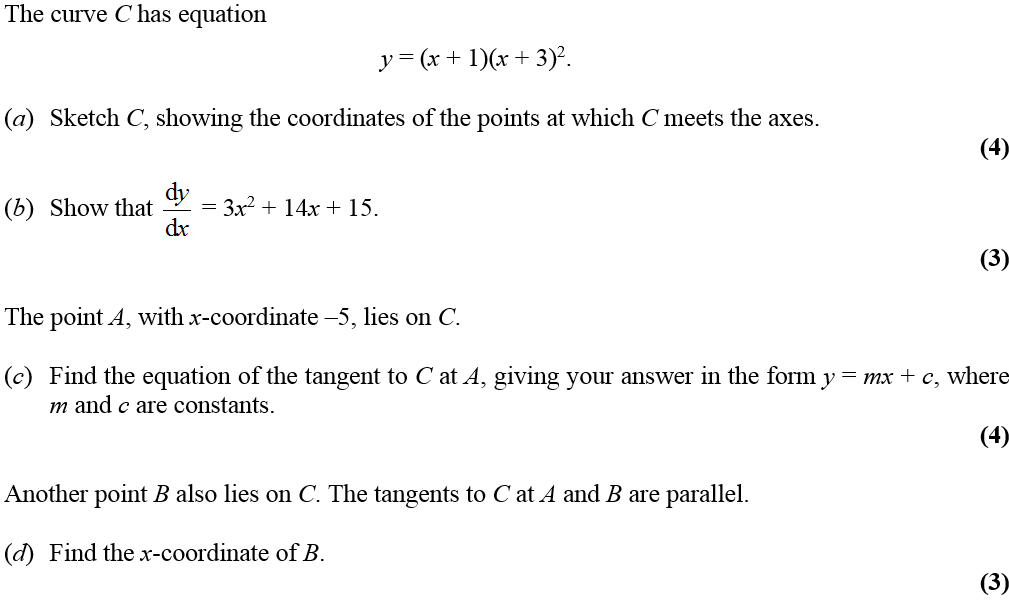 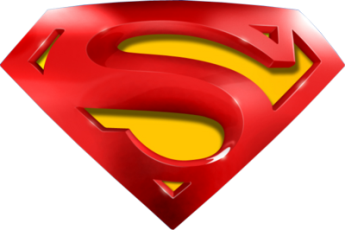 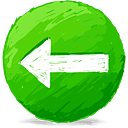 May 2011
A
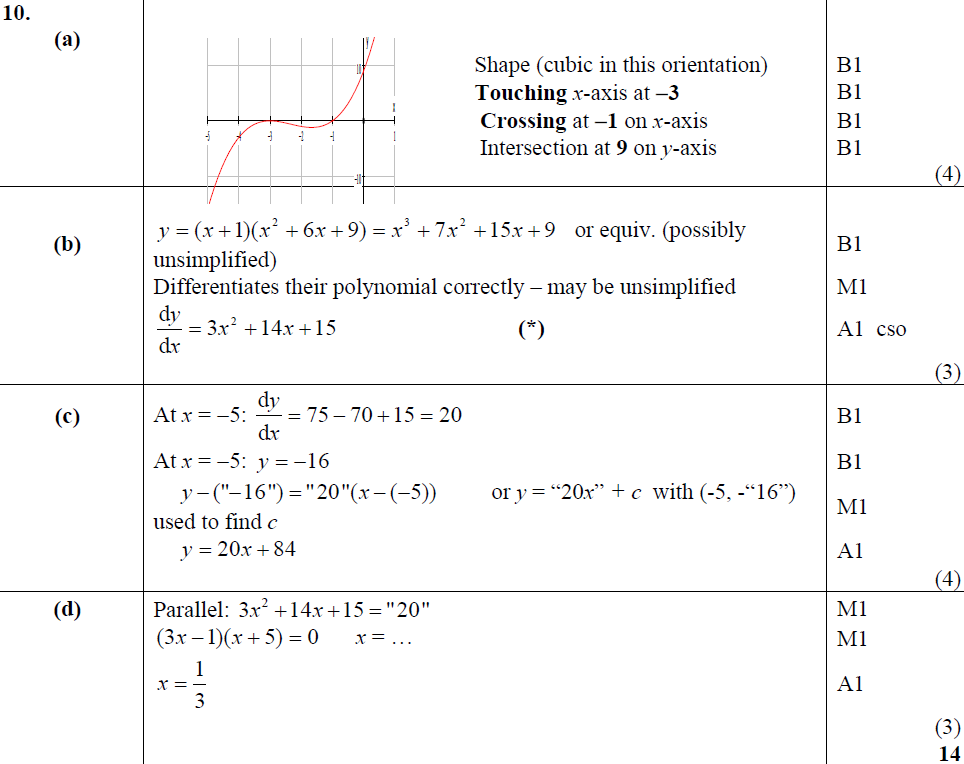 B
C
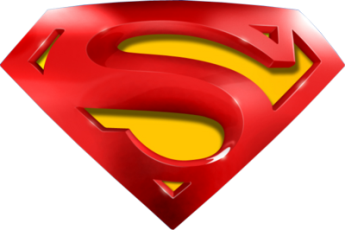 D
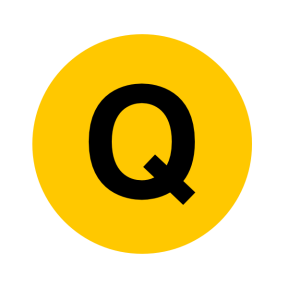 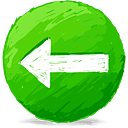 May 2011
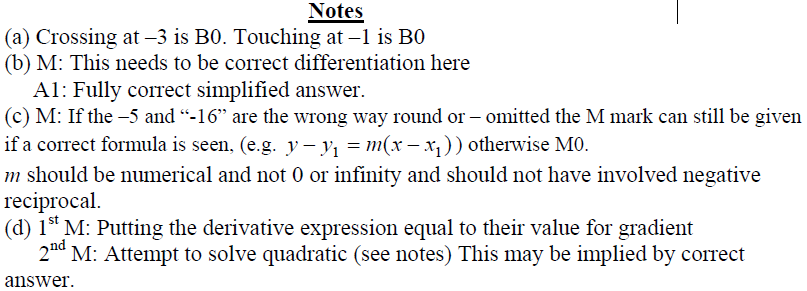 A notes
B notes
C notes
D notes
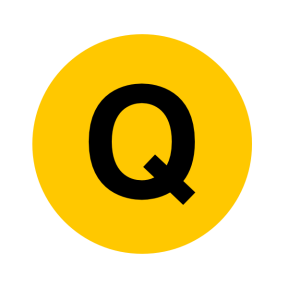 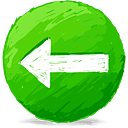 Jan 2012
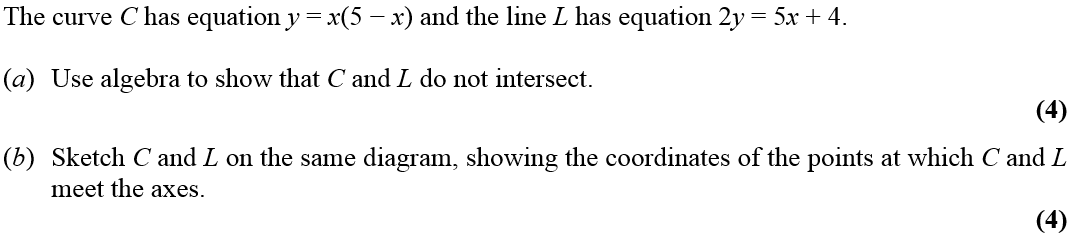 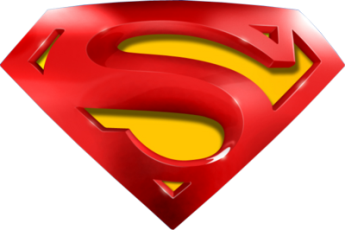 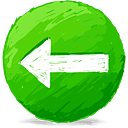 Jan 2012
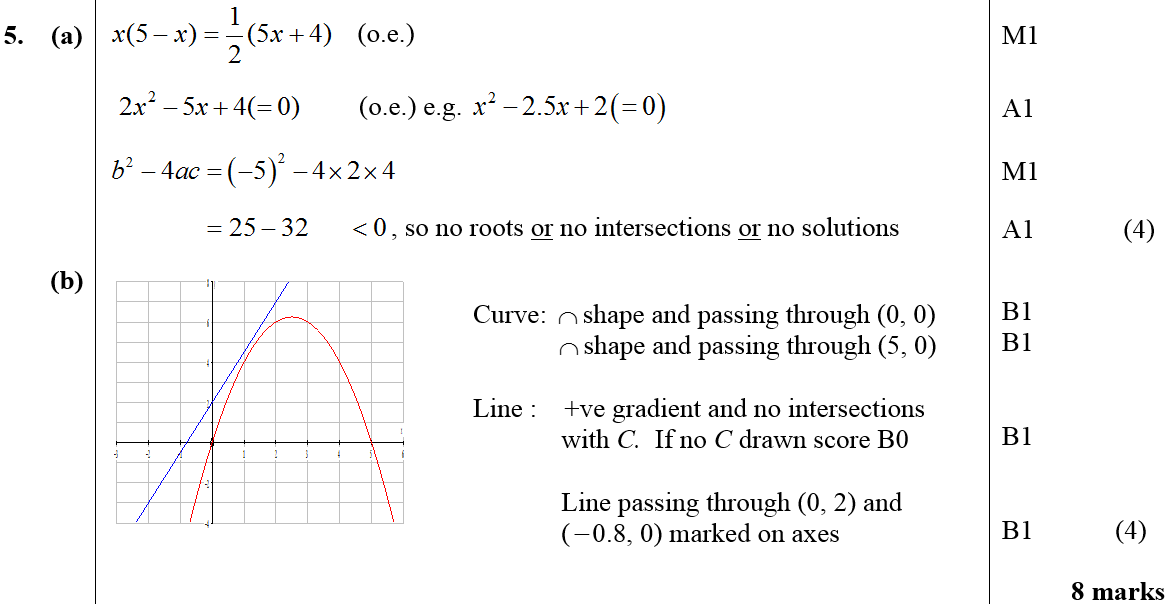 A
B
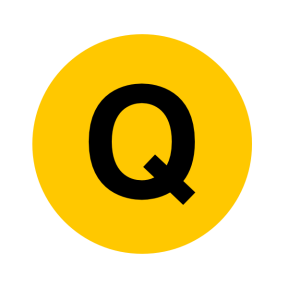 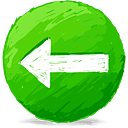 Jan 2012
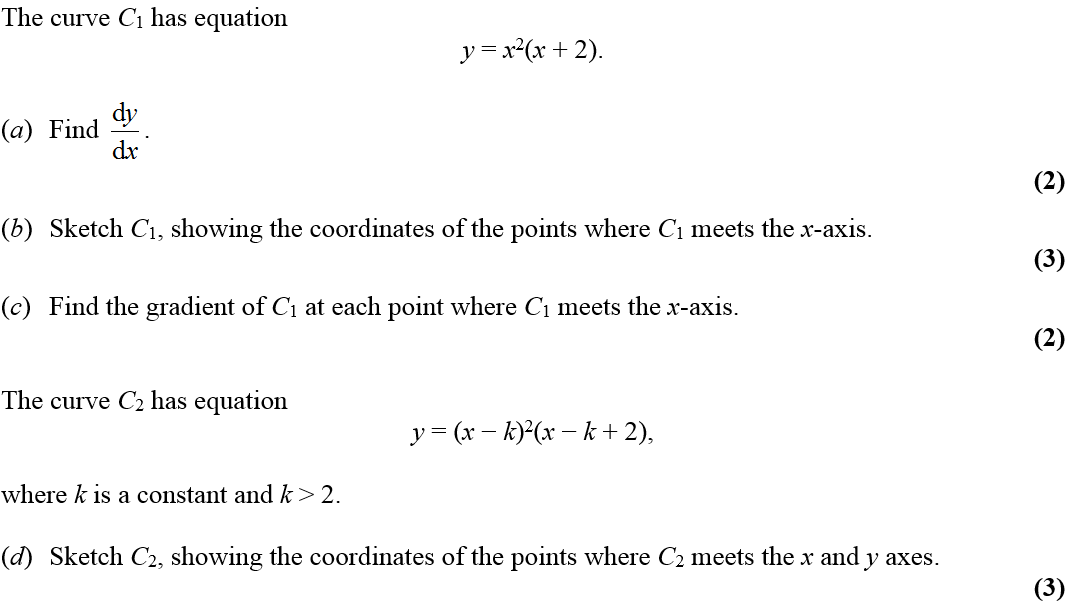 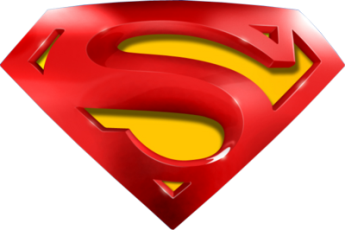 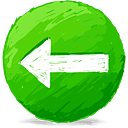 Jan 2012
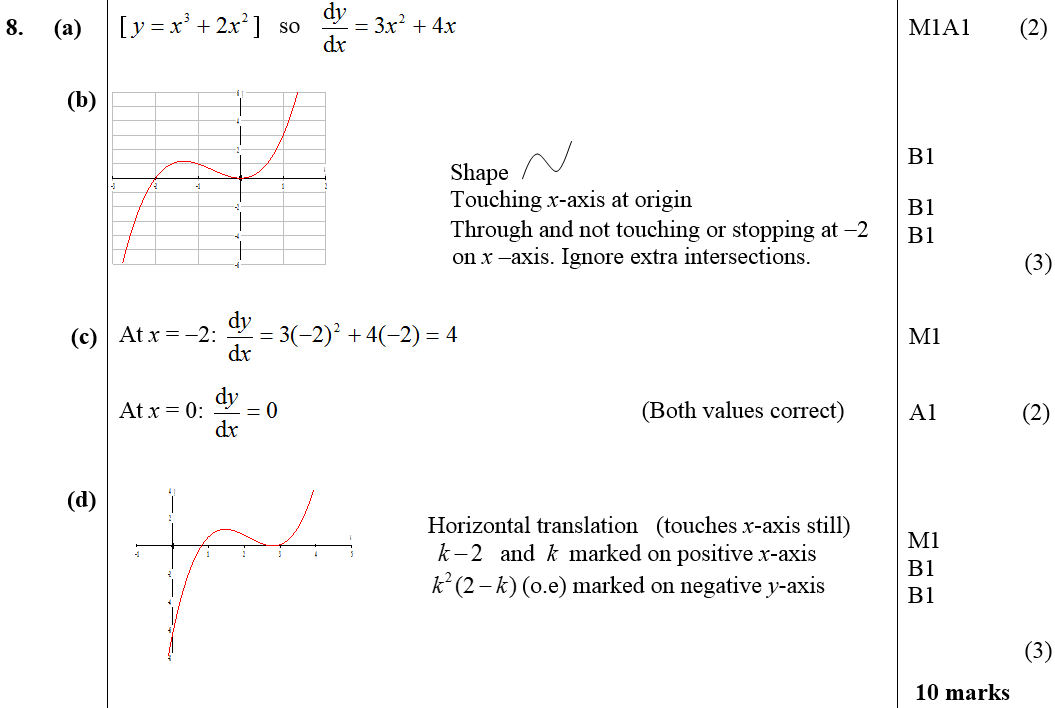 A
B
C
D
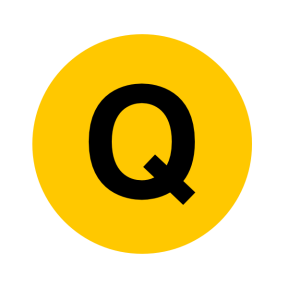 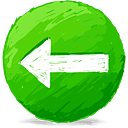 May 2012
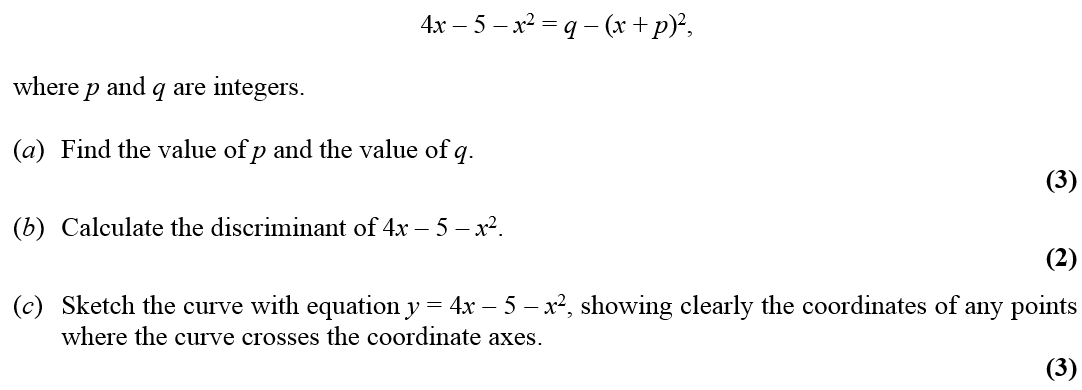 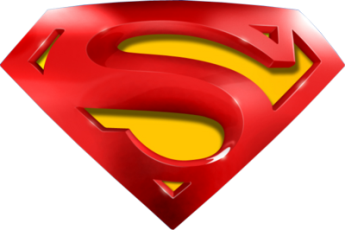 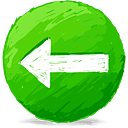 May 2012
A
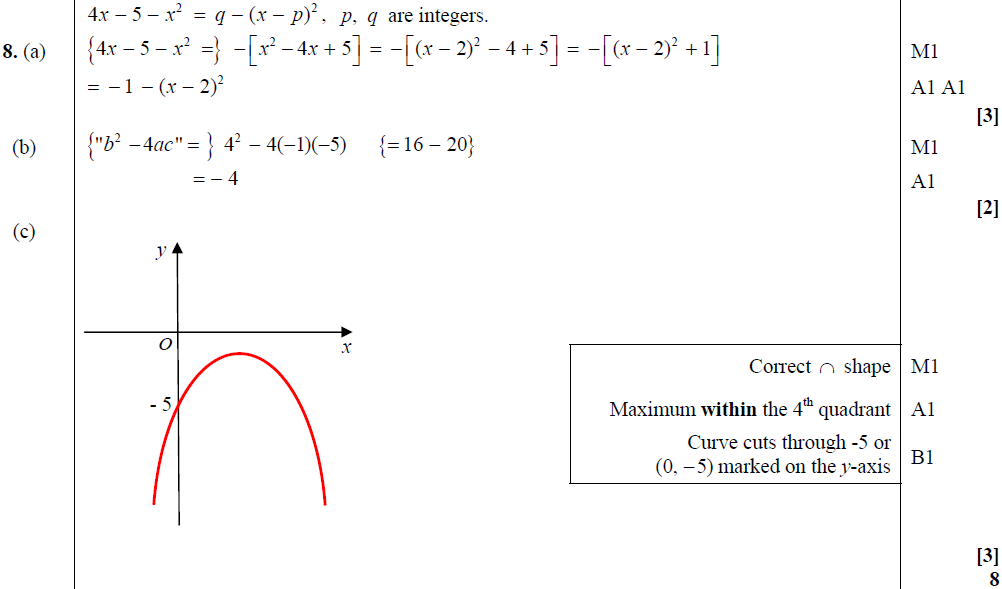 B
C
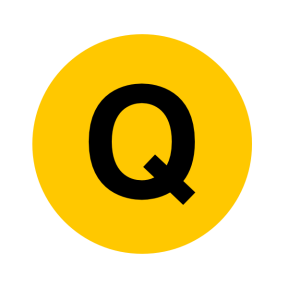 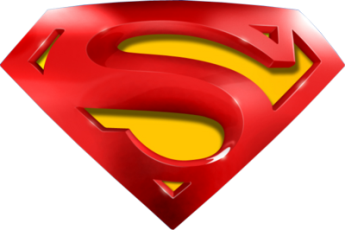 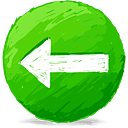 May 2012
A notes
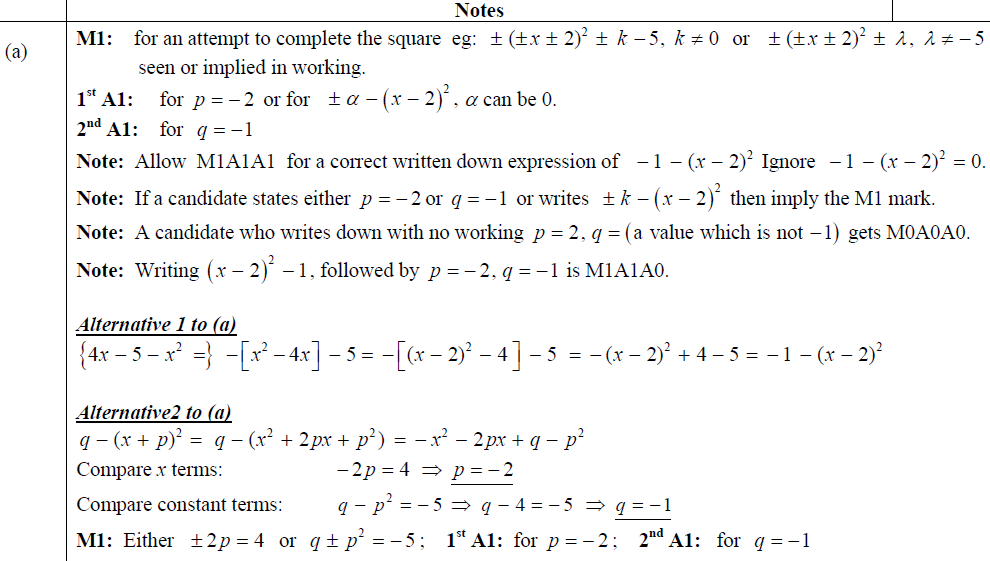 Alternative A (i)
Alternative A (ii)
Alternative A (iii)
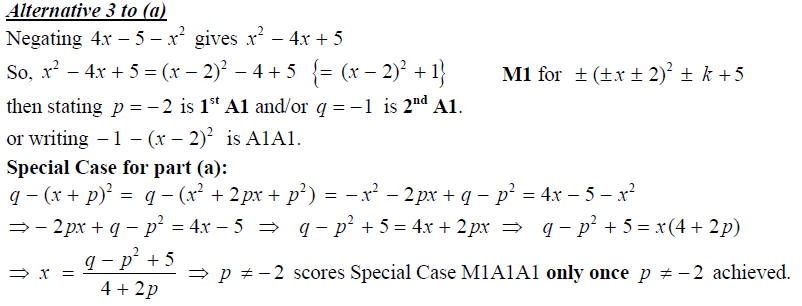 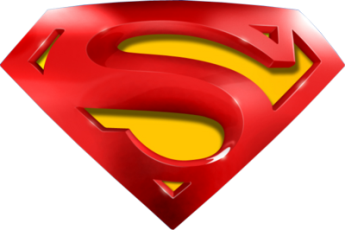 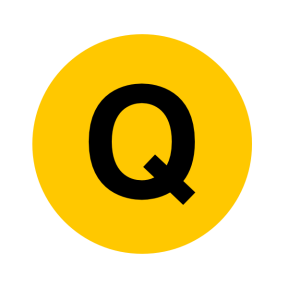 Special Case A
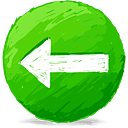 May 2012
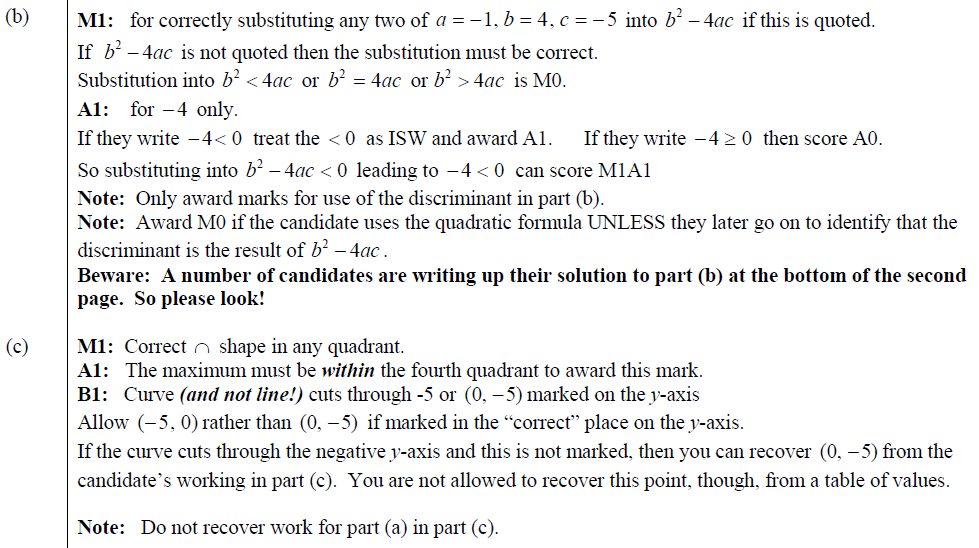 B notes
C notes
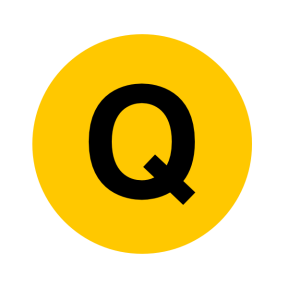 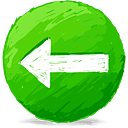 May 2012
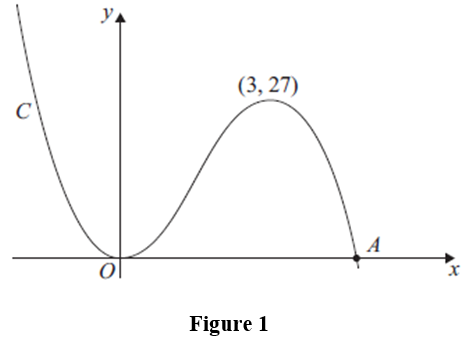 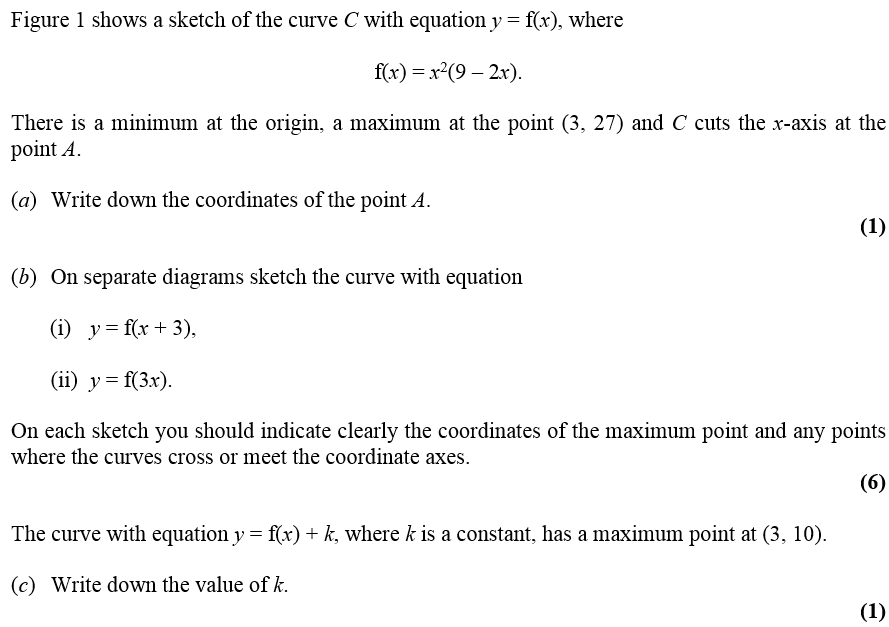 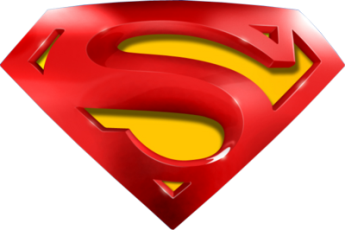 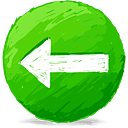 May 2012
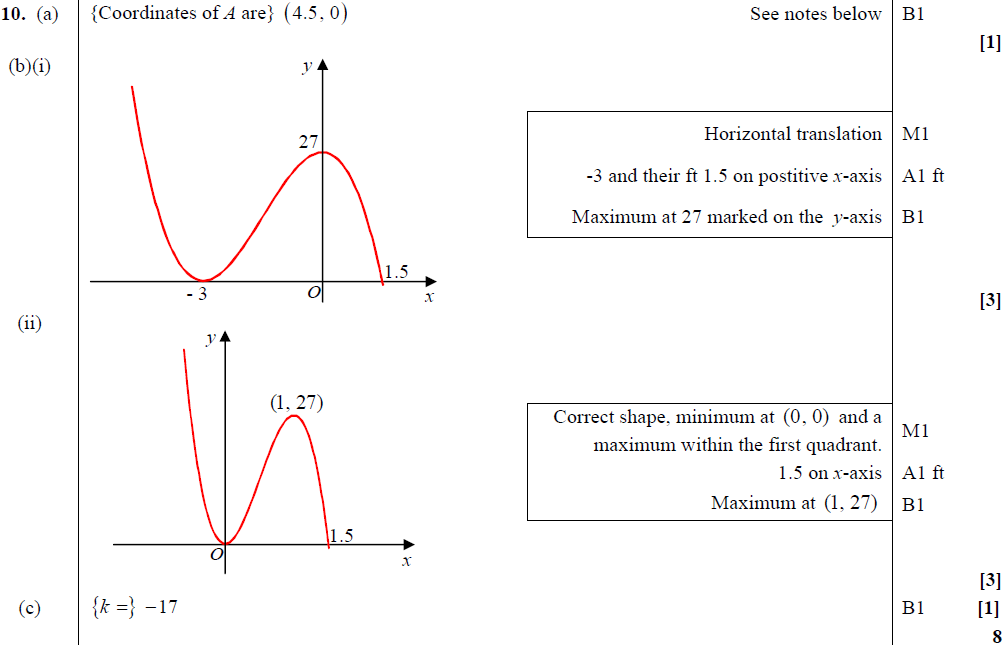 A
B (i)
B (ii)
C
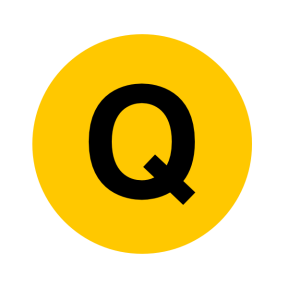 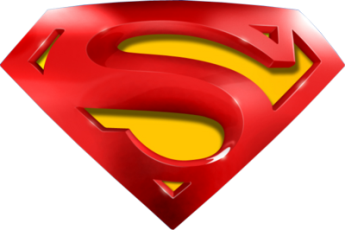 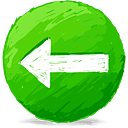 May 2012
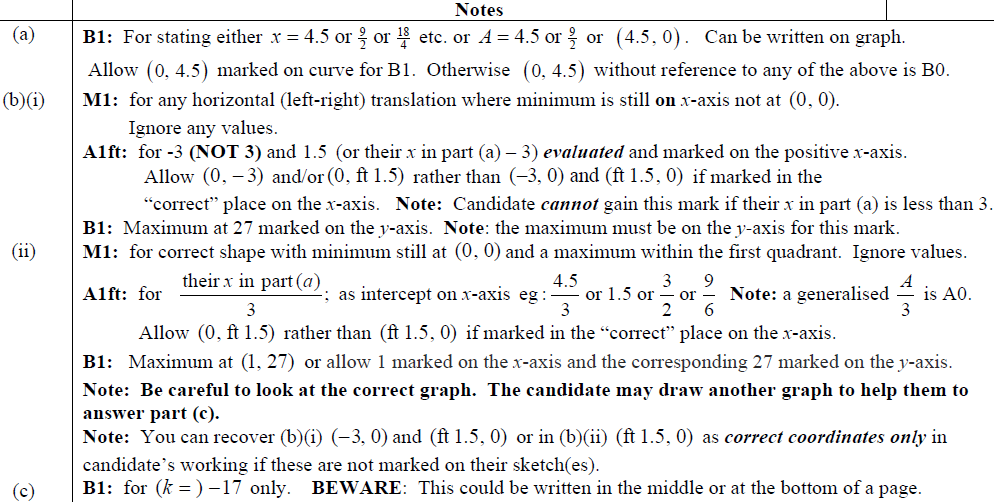 A notes
B (i) notes
B (ii) notes
C notes
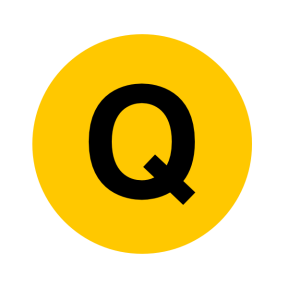 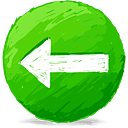 Jan 2013
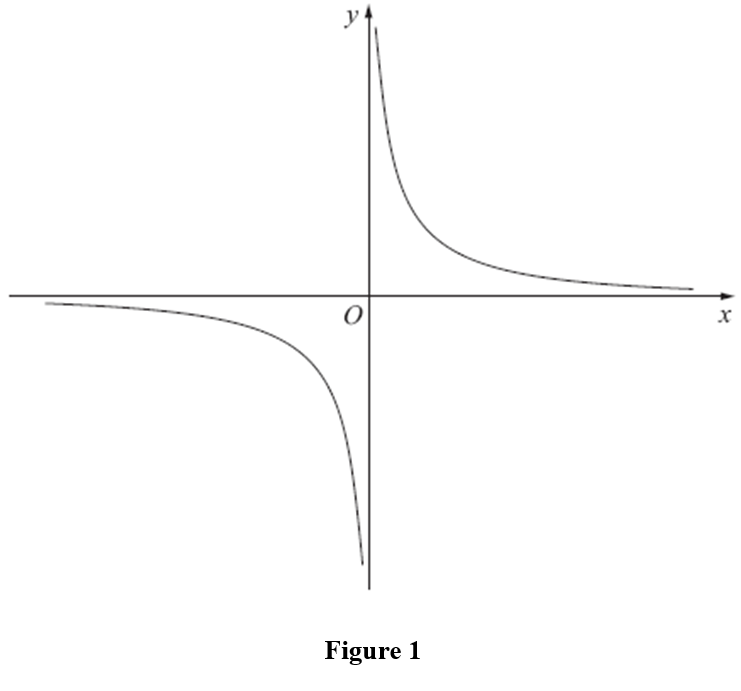 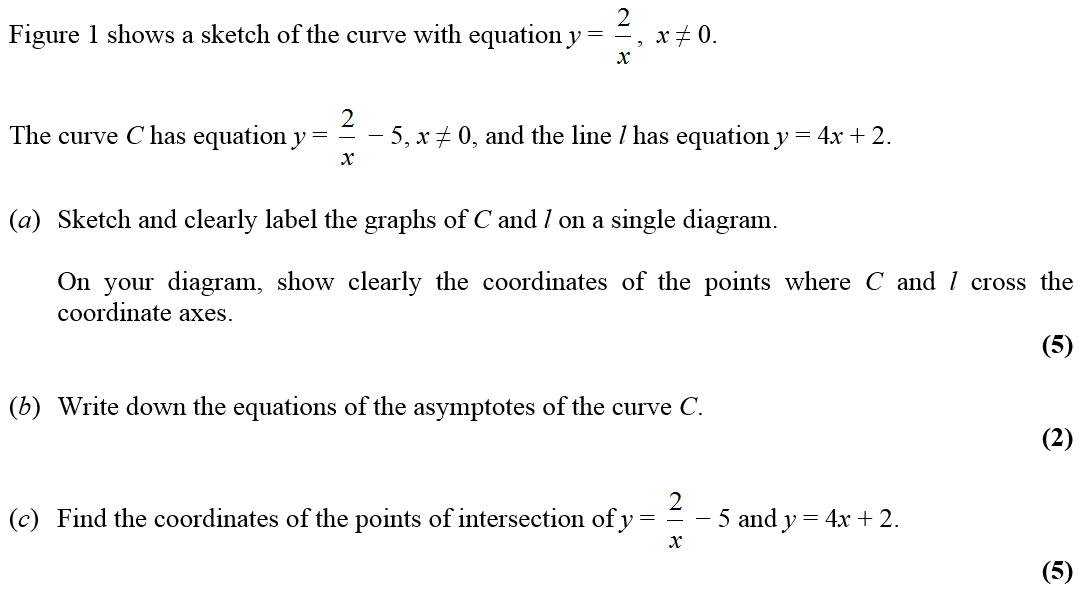 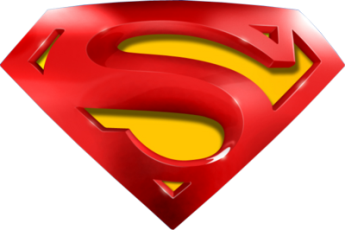 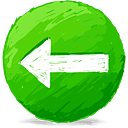 Jan 2013
A
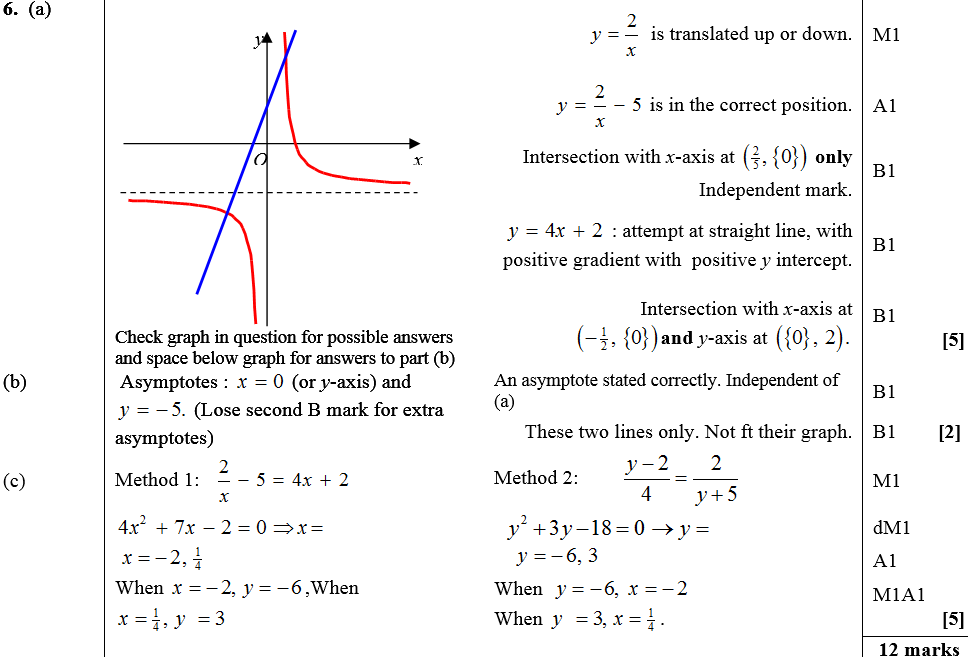 B
C
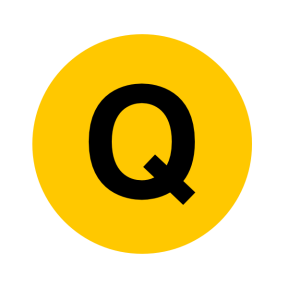 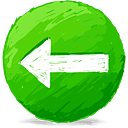 Jan 2013
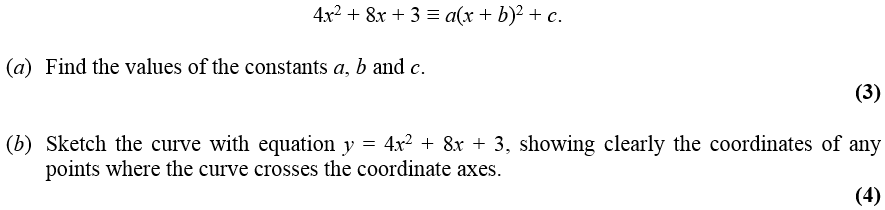 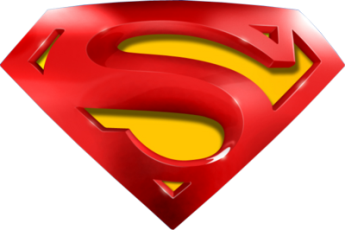 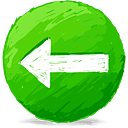 Jan 2013
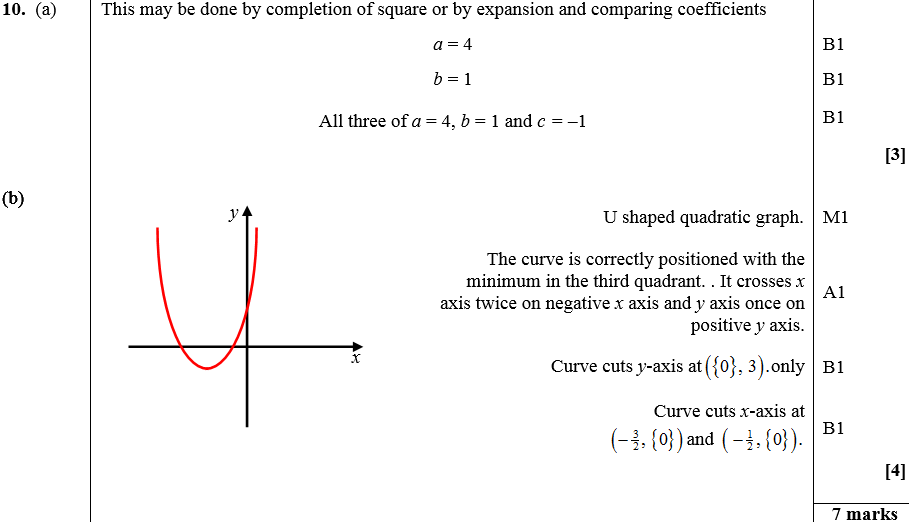 A
B
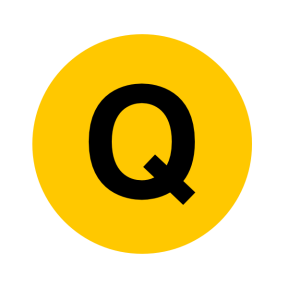 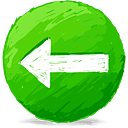 May 2013
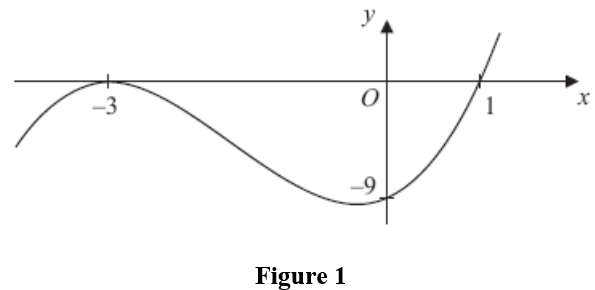 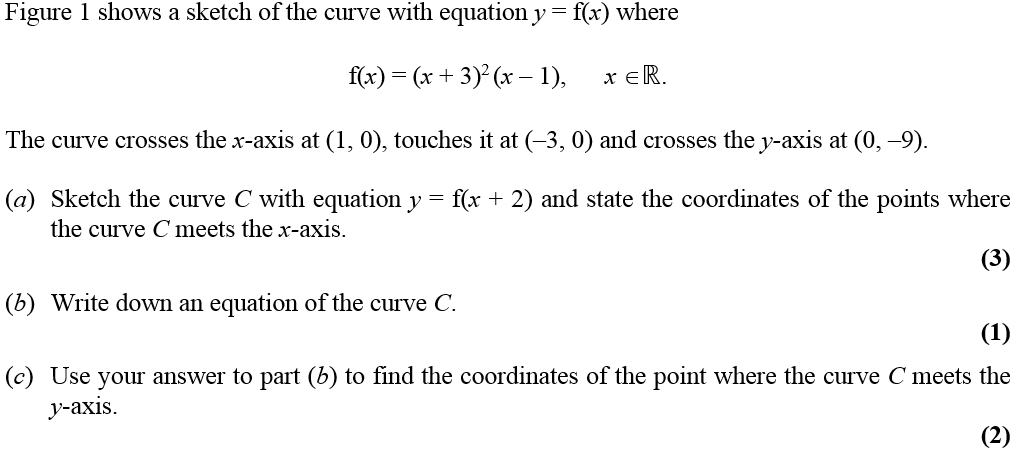 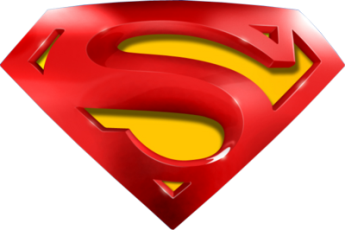 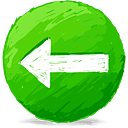 May 2013
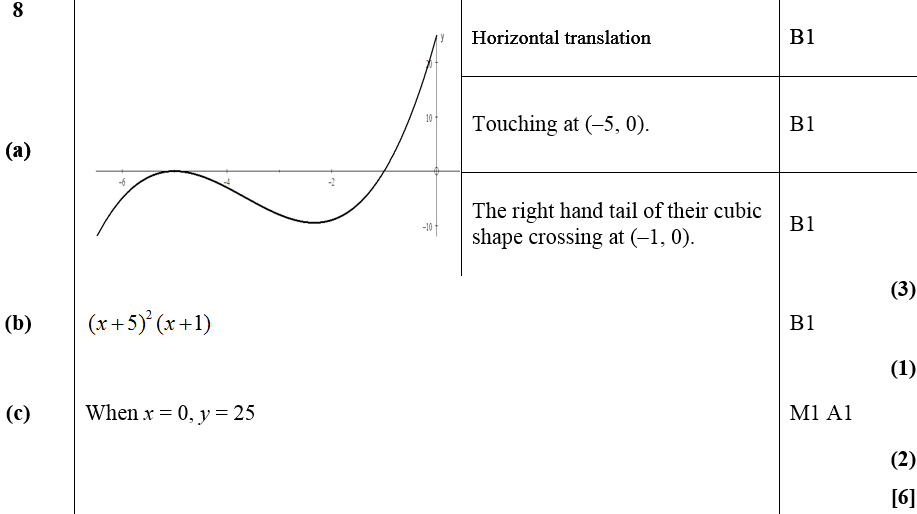 A
B
C
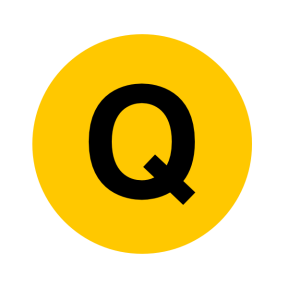 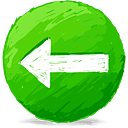 May 2014
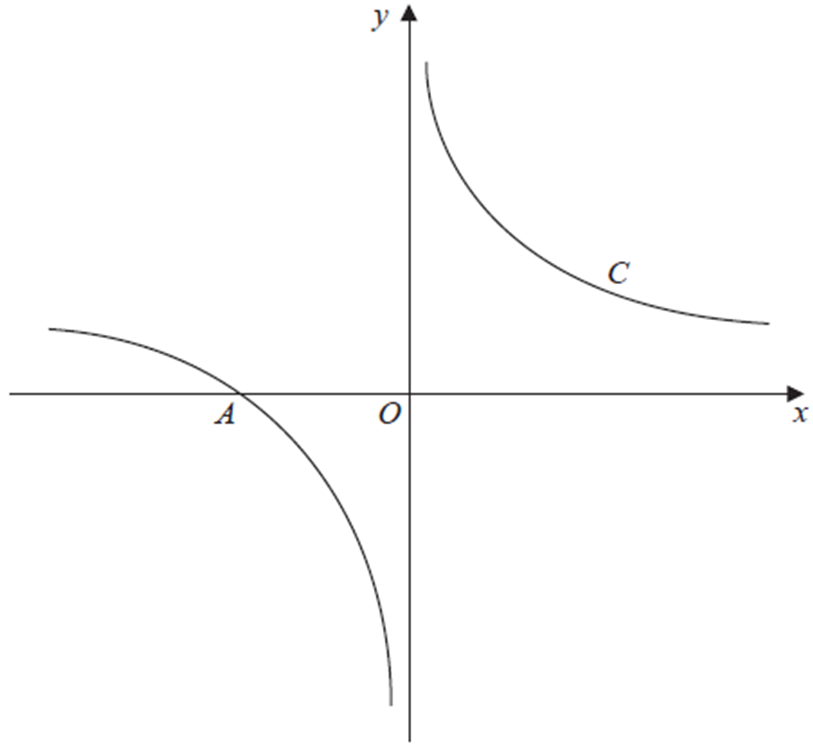 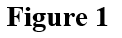 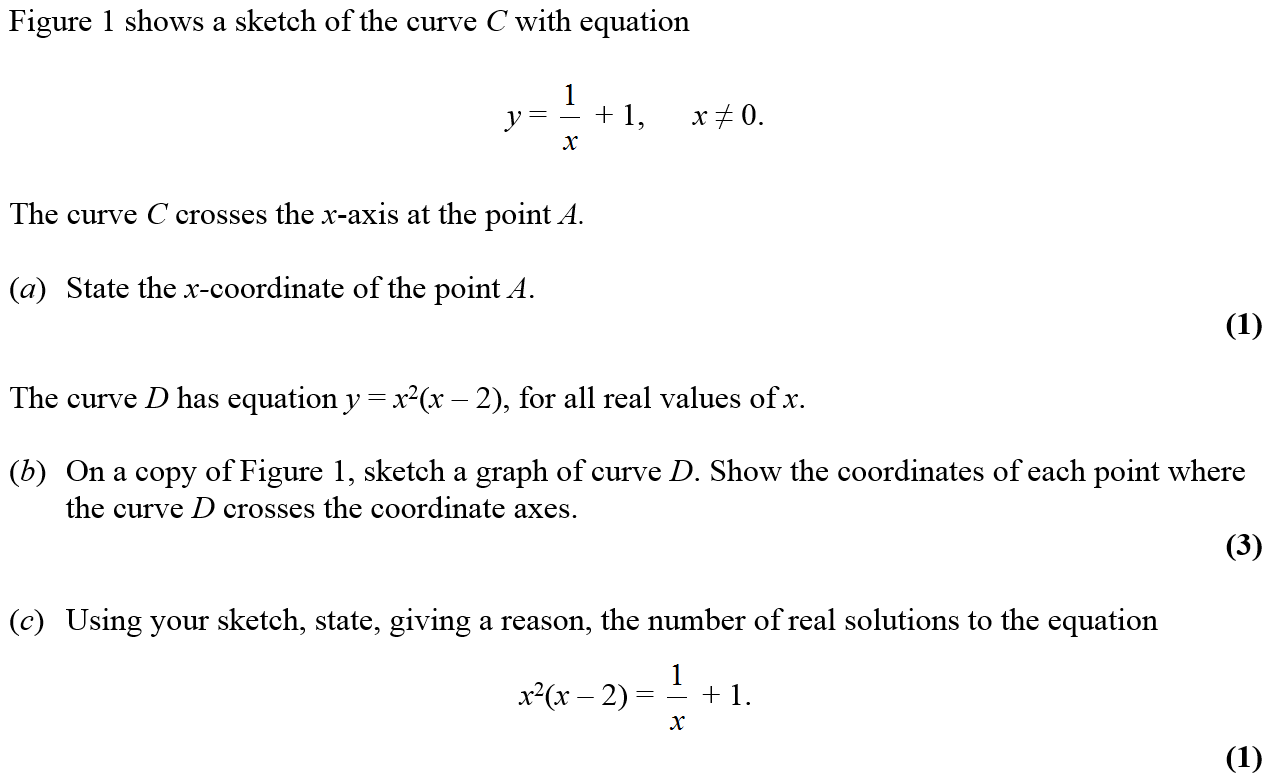 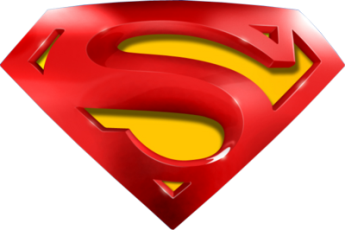 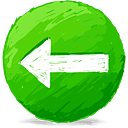 May 2014
A
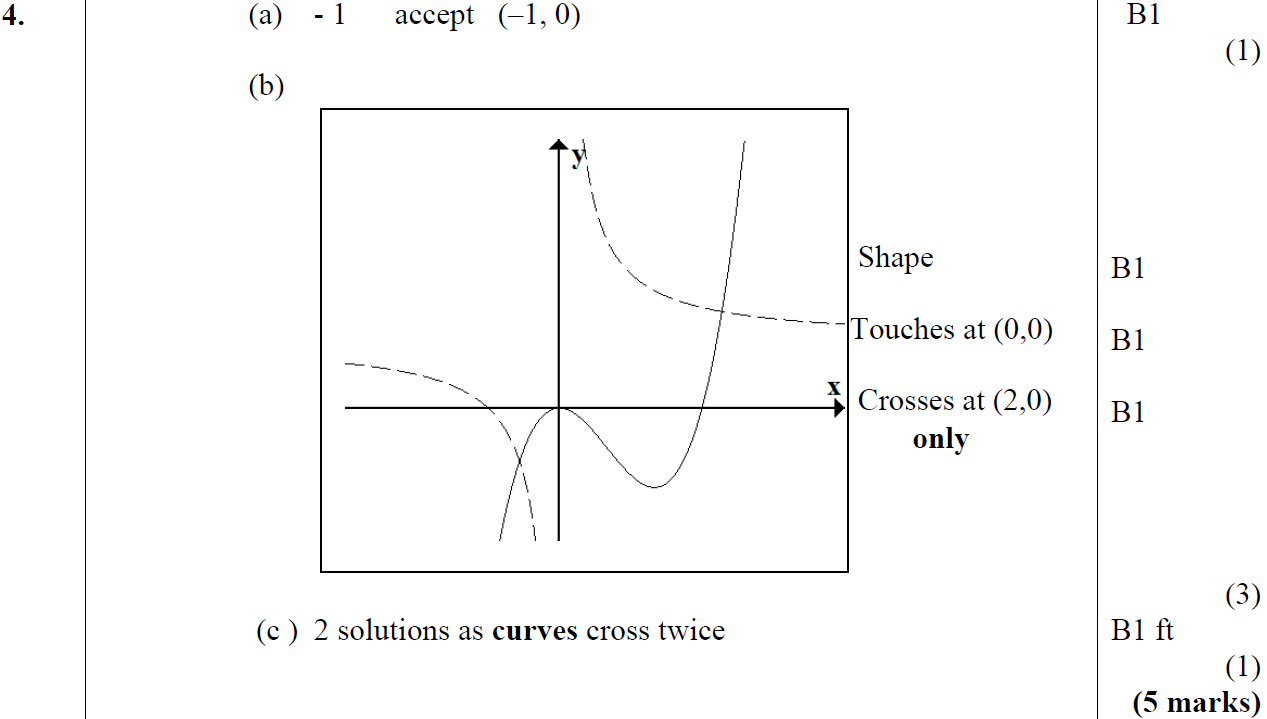 B
C
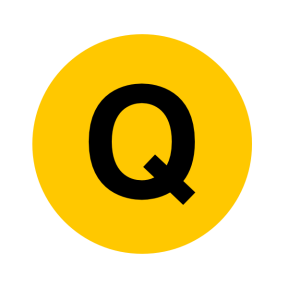 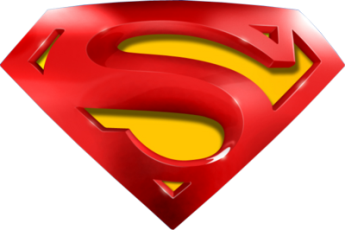 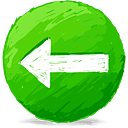 May 2014
A Notes
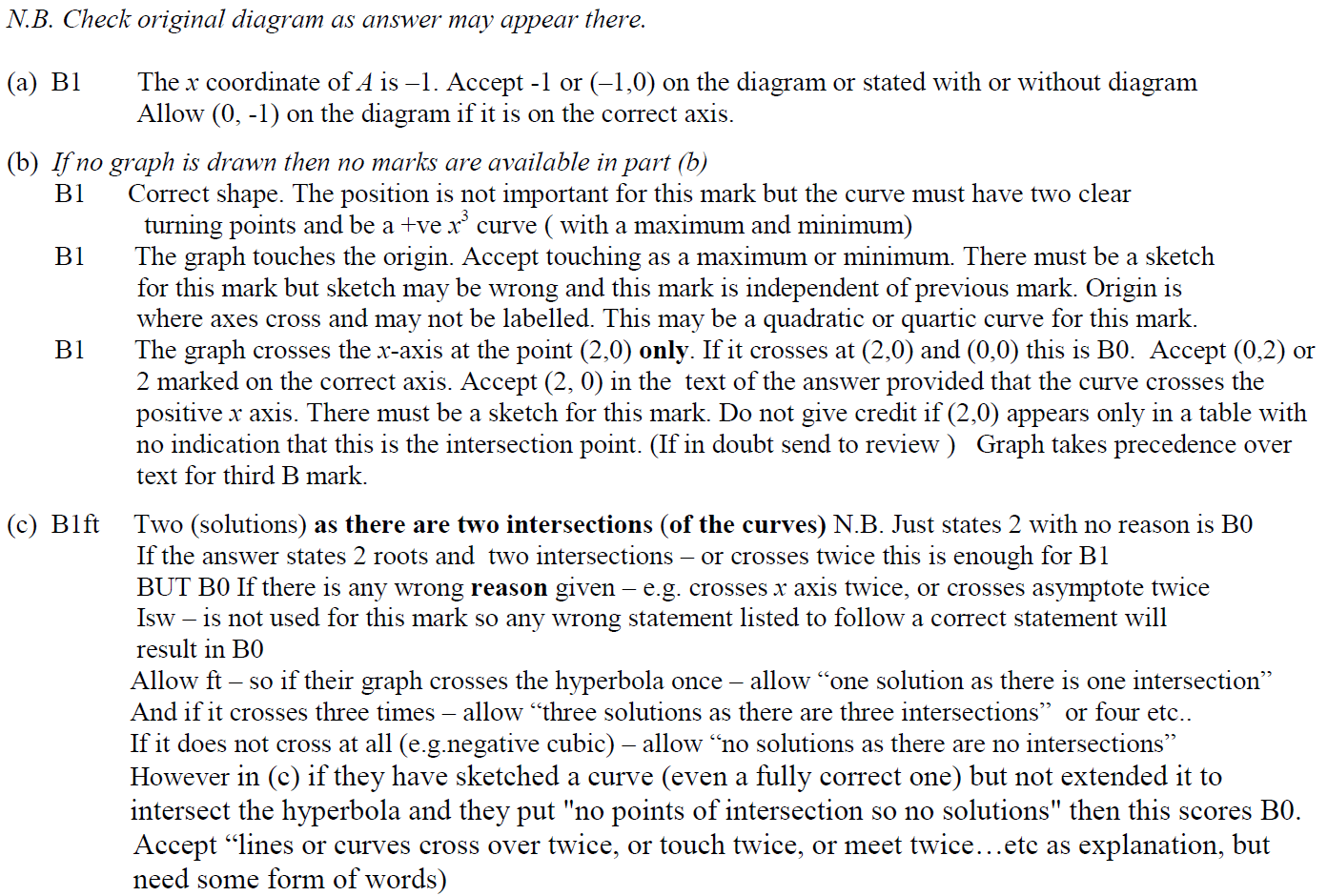 B Notes
C Notes
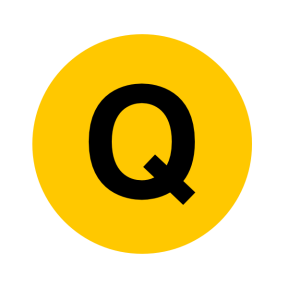 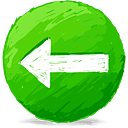 May 2015
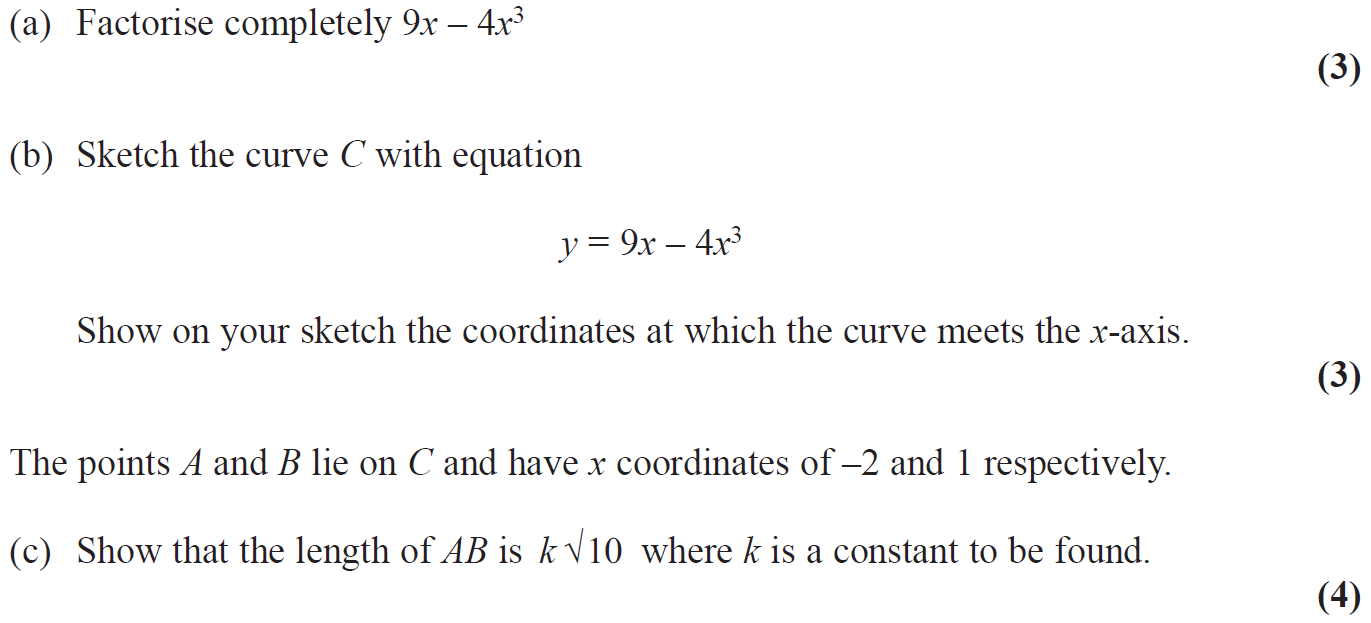 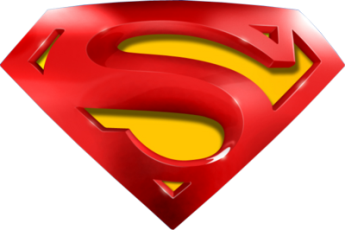 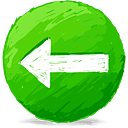 May 2015
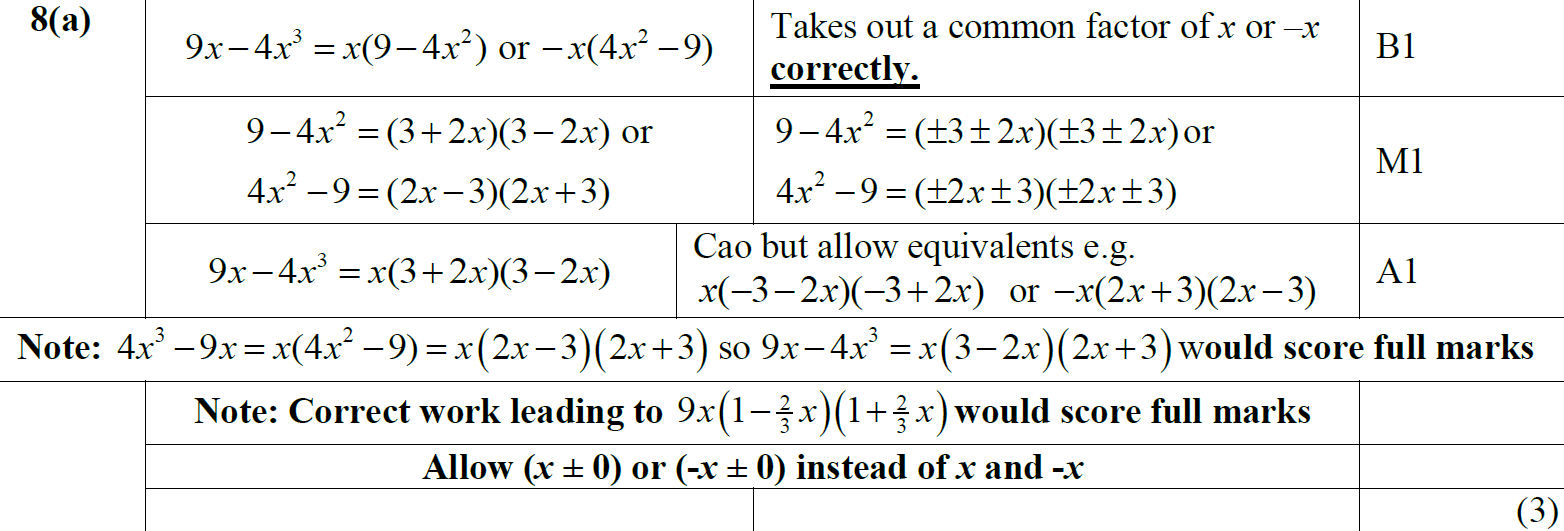 A
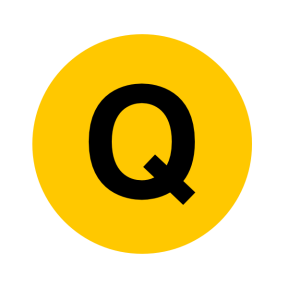 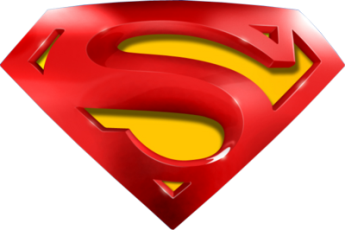 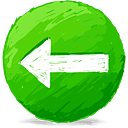 May 2015
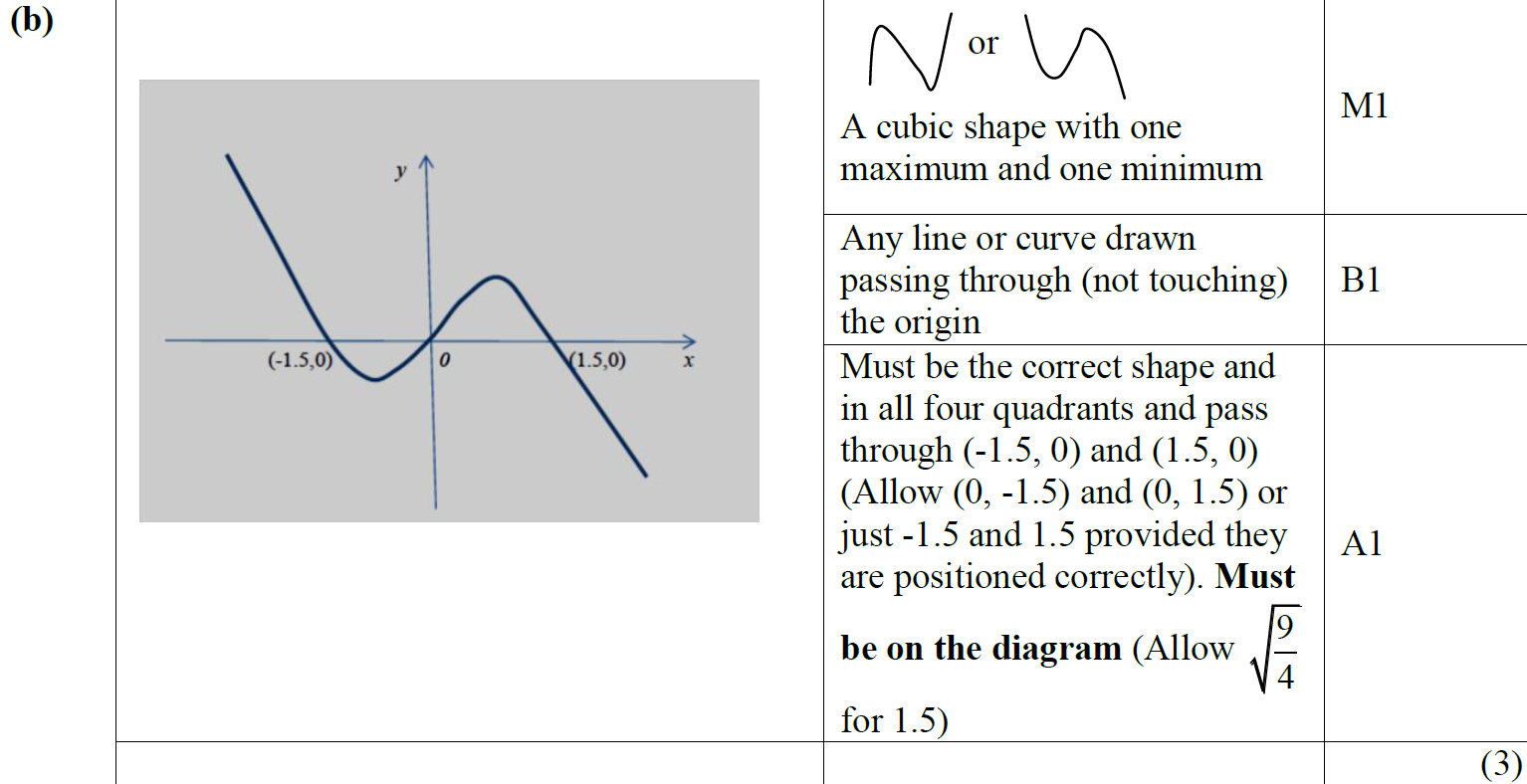 B
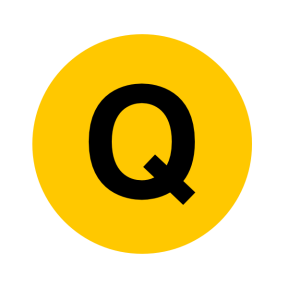 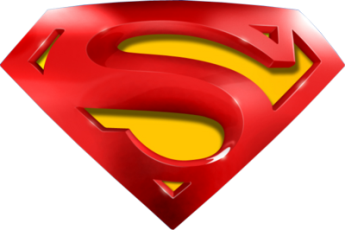 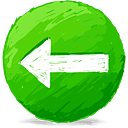 May 2015
C
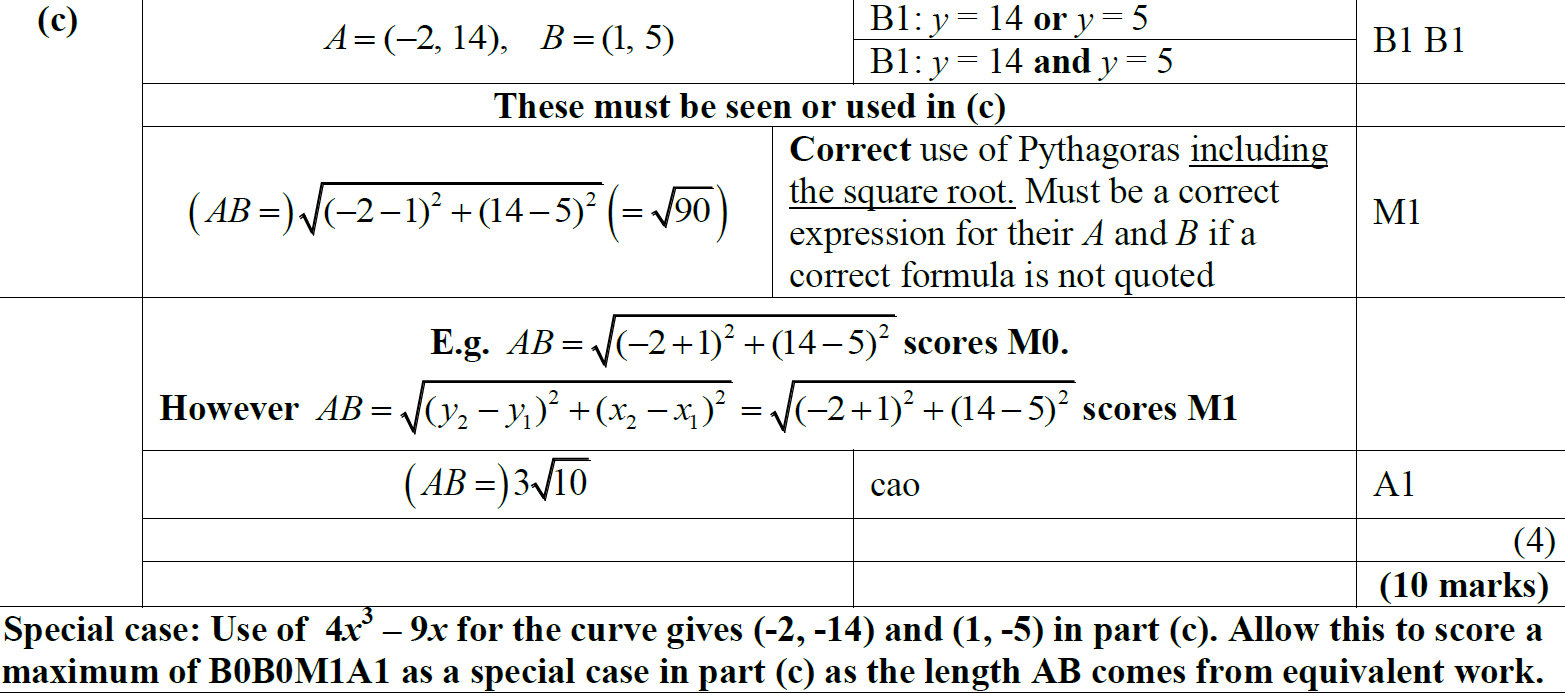 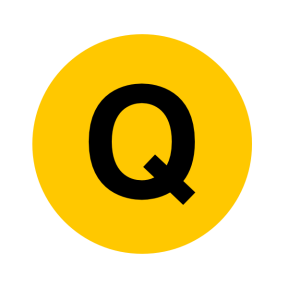 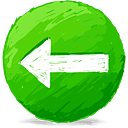 May 2016
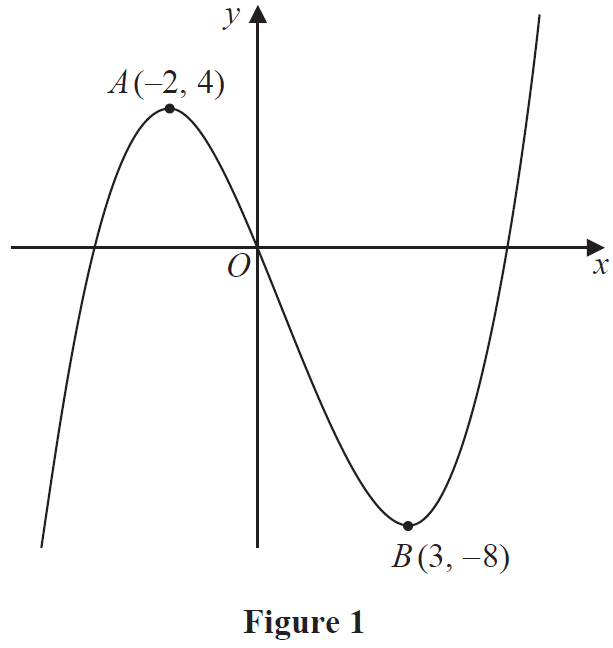 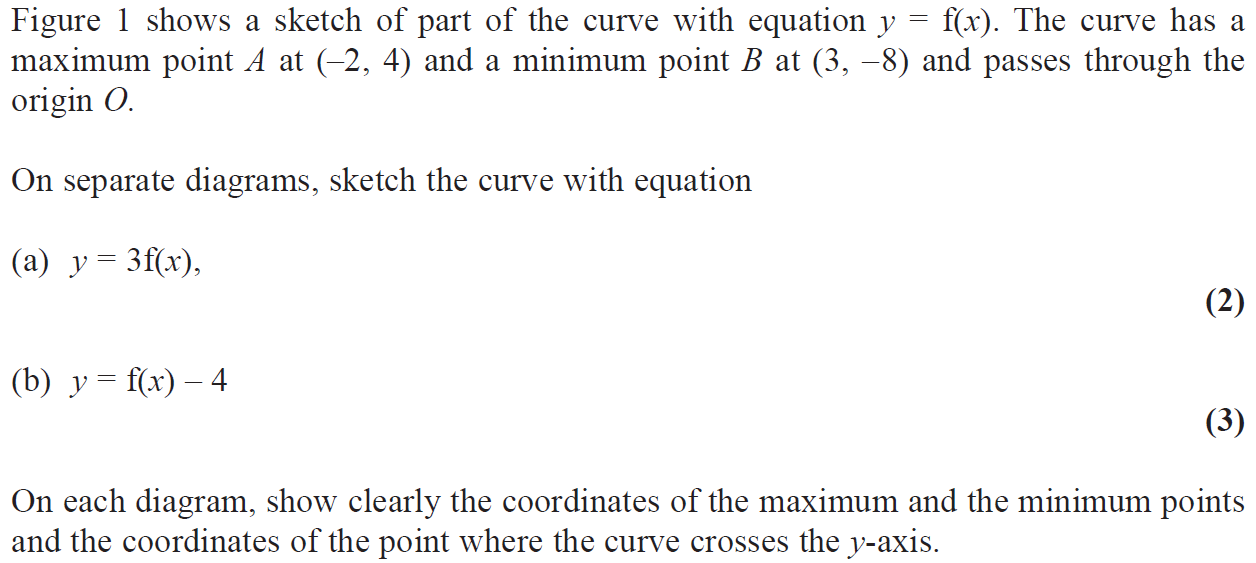 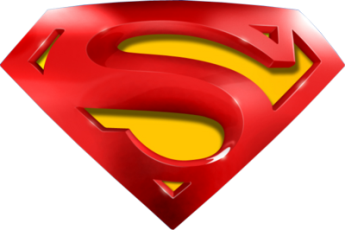 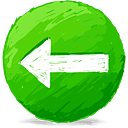 May 2016
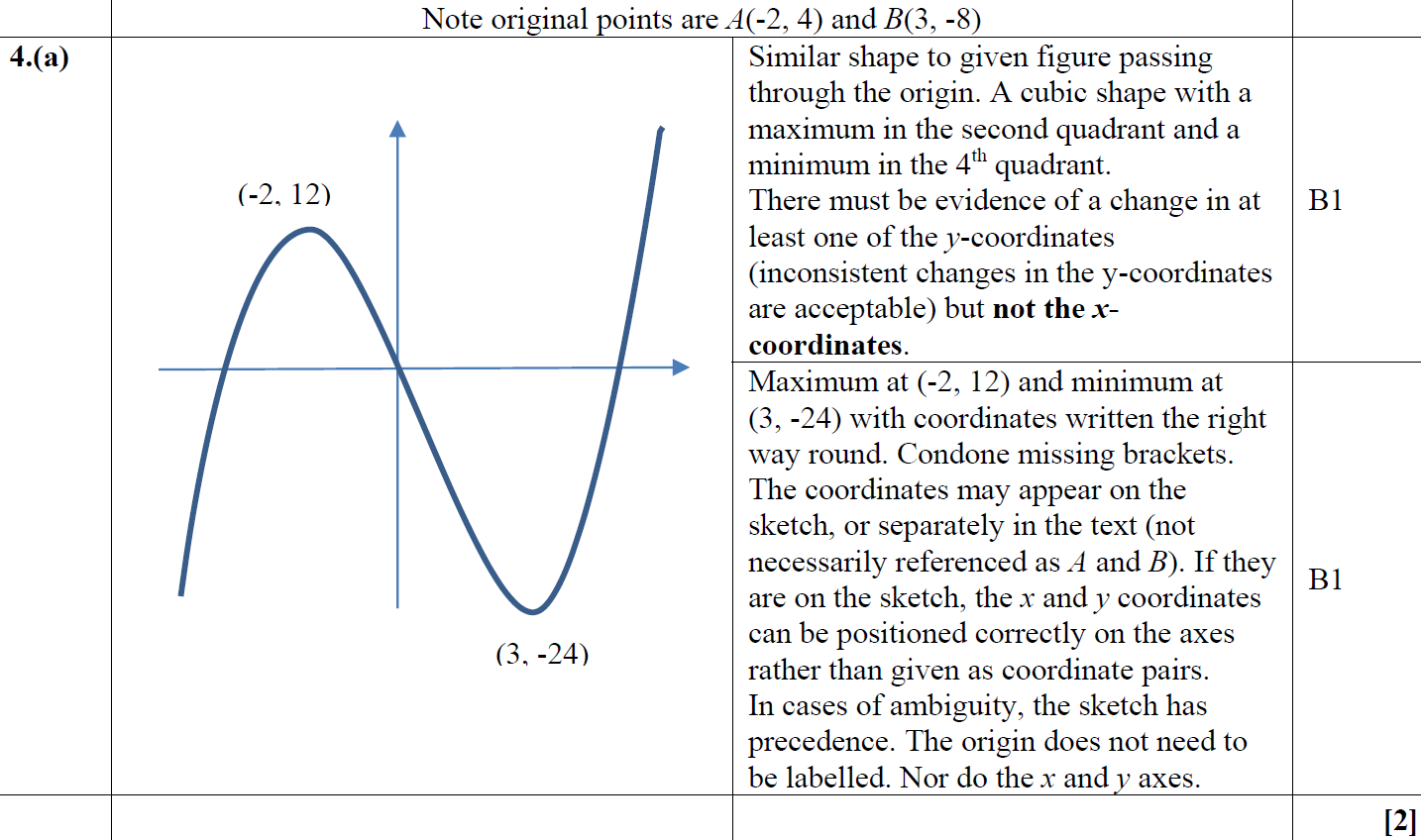 A
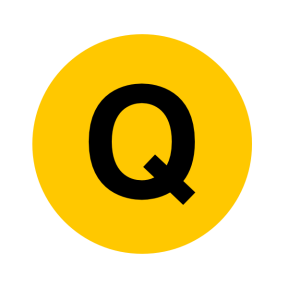 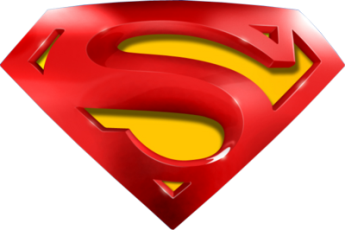 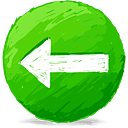 May 2016
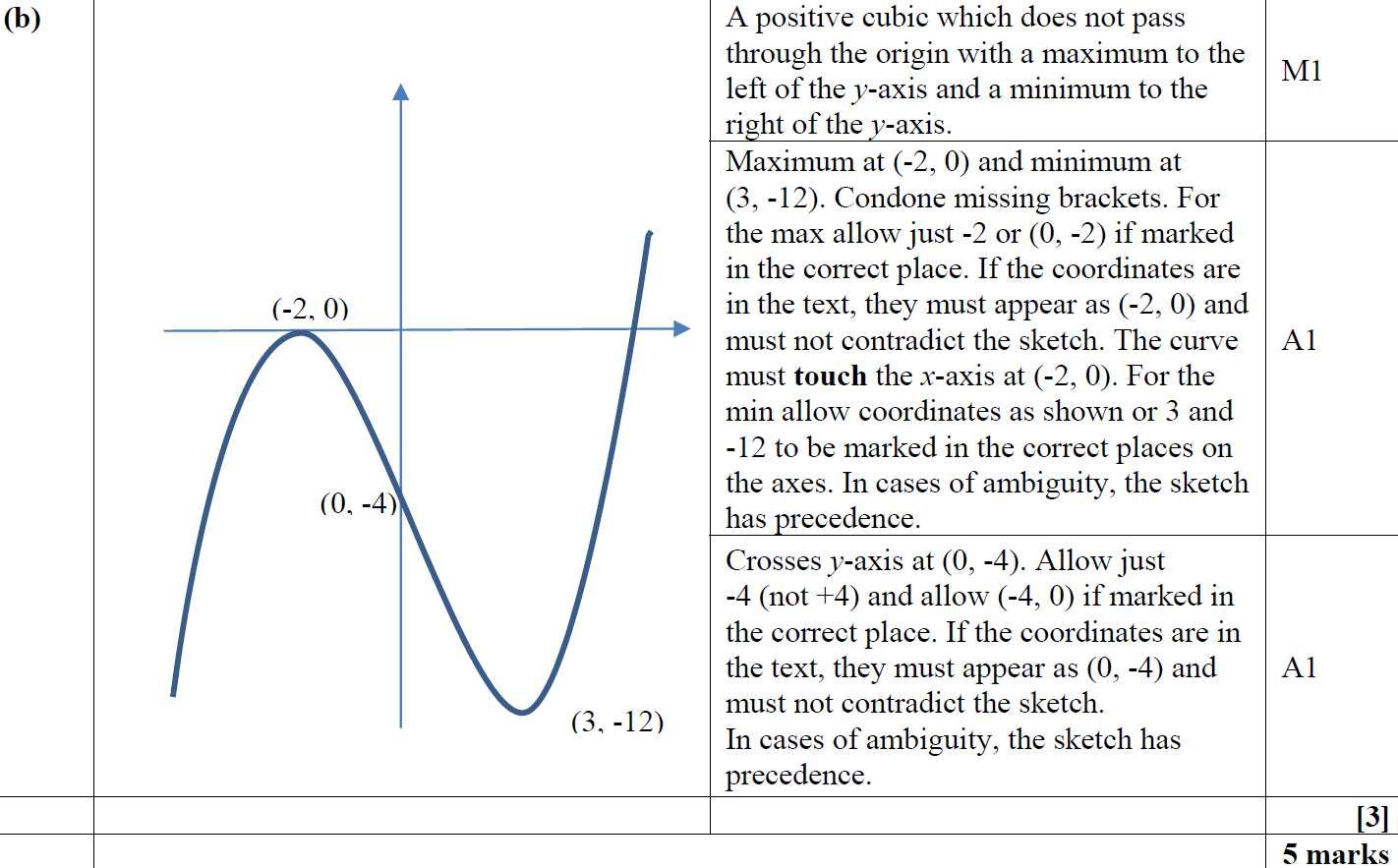 B
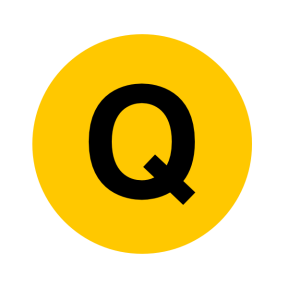 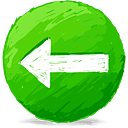 May 2017
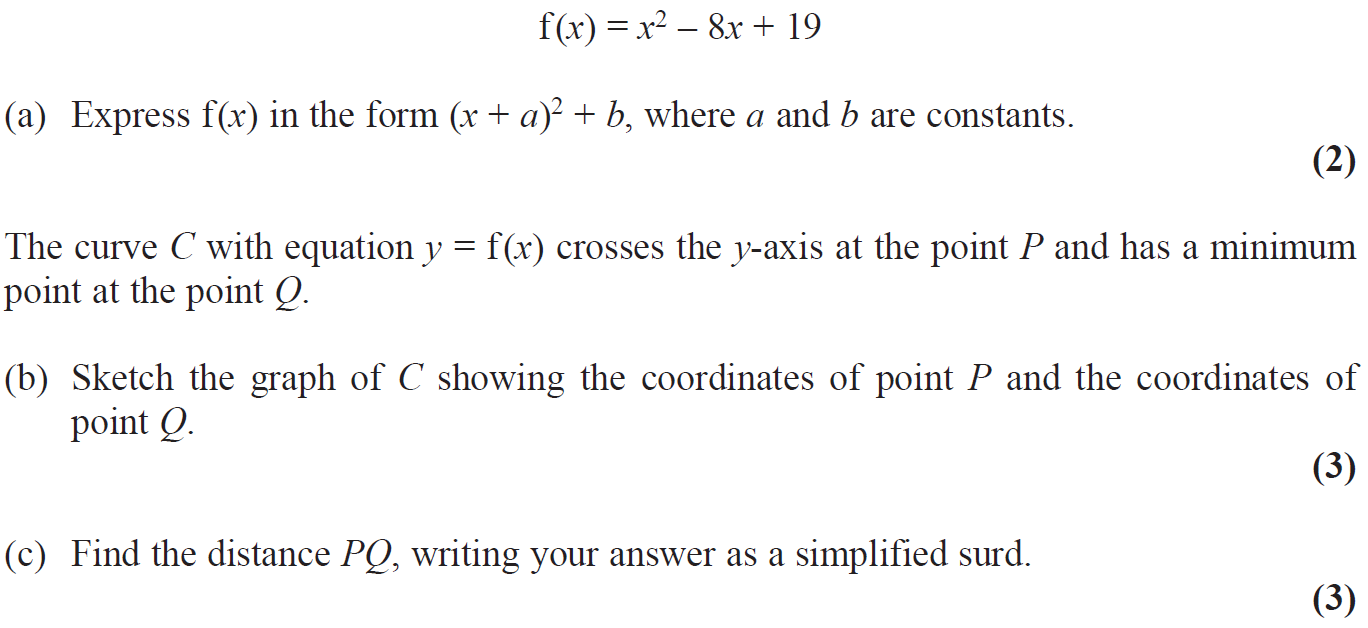 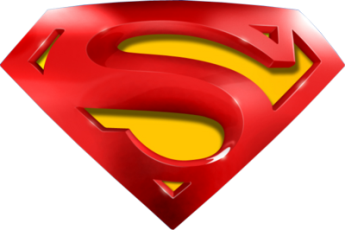 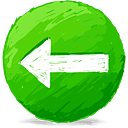 May 2017
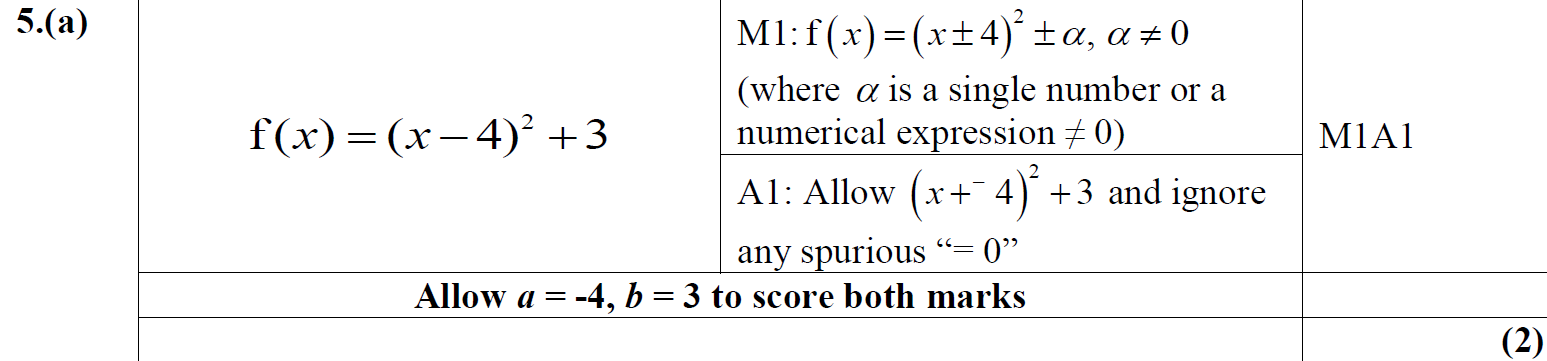 A
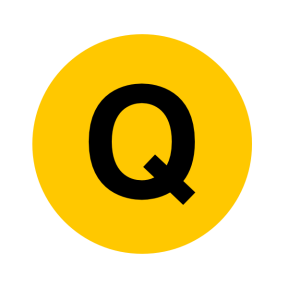 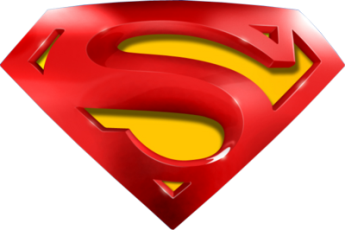 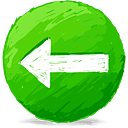 May 2017
B
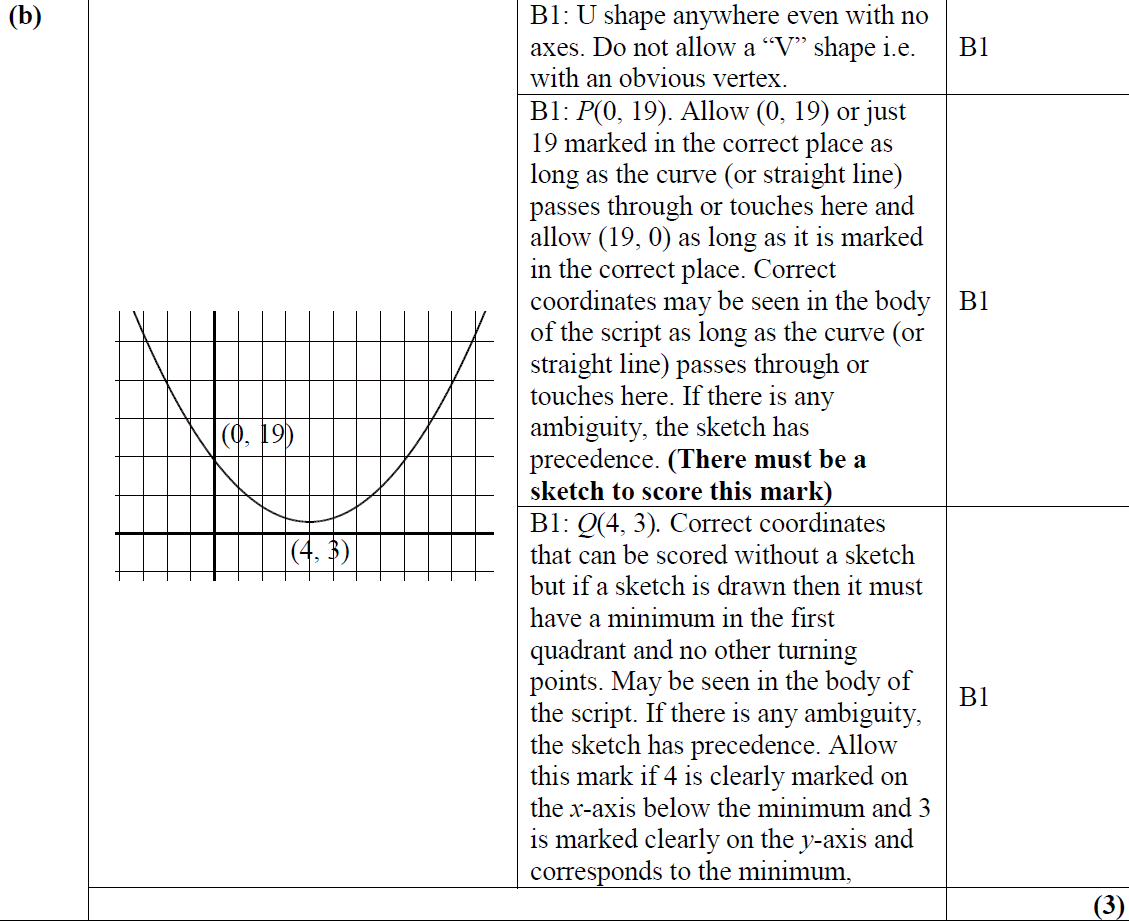 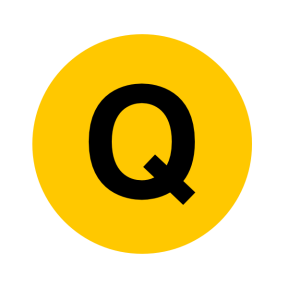 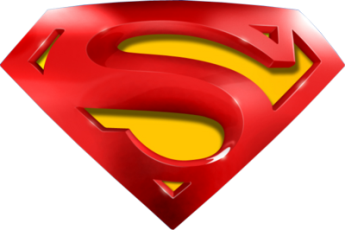 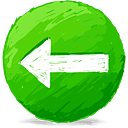 May 2017
C
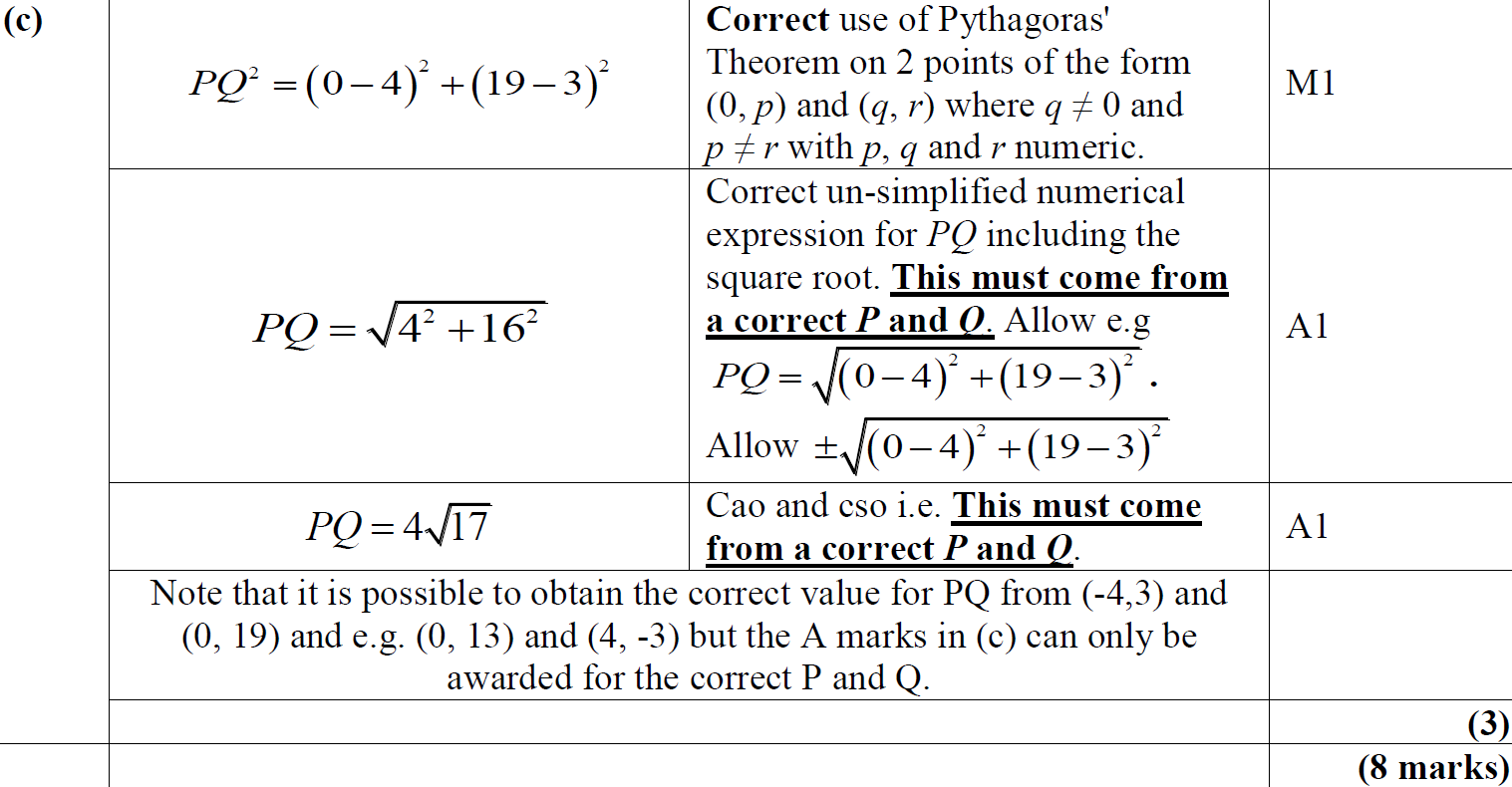 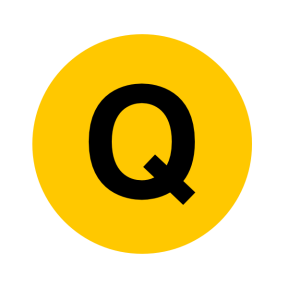 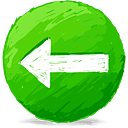 May 2017
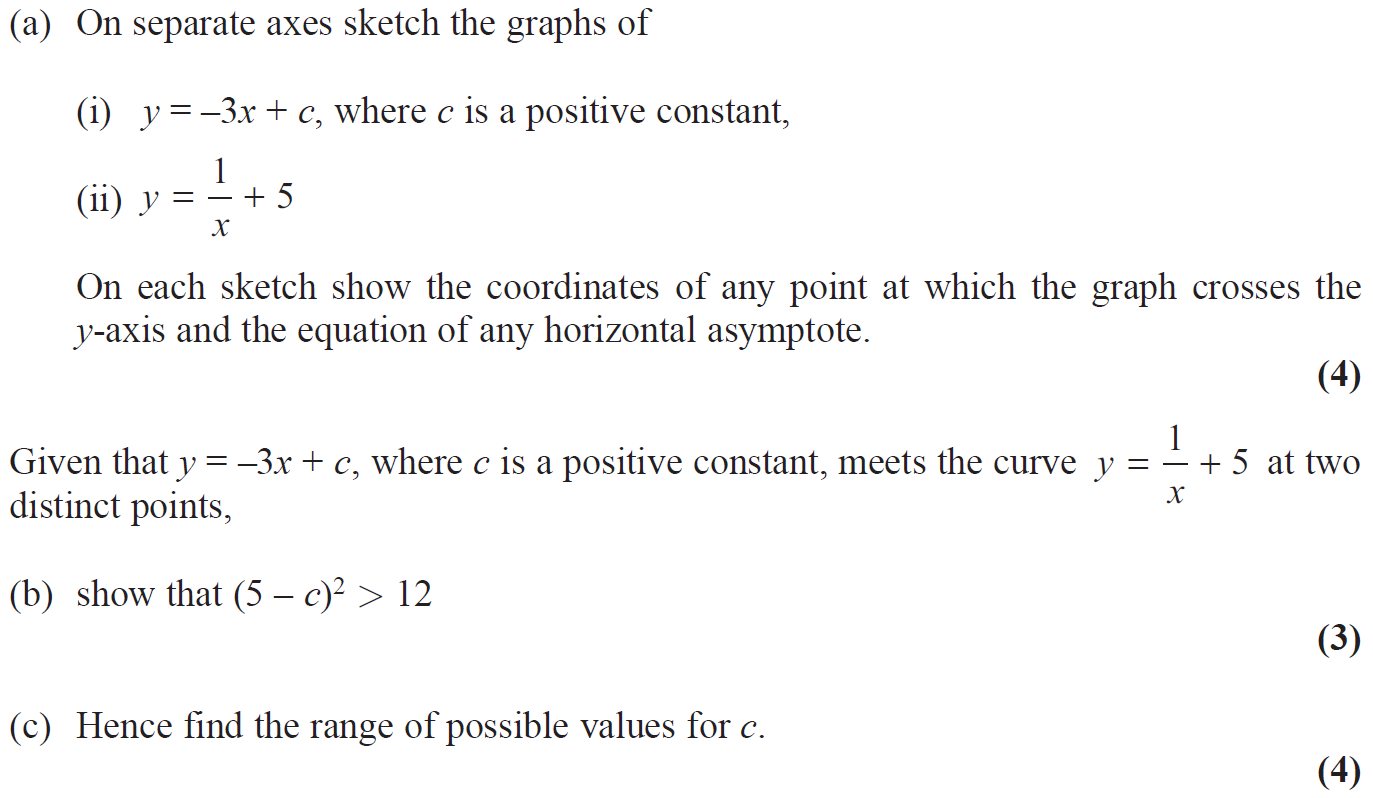 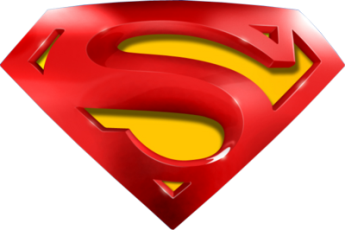 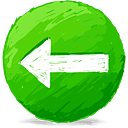 May 2017
A (i)
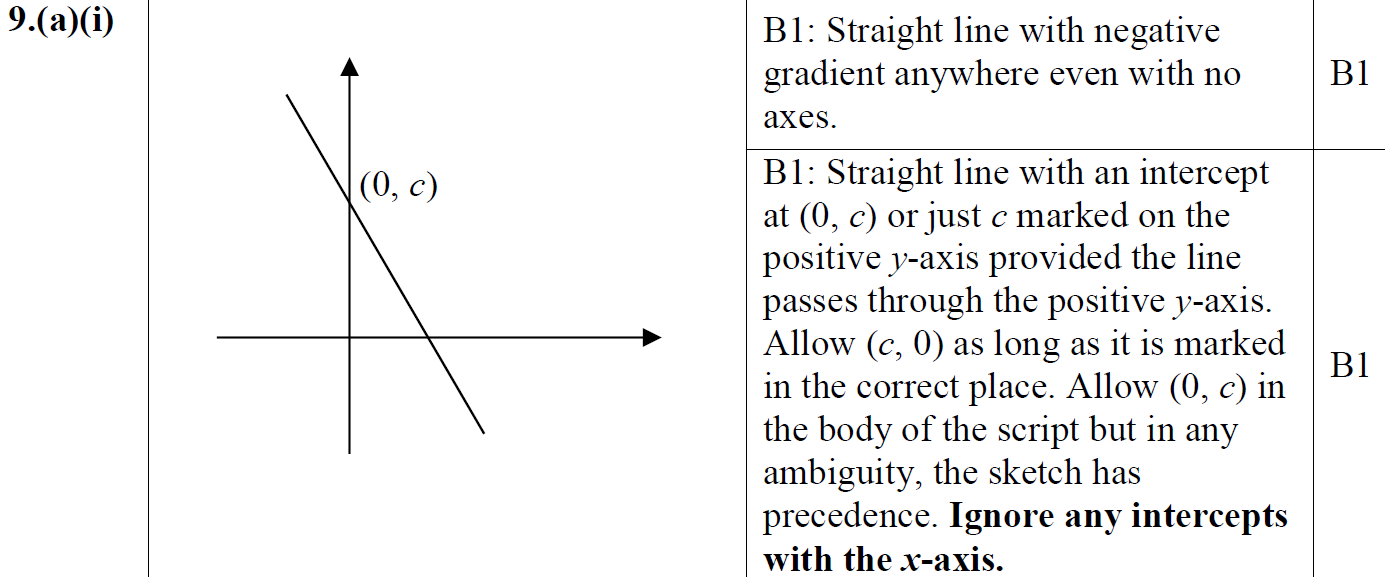 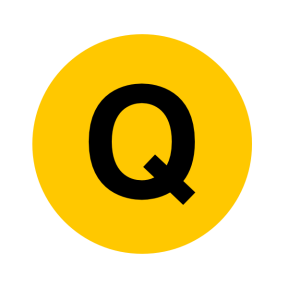 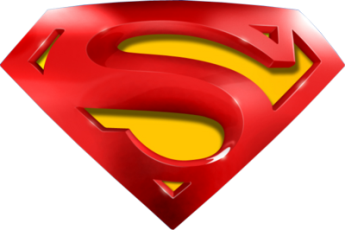 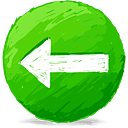 May 2017
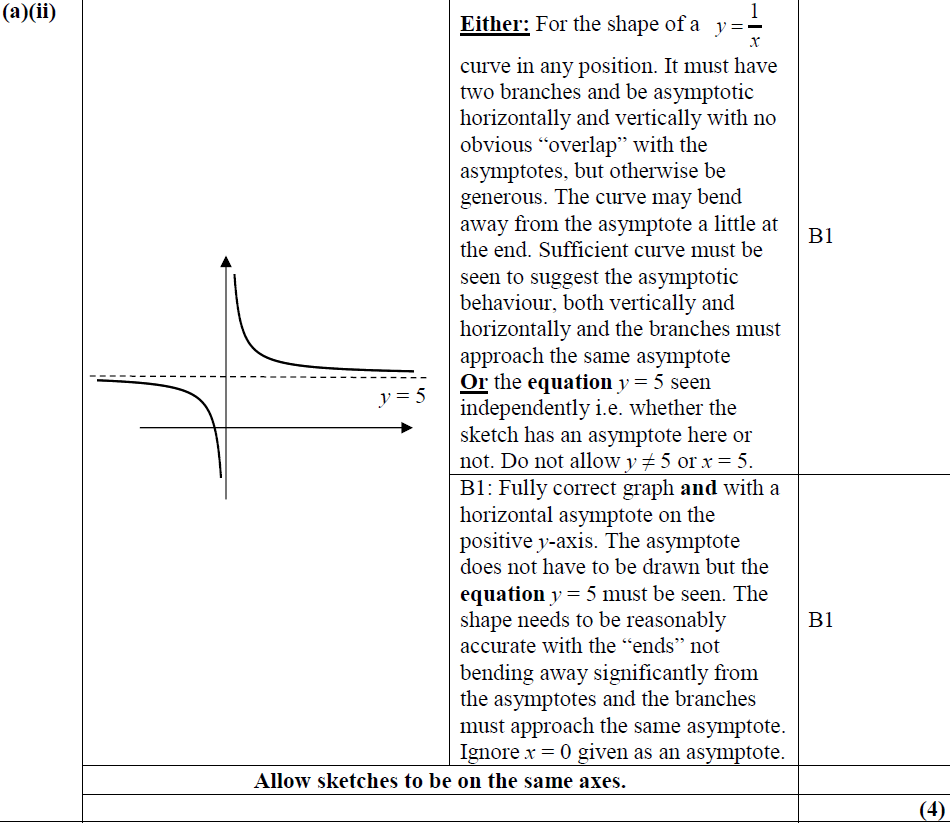 A (ii)
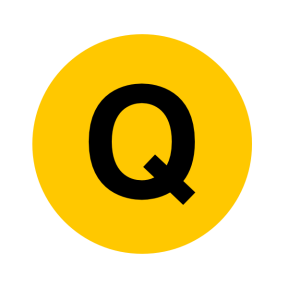 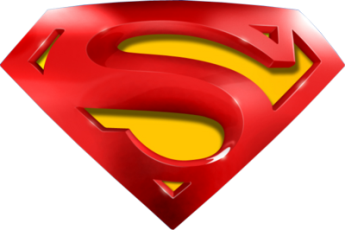 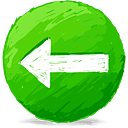 May 2017
B
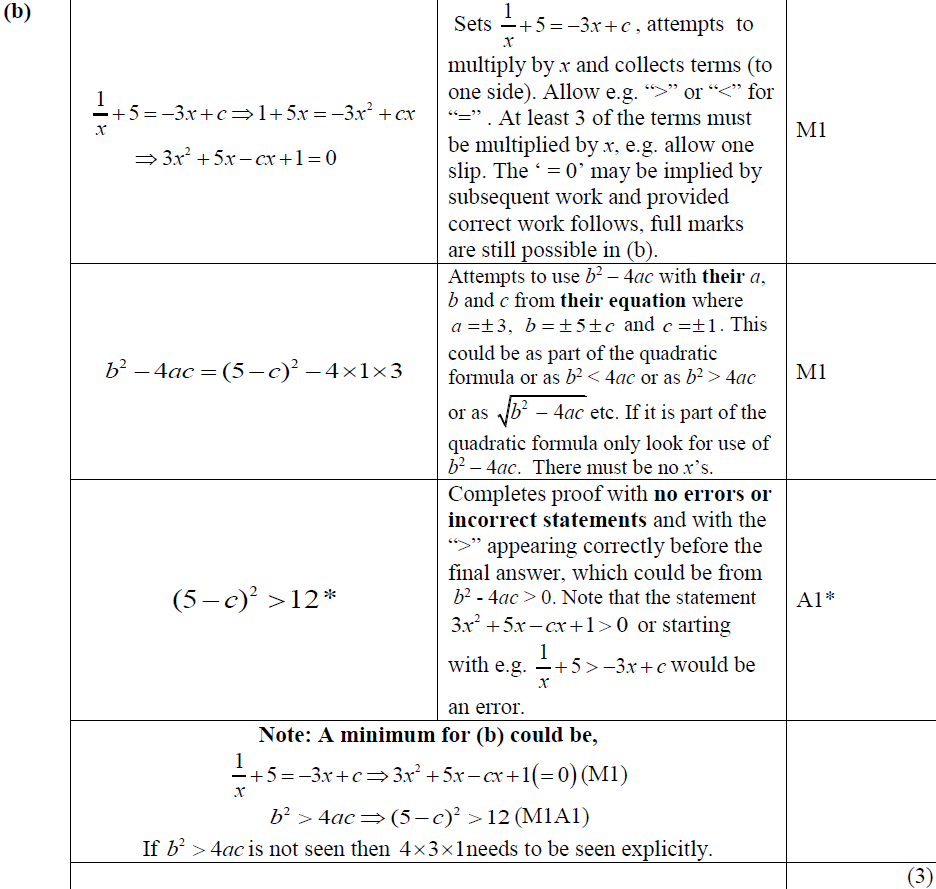 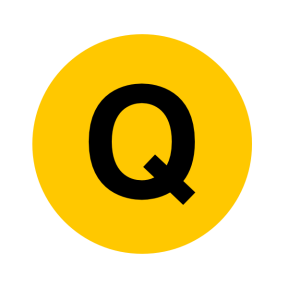 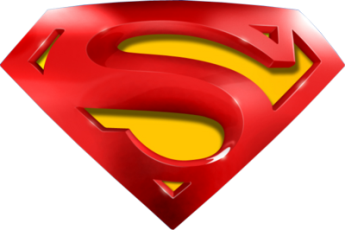 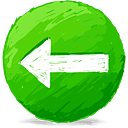 May 2017
C
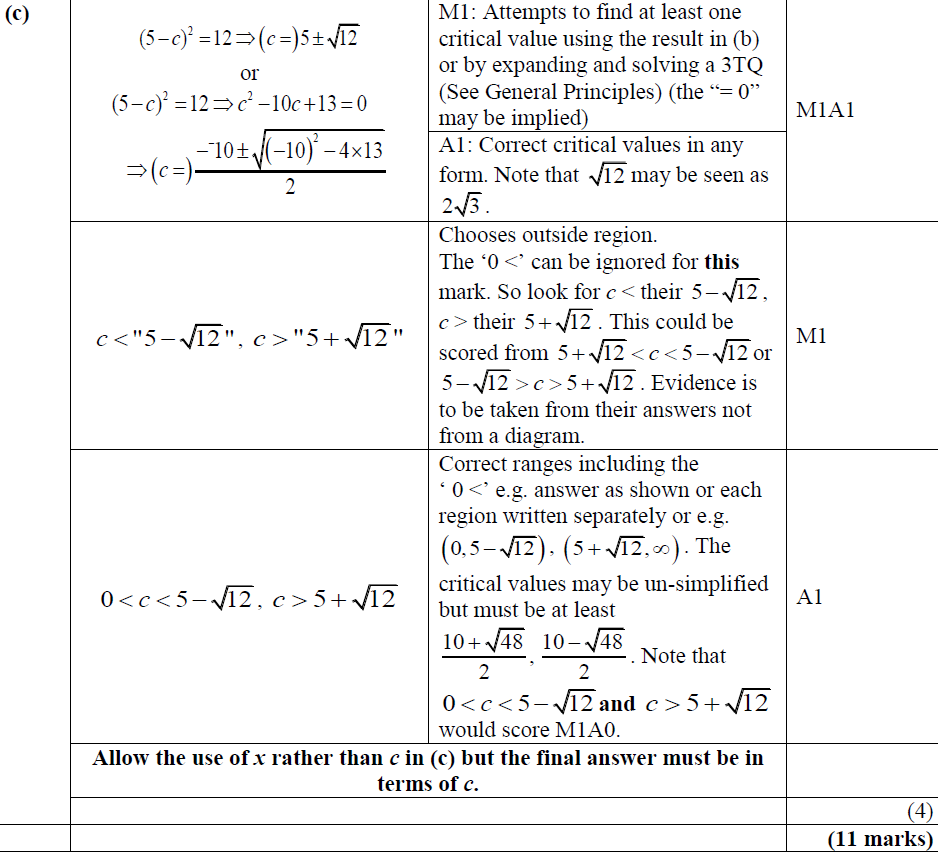 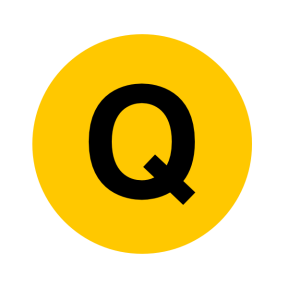 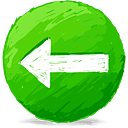 May 2017
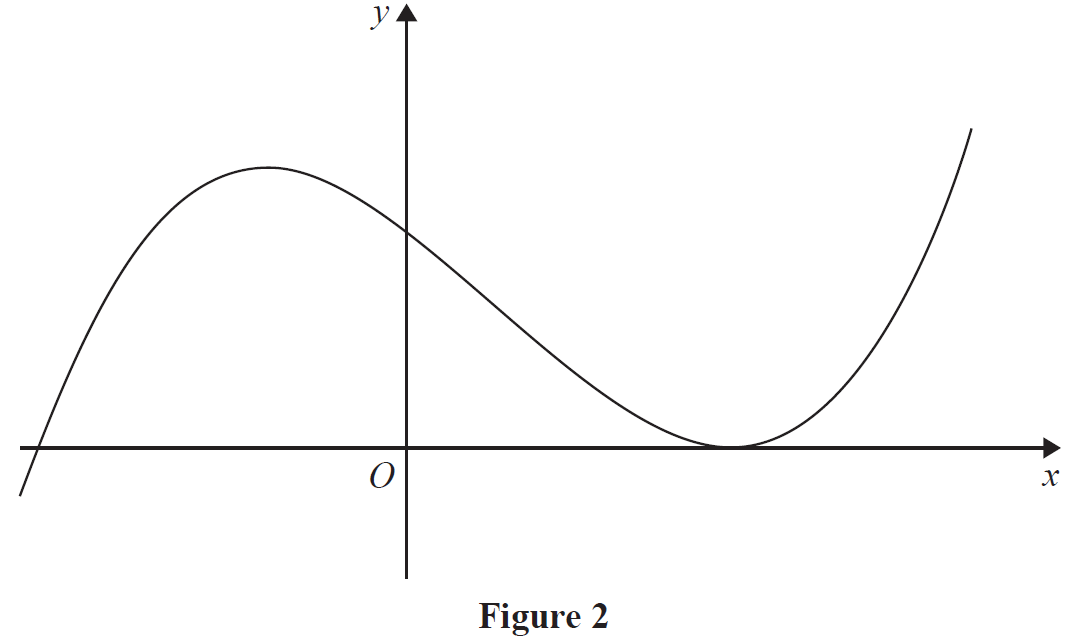 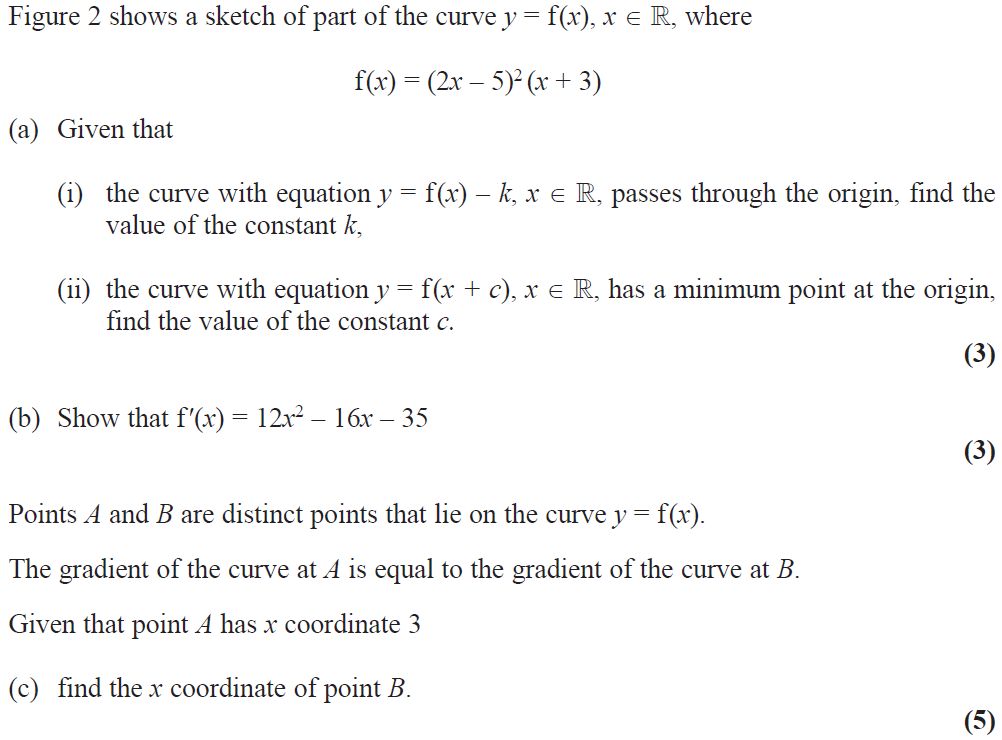 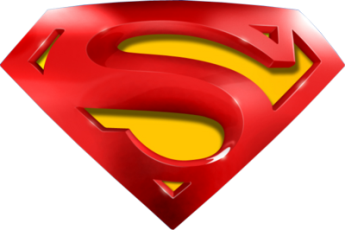 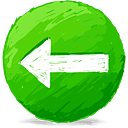 May 2017
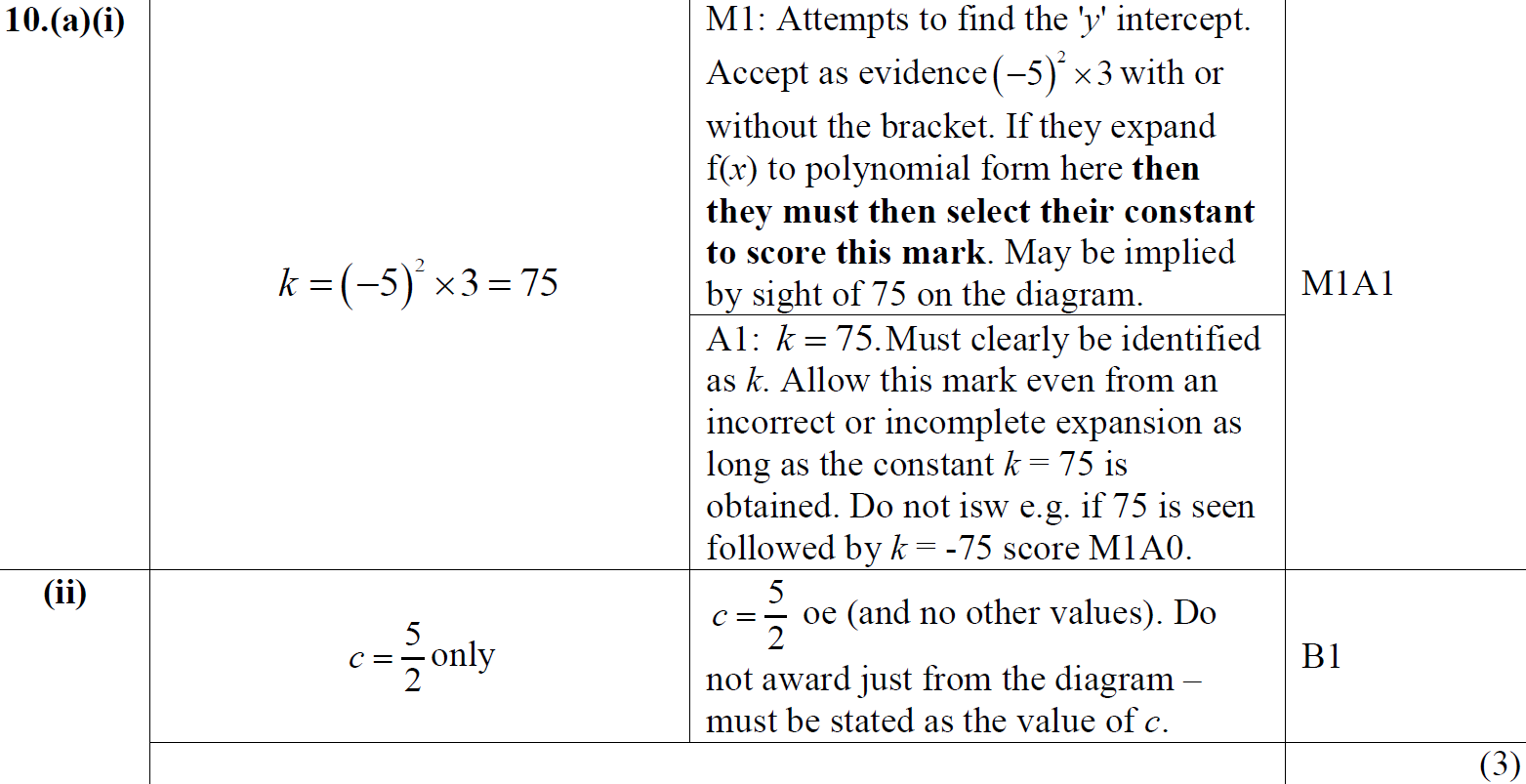 A (i)
A (ii)
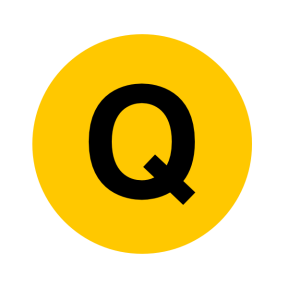 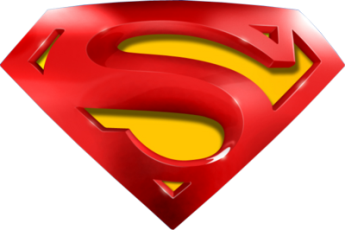 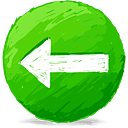 May 2017
B
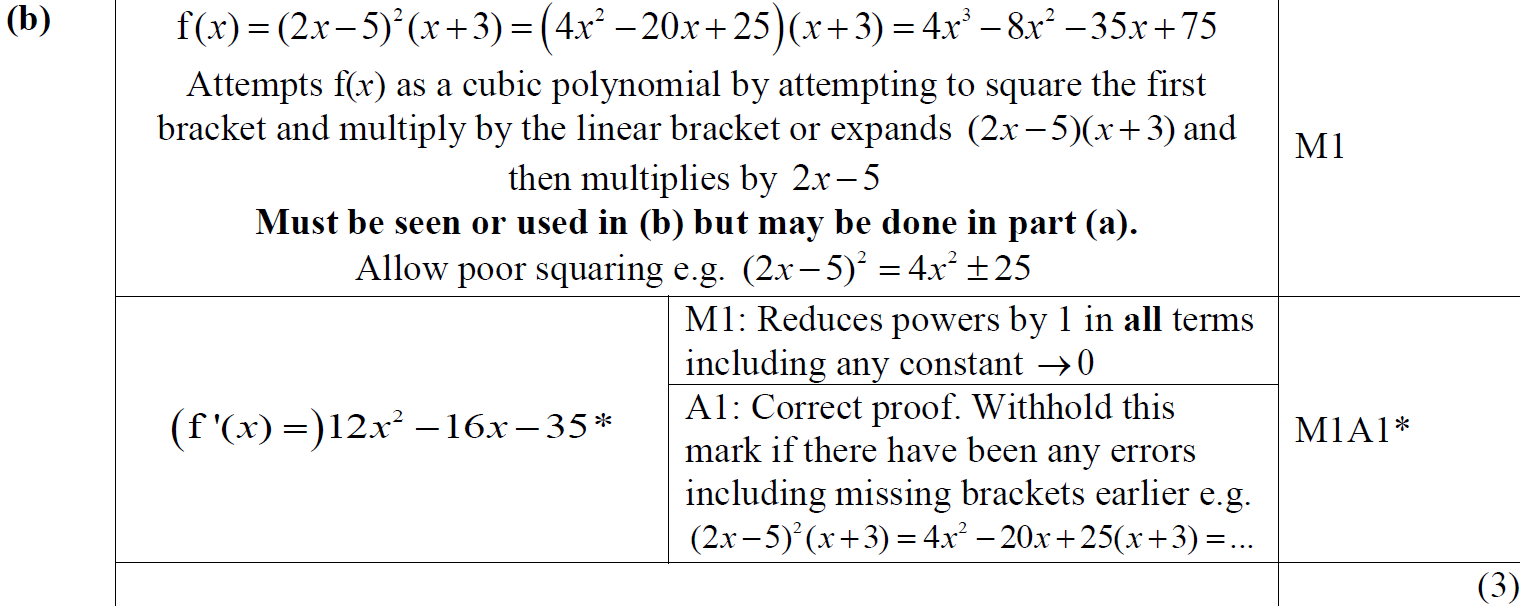 B Alternative
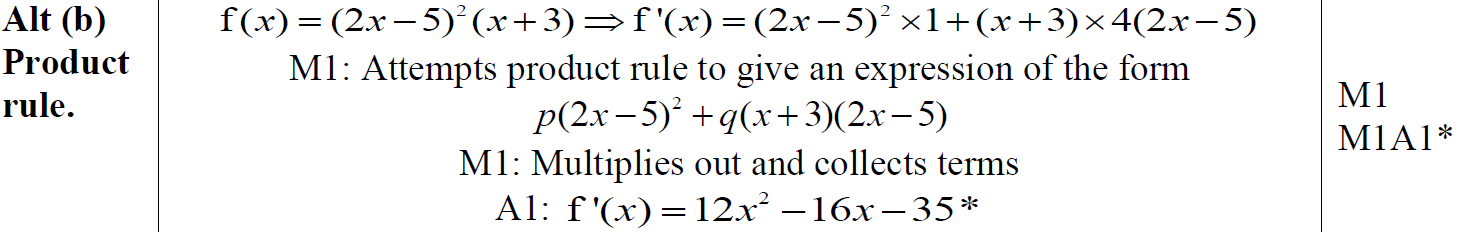 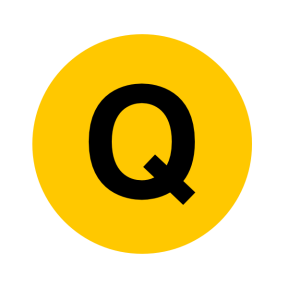 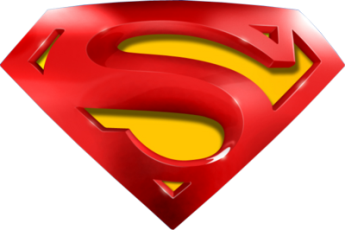 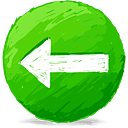 May 2017
C
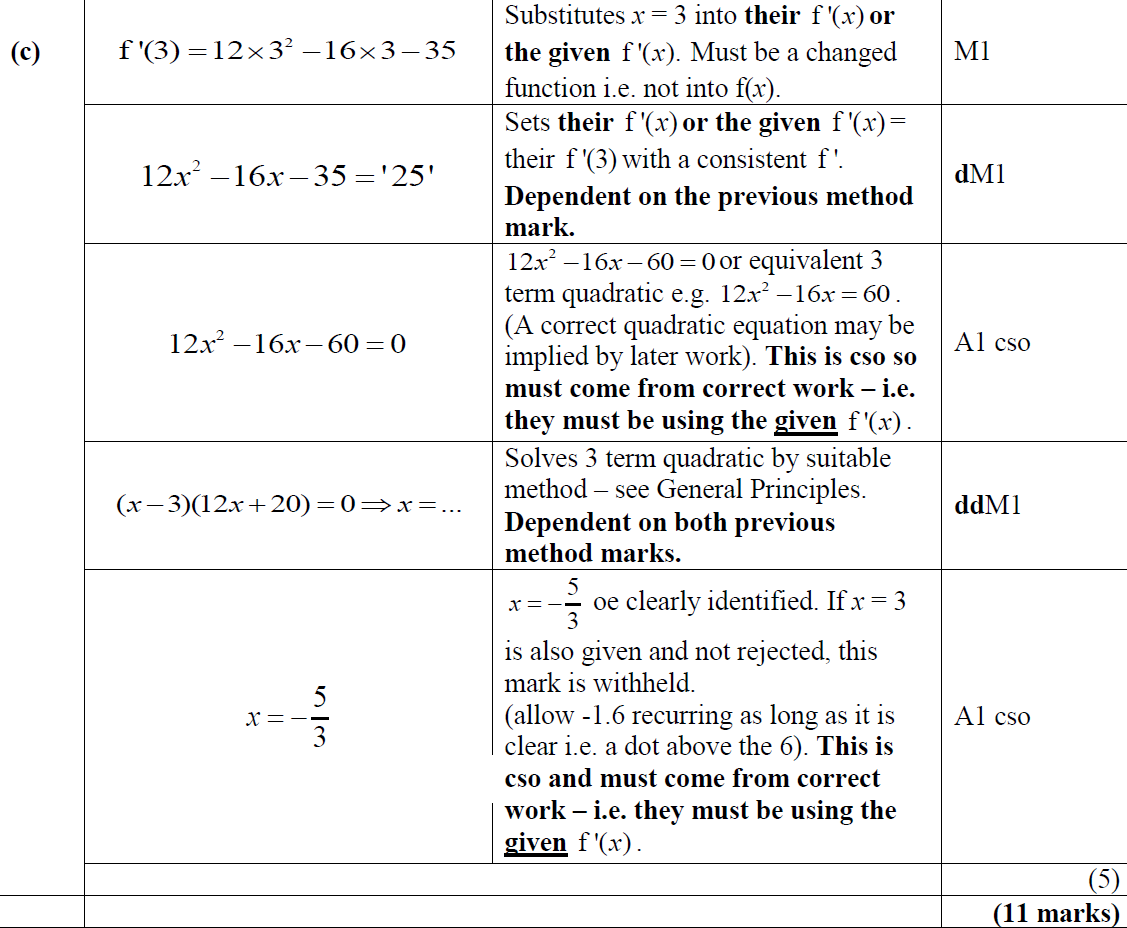 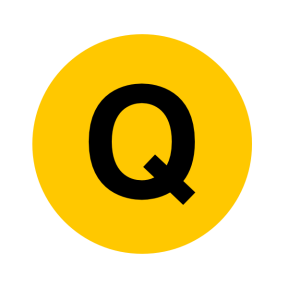 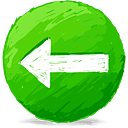 May 2018
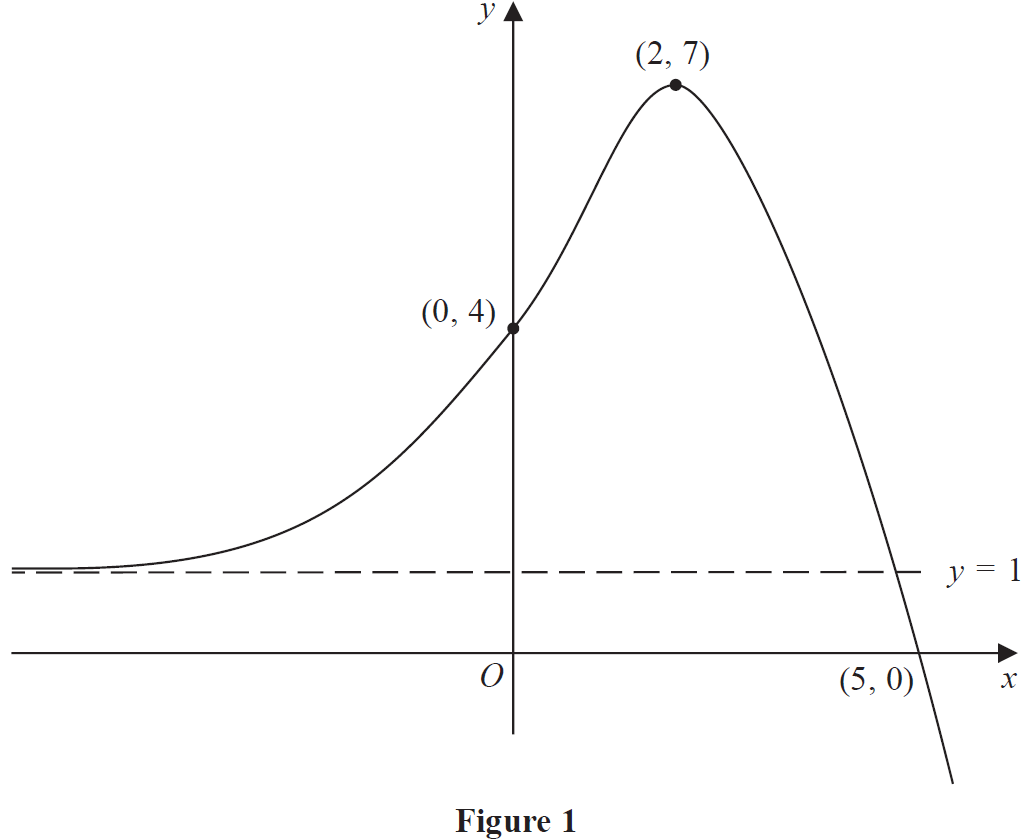 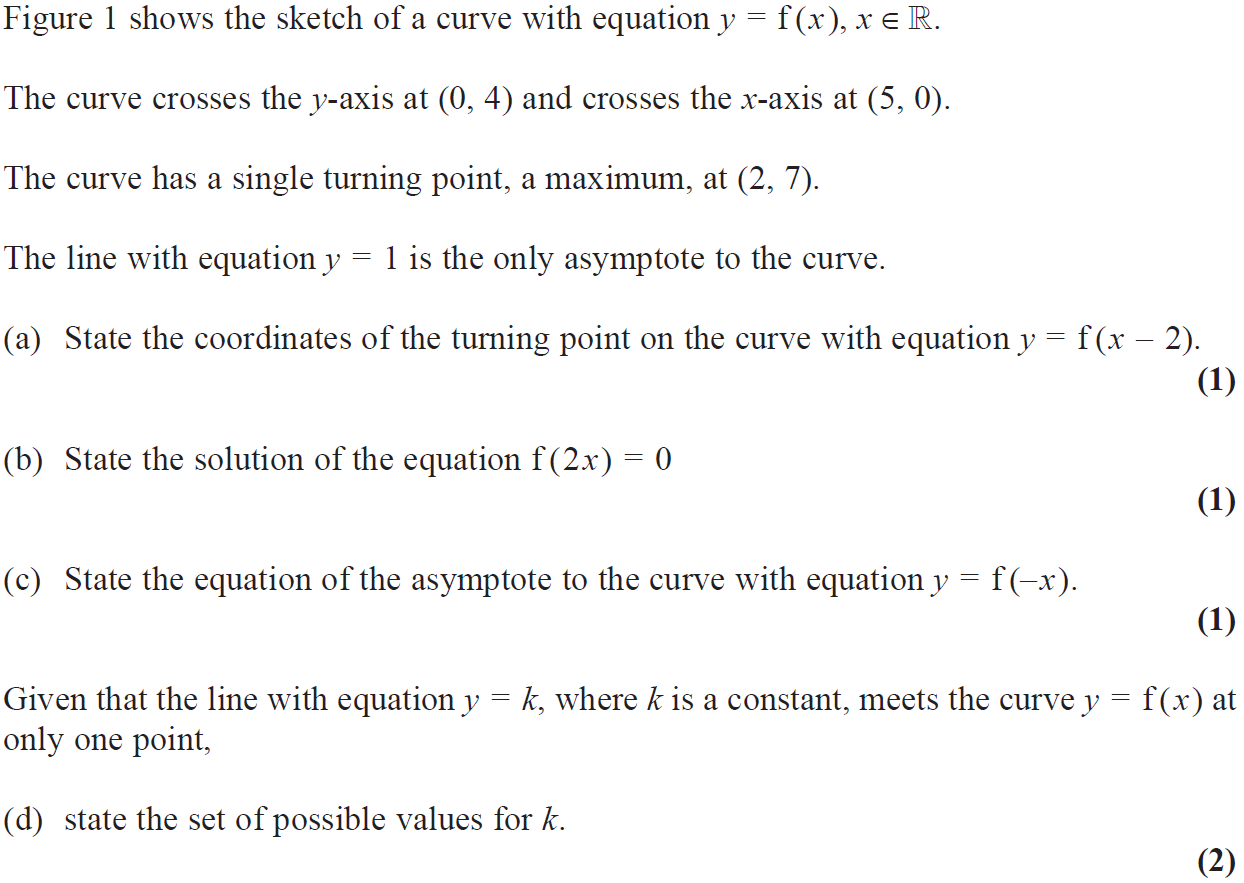 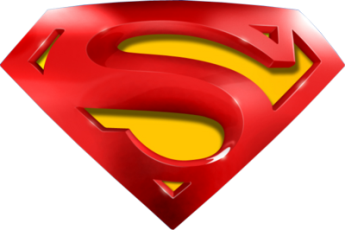 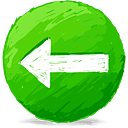 May 2018
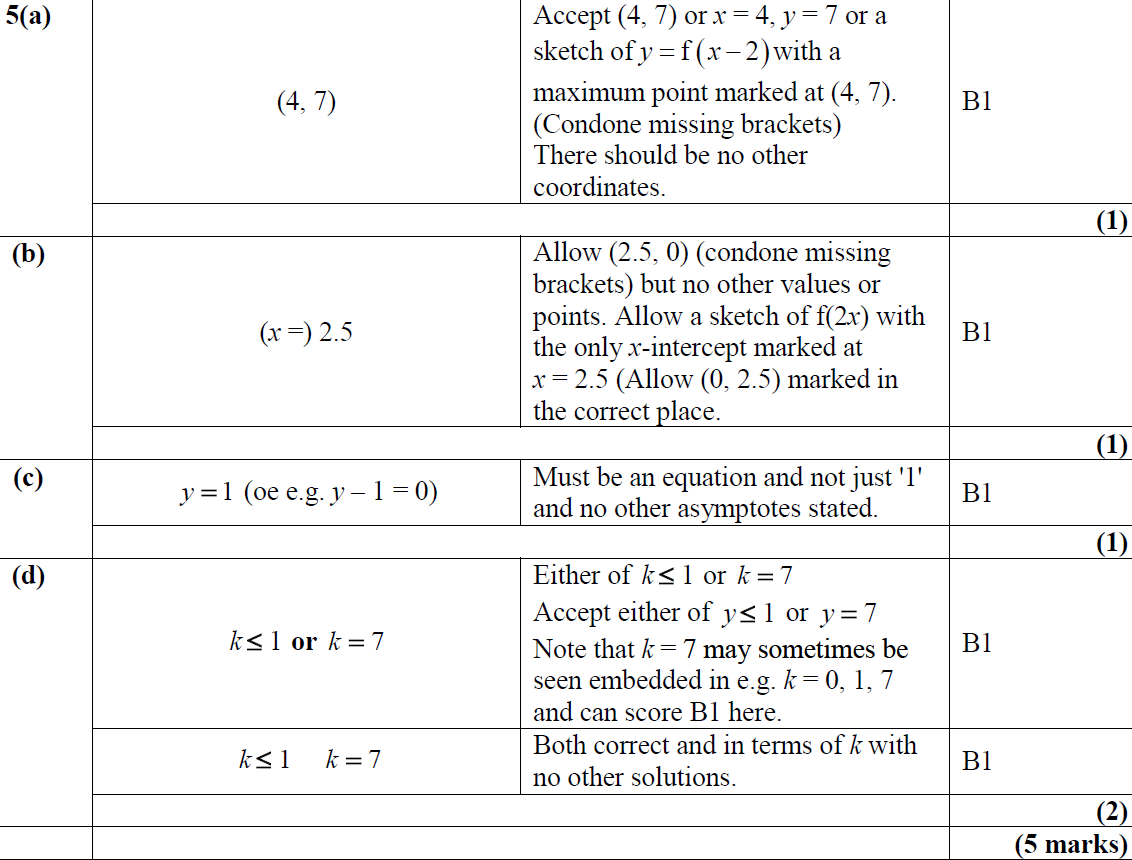 A
B
C
D
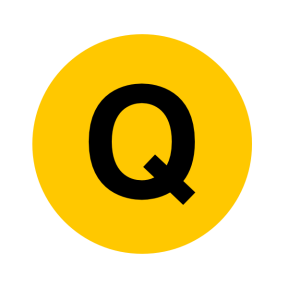 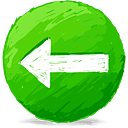 May 2018
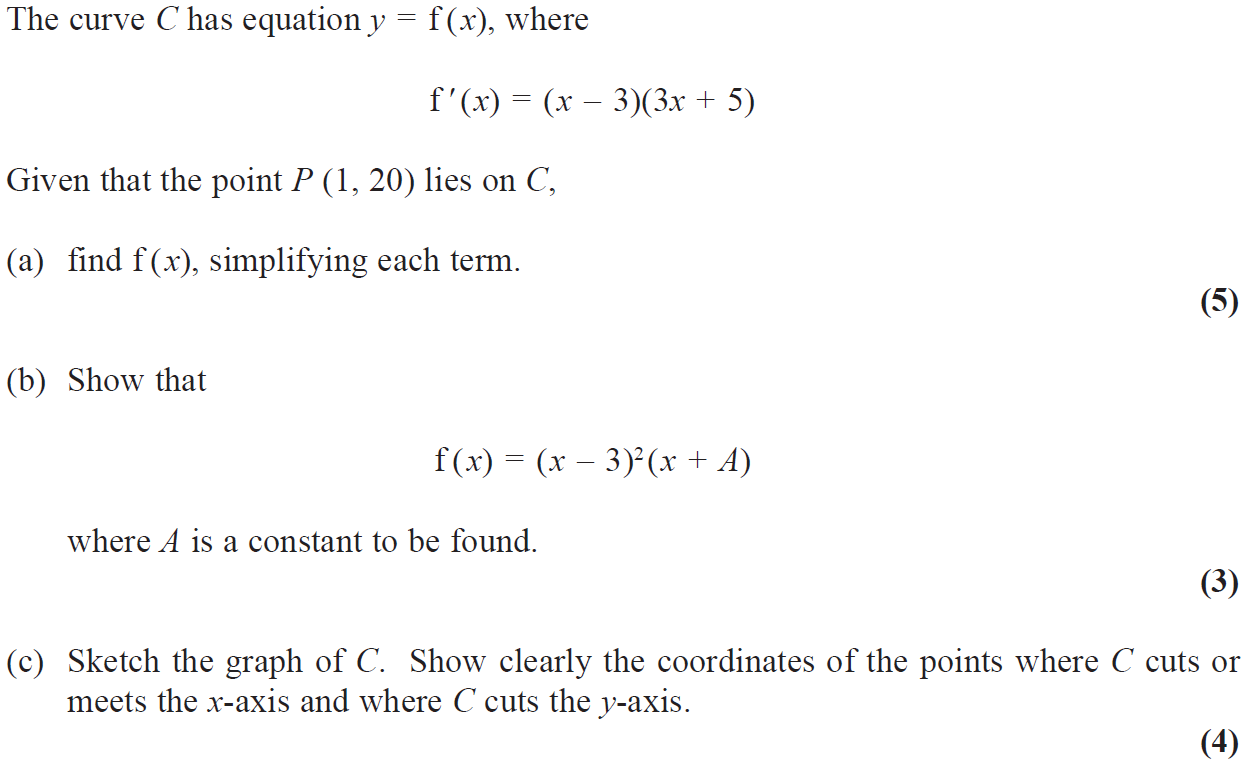 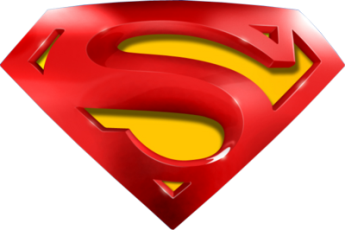 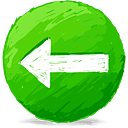 May 2018
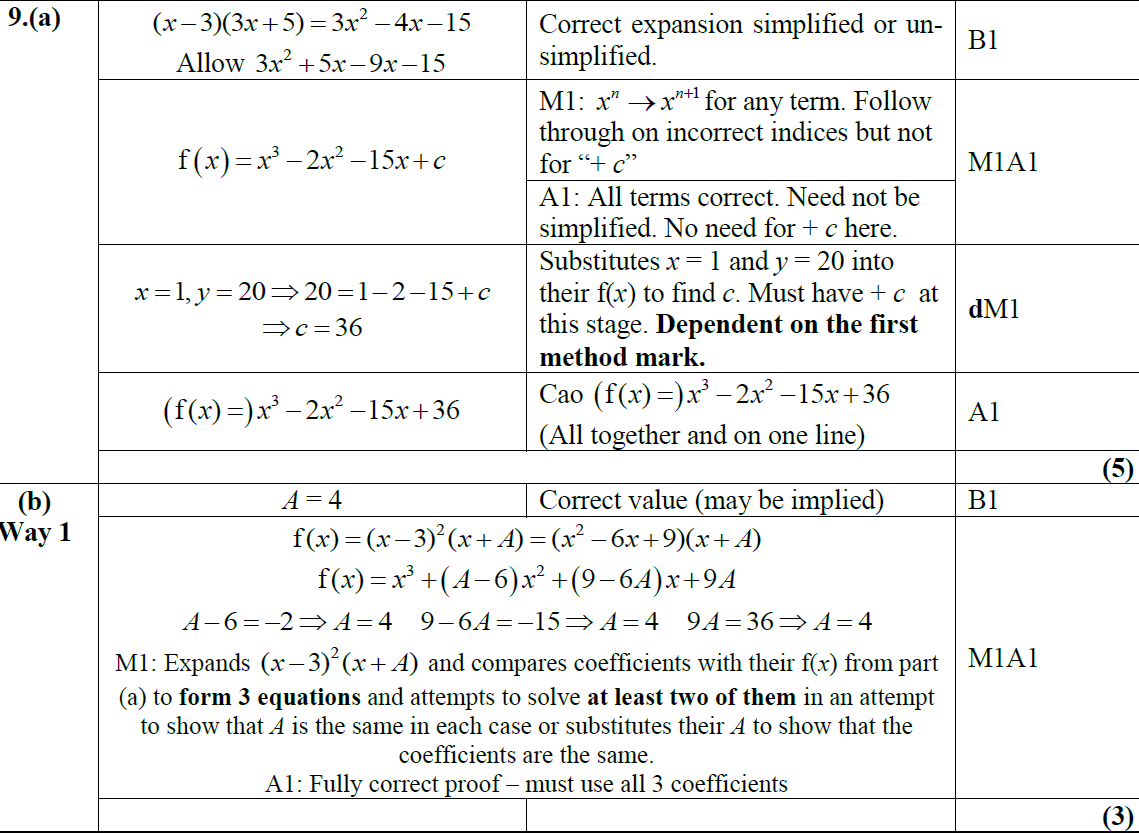 A
B
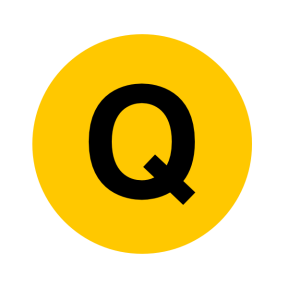 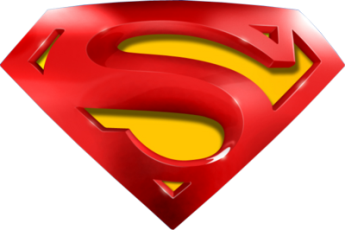 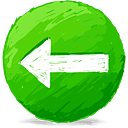 May 2018
B Alternative 1
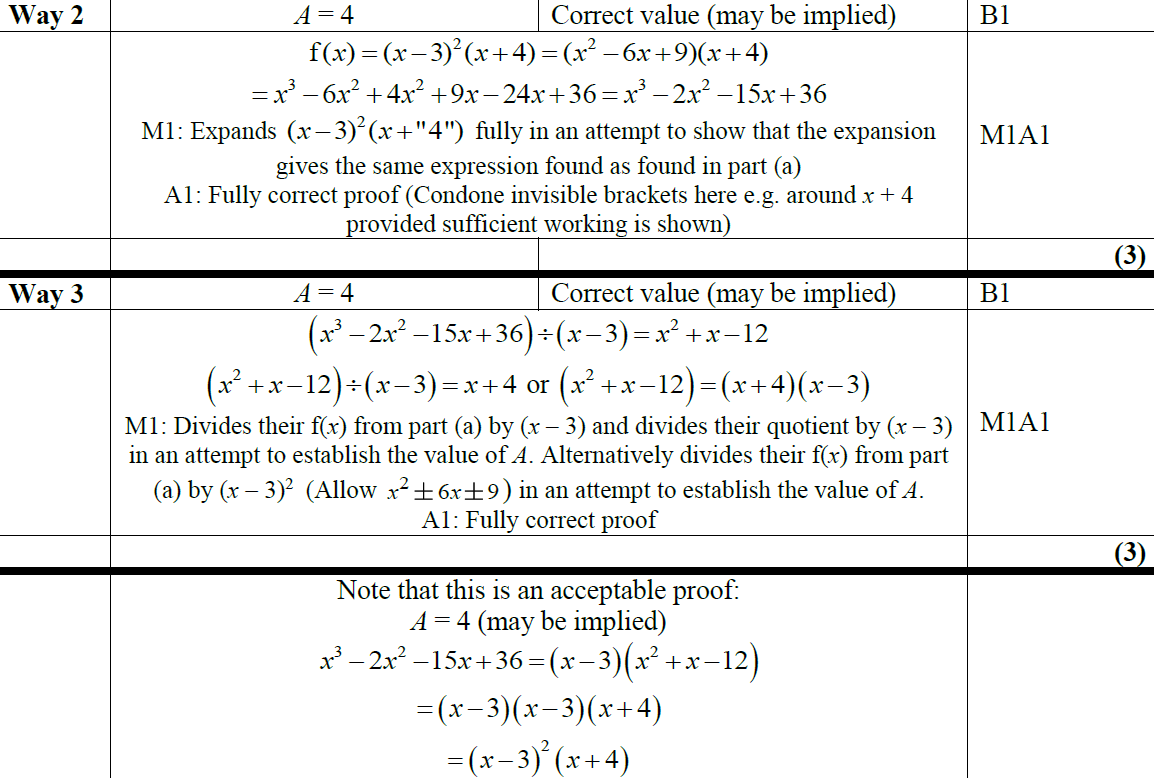 B Alternative 2
B notes
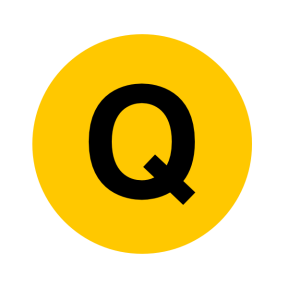 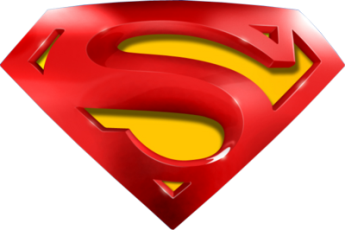 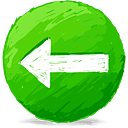 May 2018
C
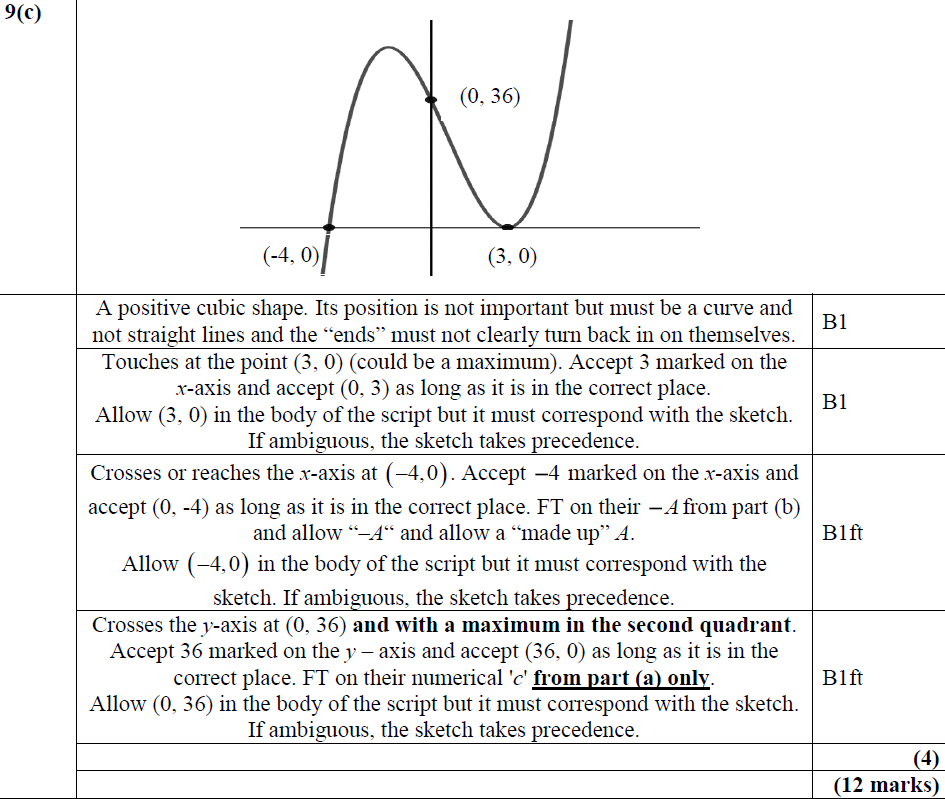 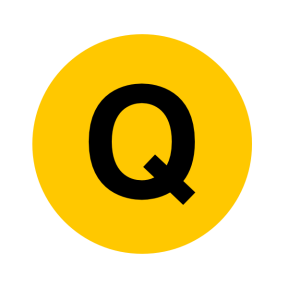 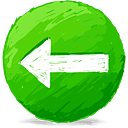